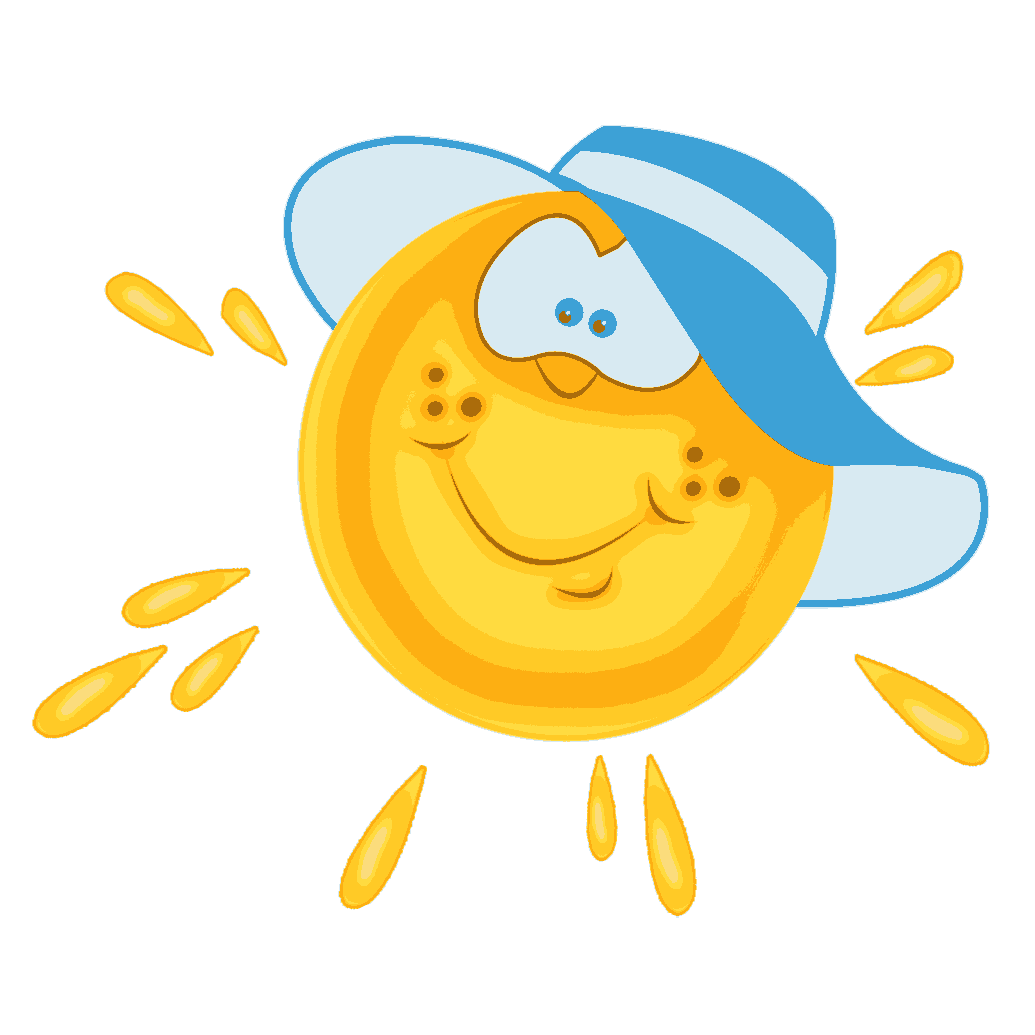 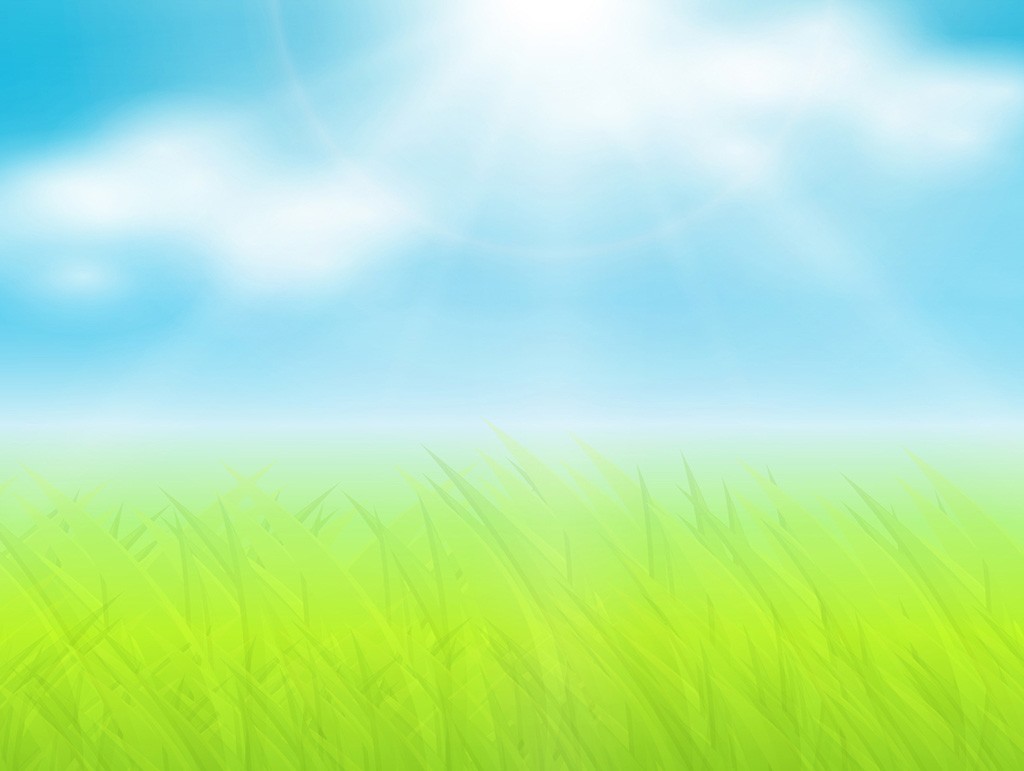 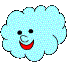 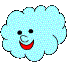 Урок русского языка 
в 3 классе
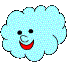 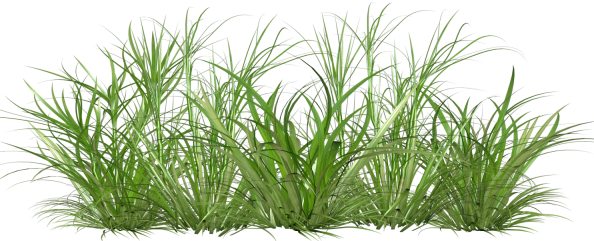 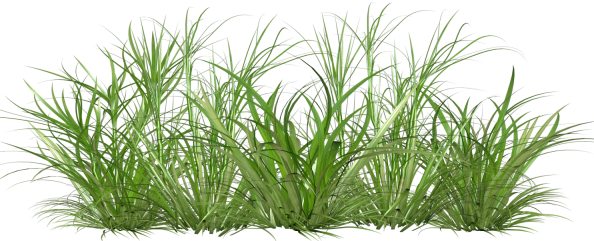 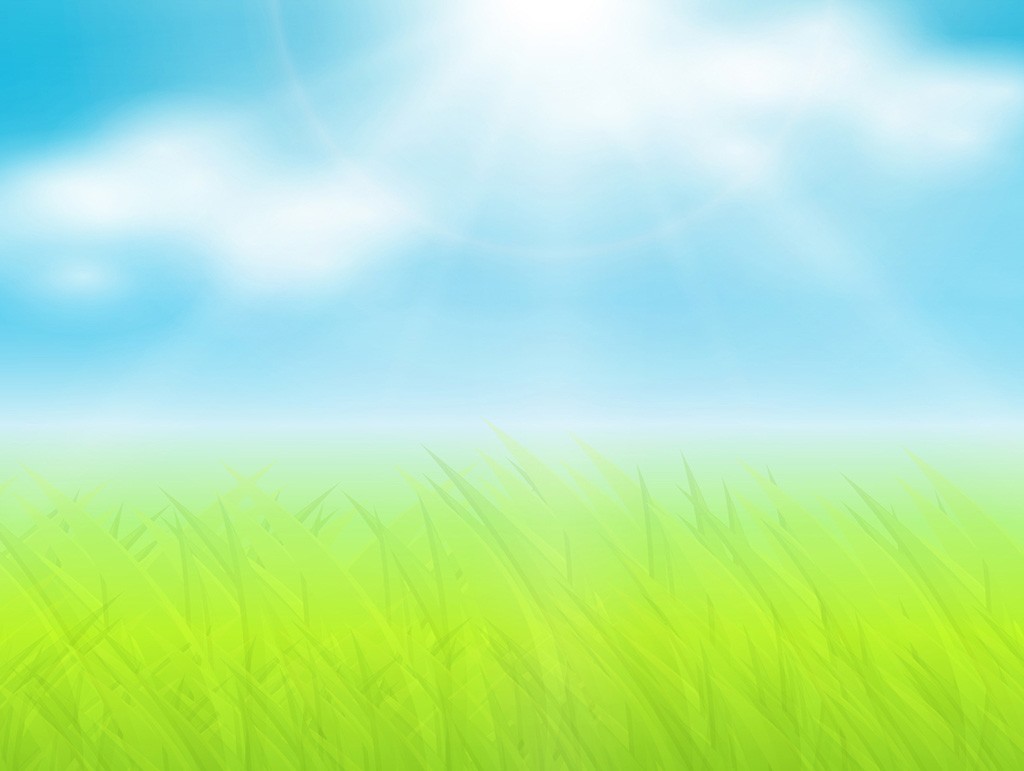 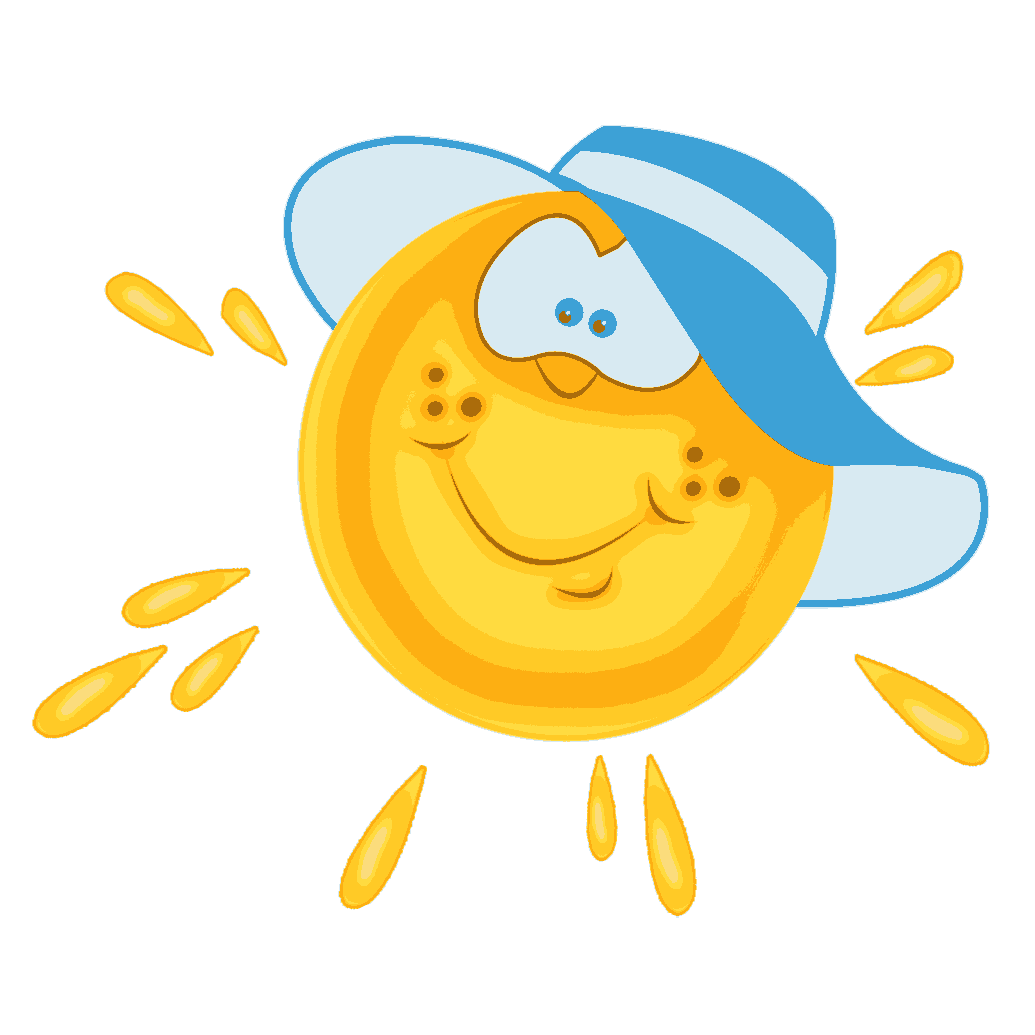 Настрой на урок
Я сегодня желаю одноклассникам …
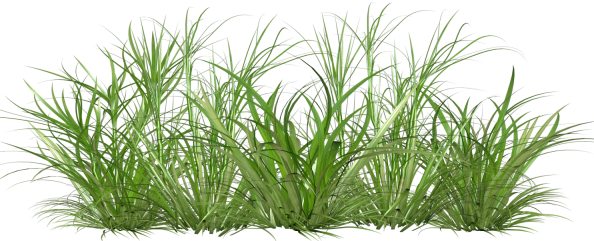 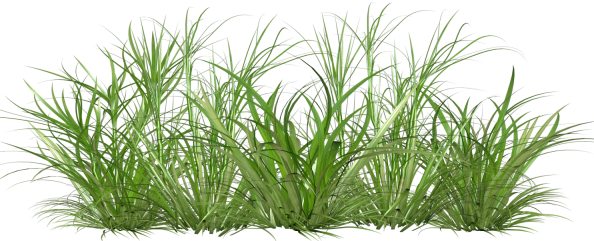 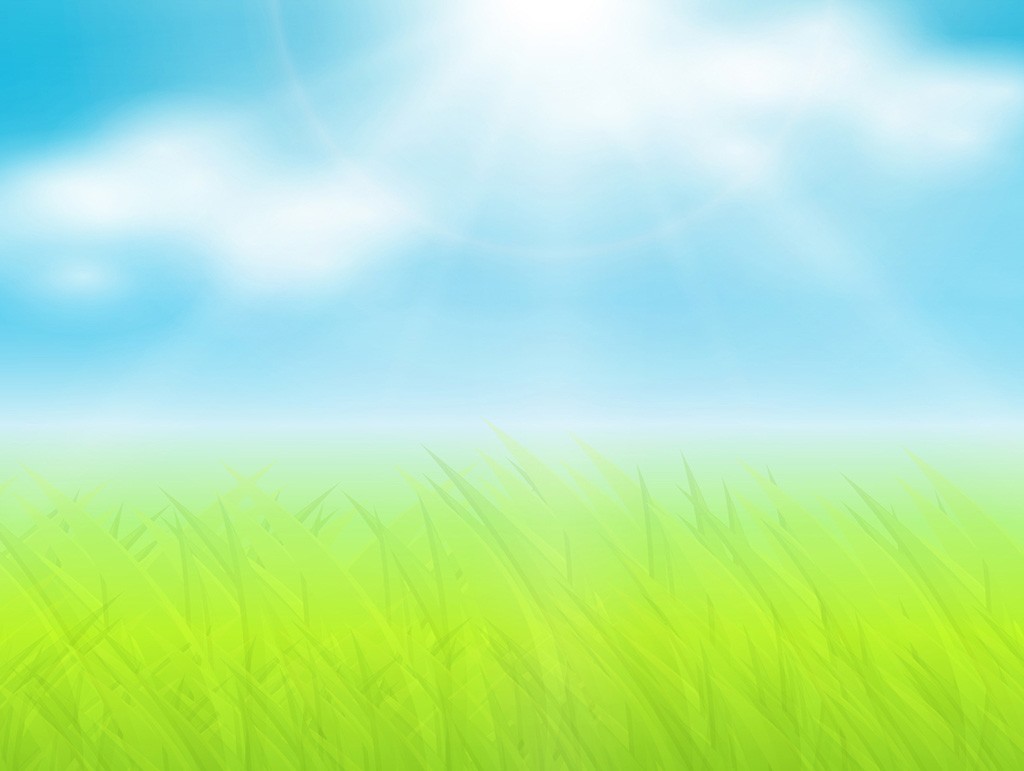 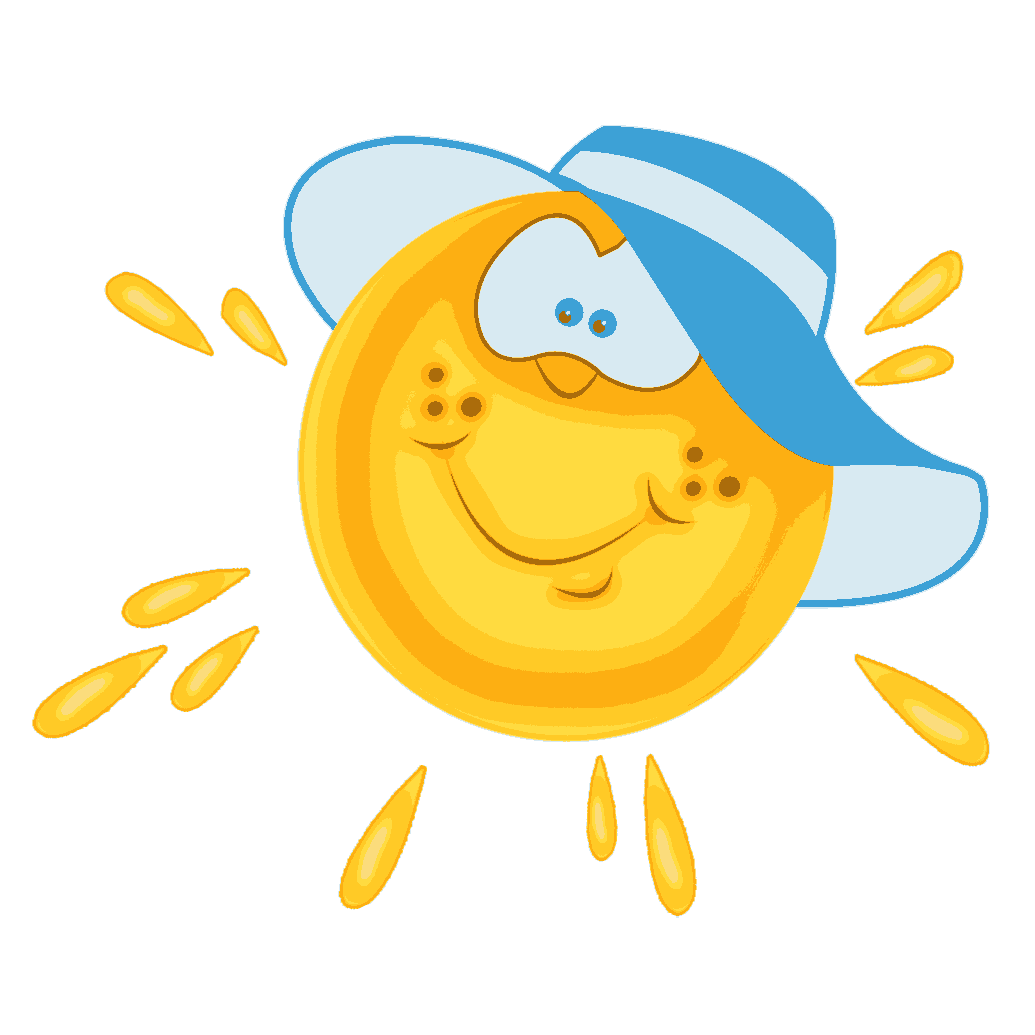 ?????
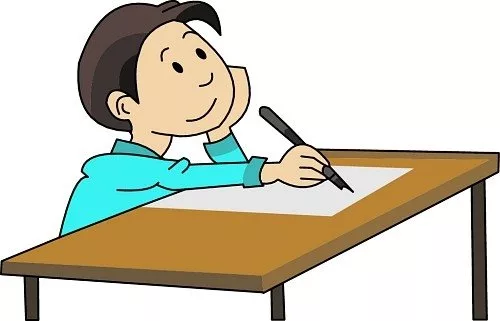 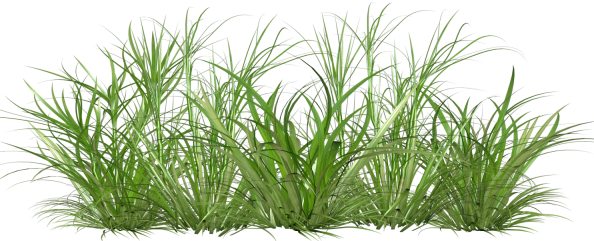 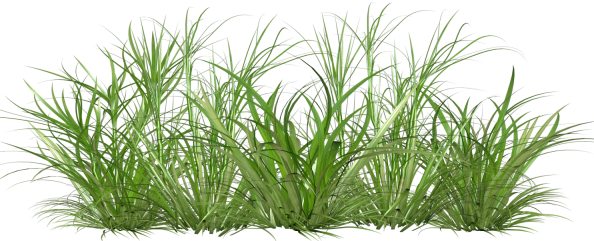 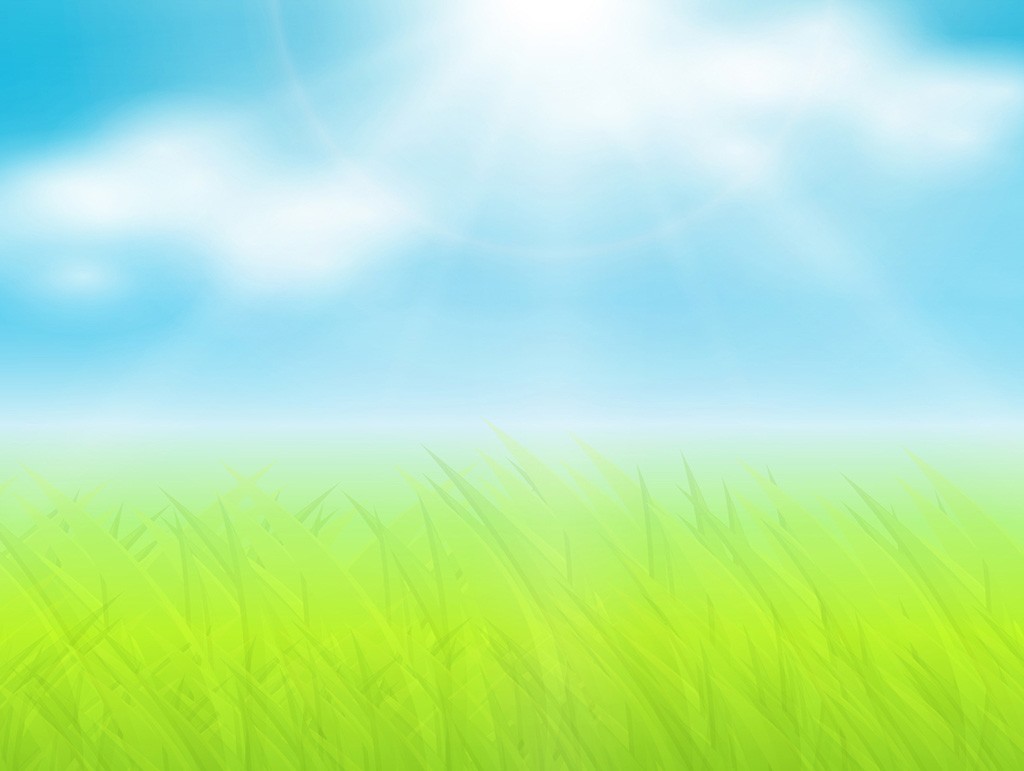 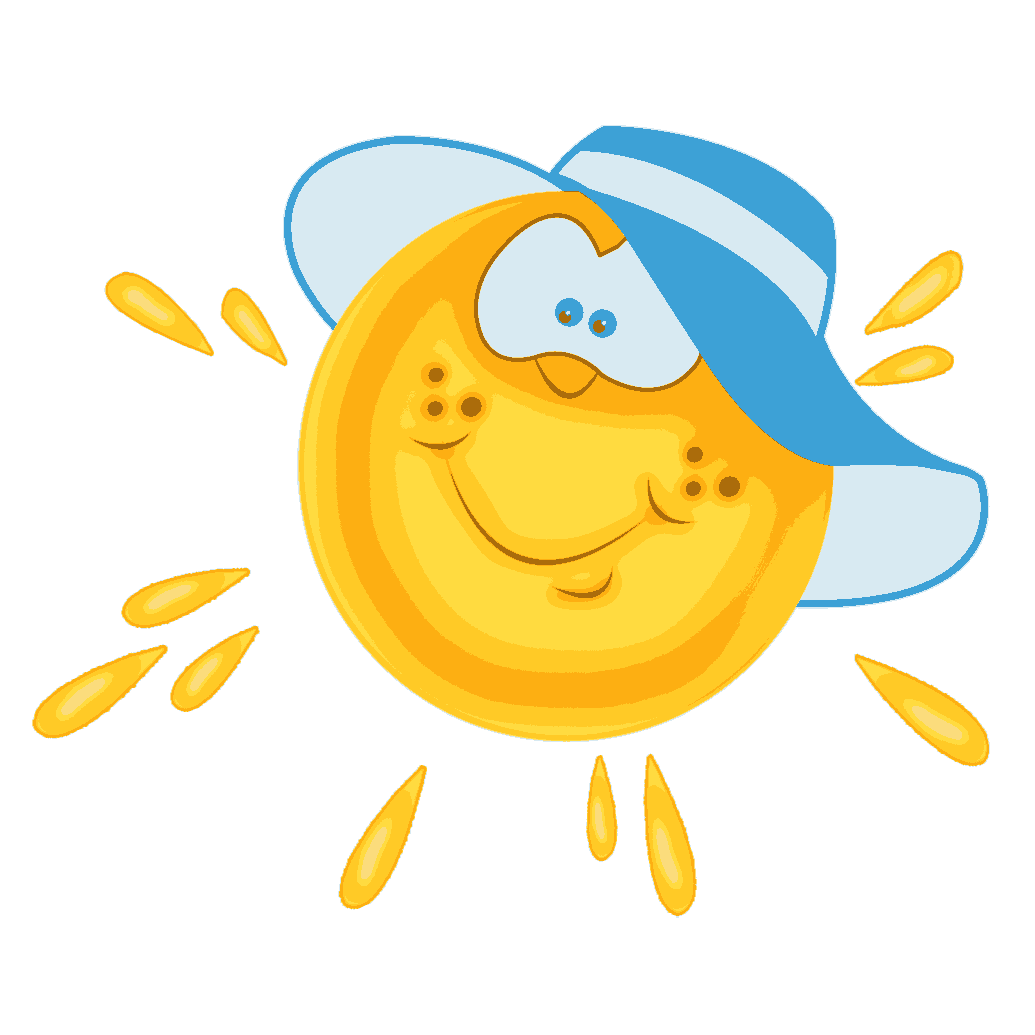 Тема урока
Контрольный диктант за 3 класс
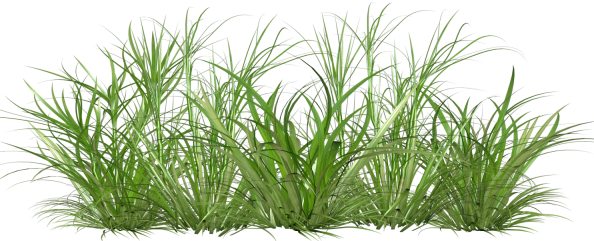 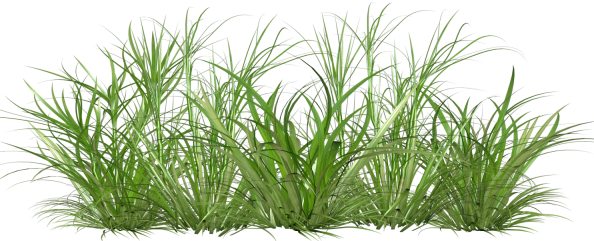 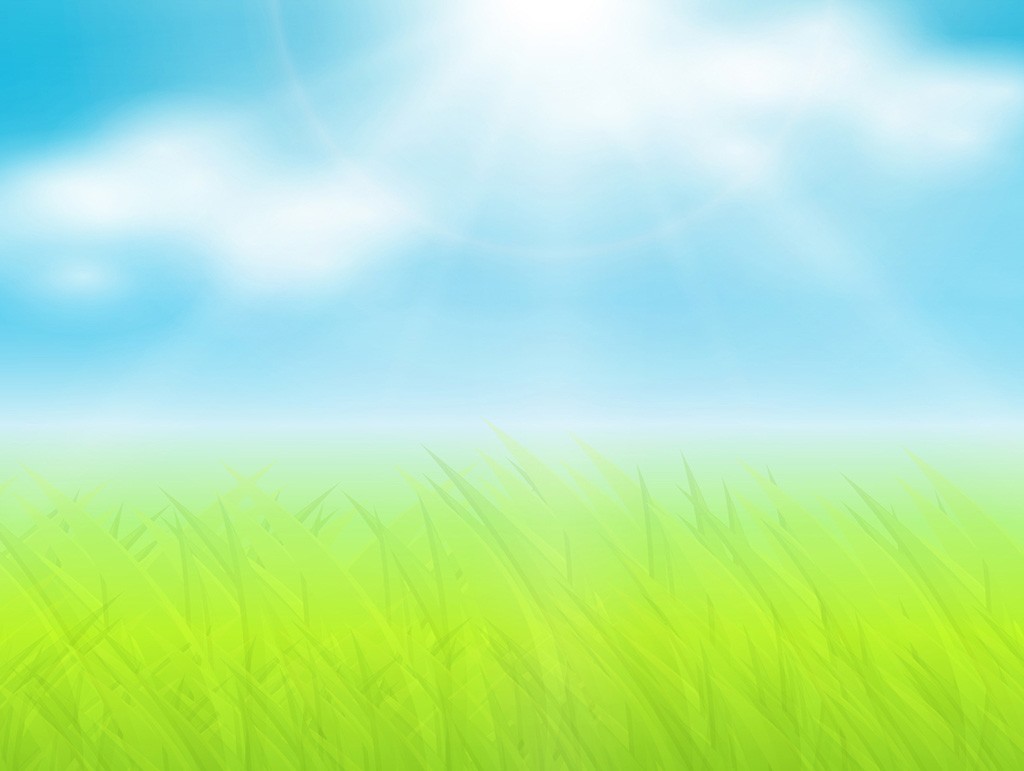 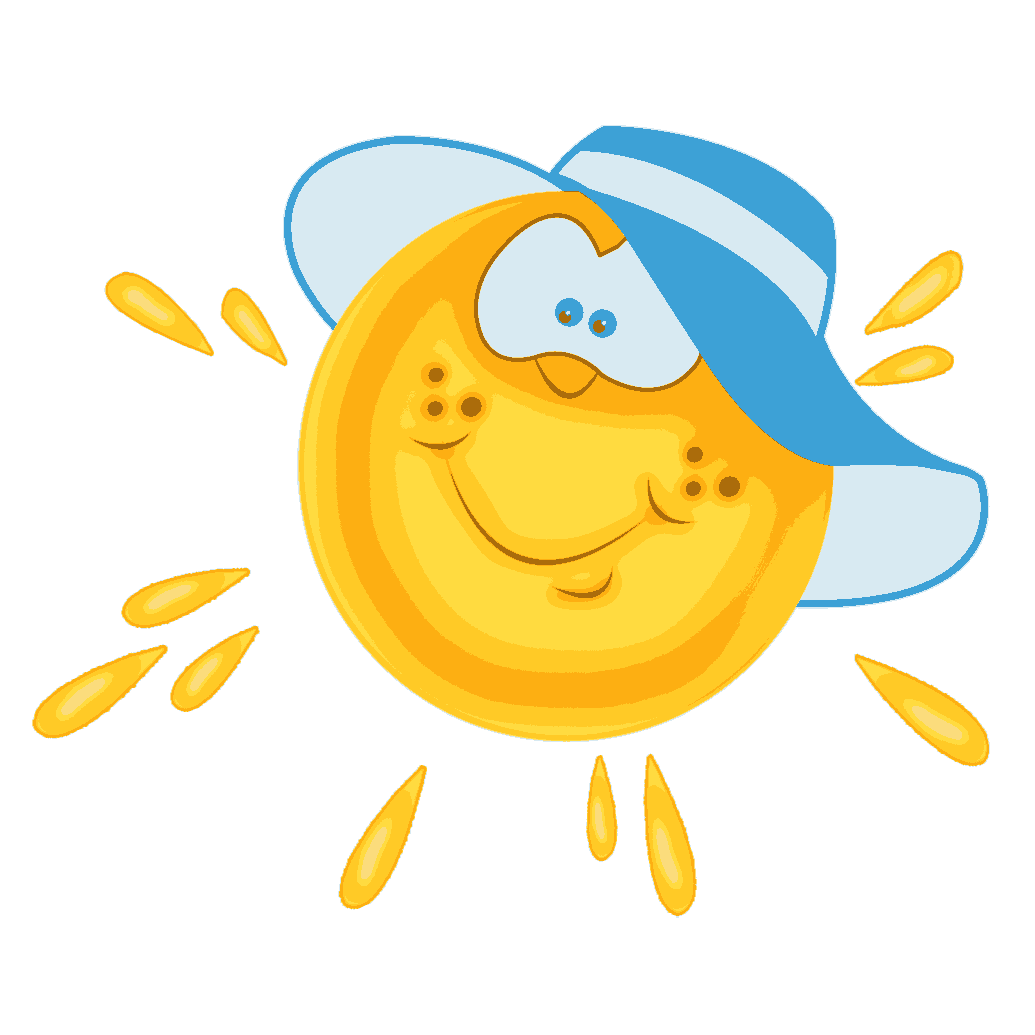 Задачи урока
Проверить…
Уметь…
Развивать…
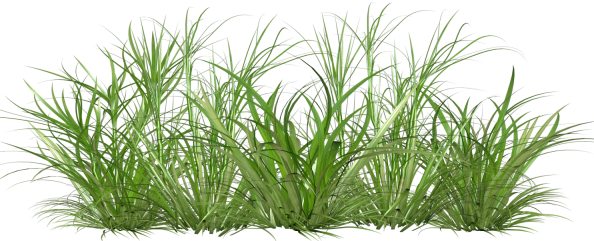 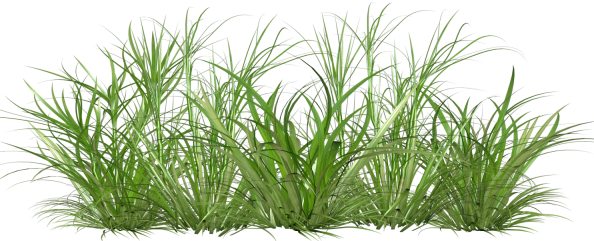 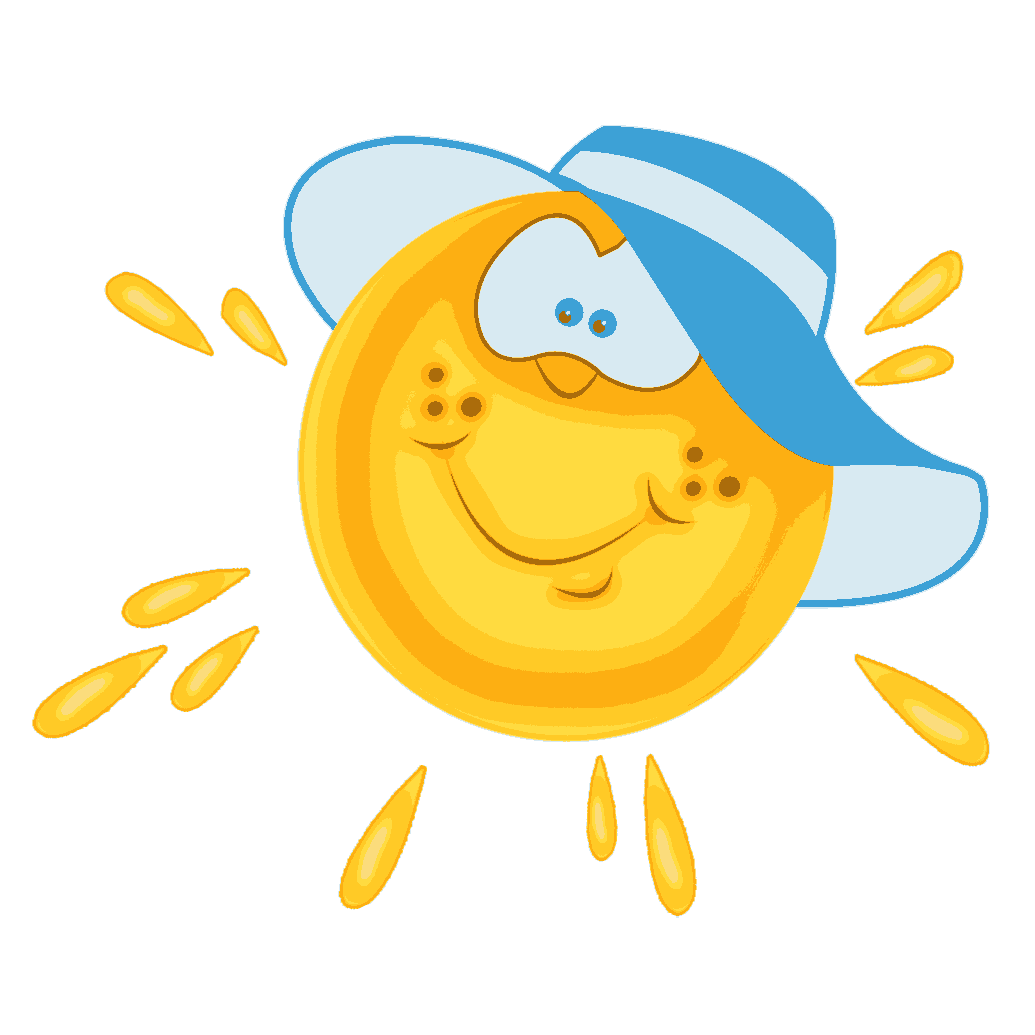 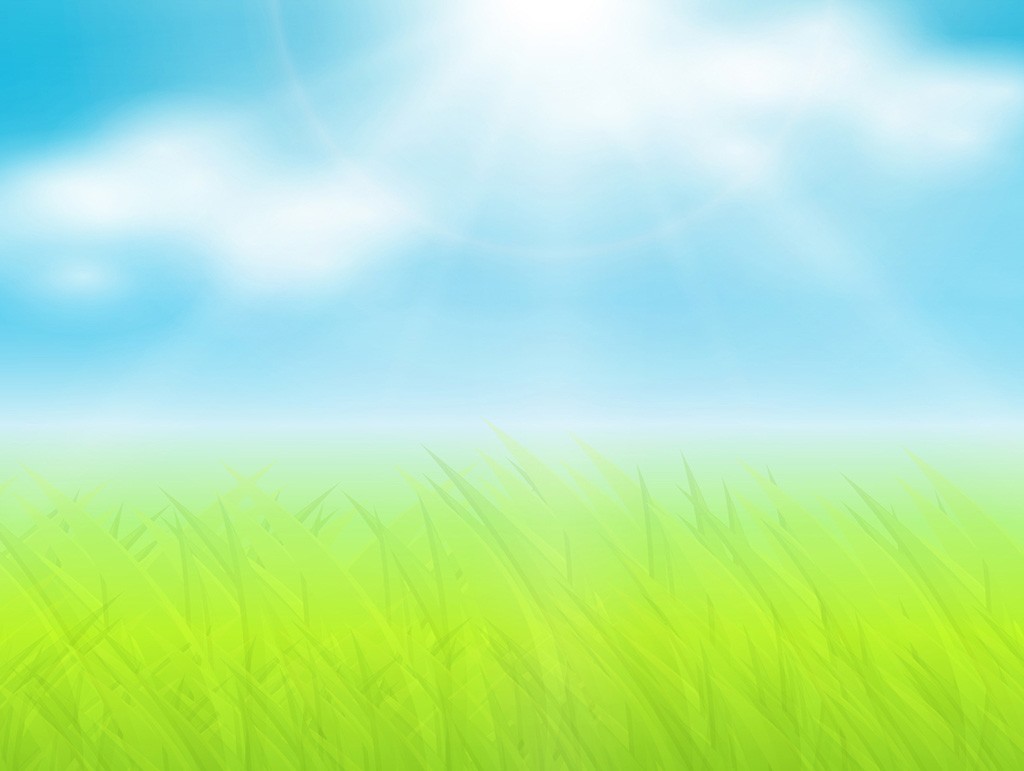 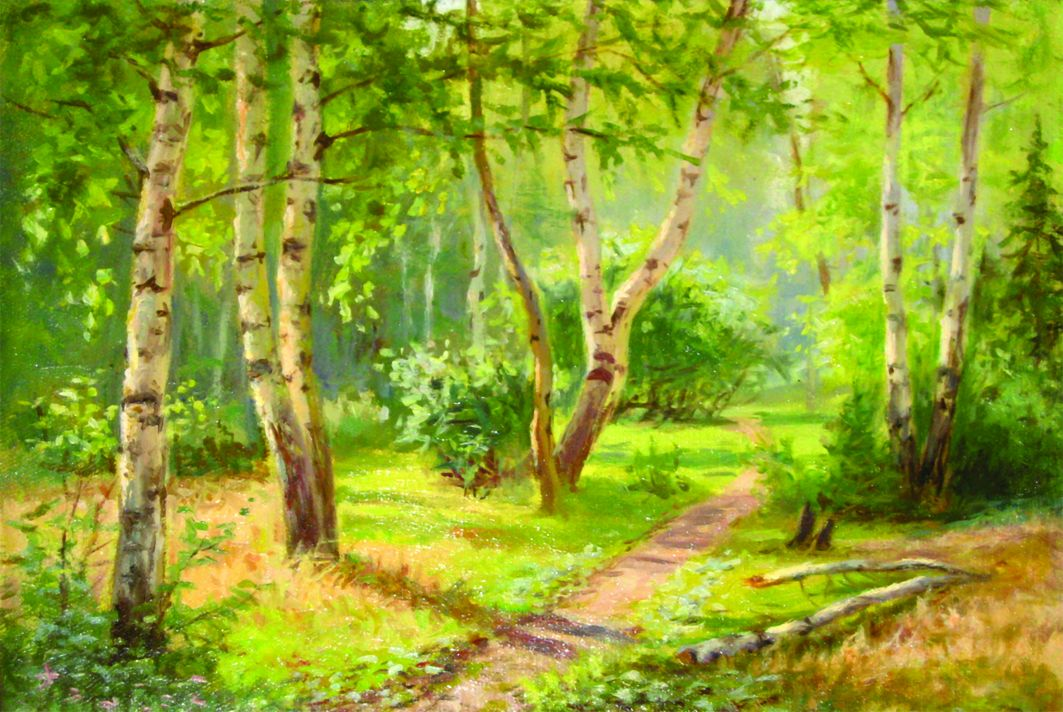 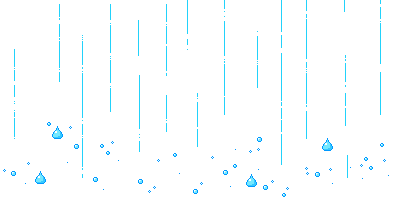 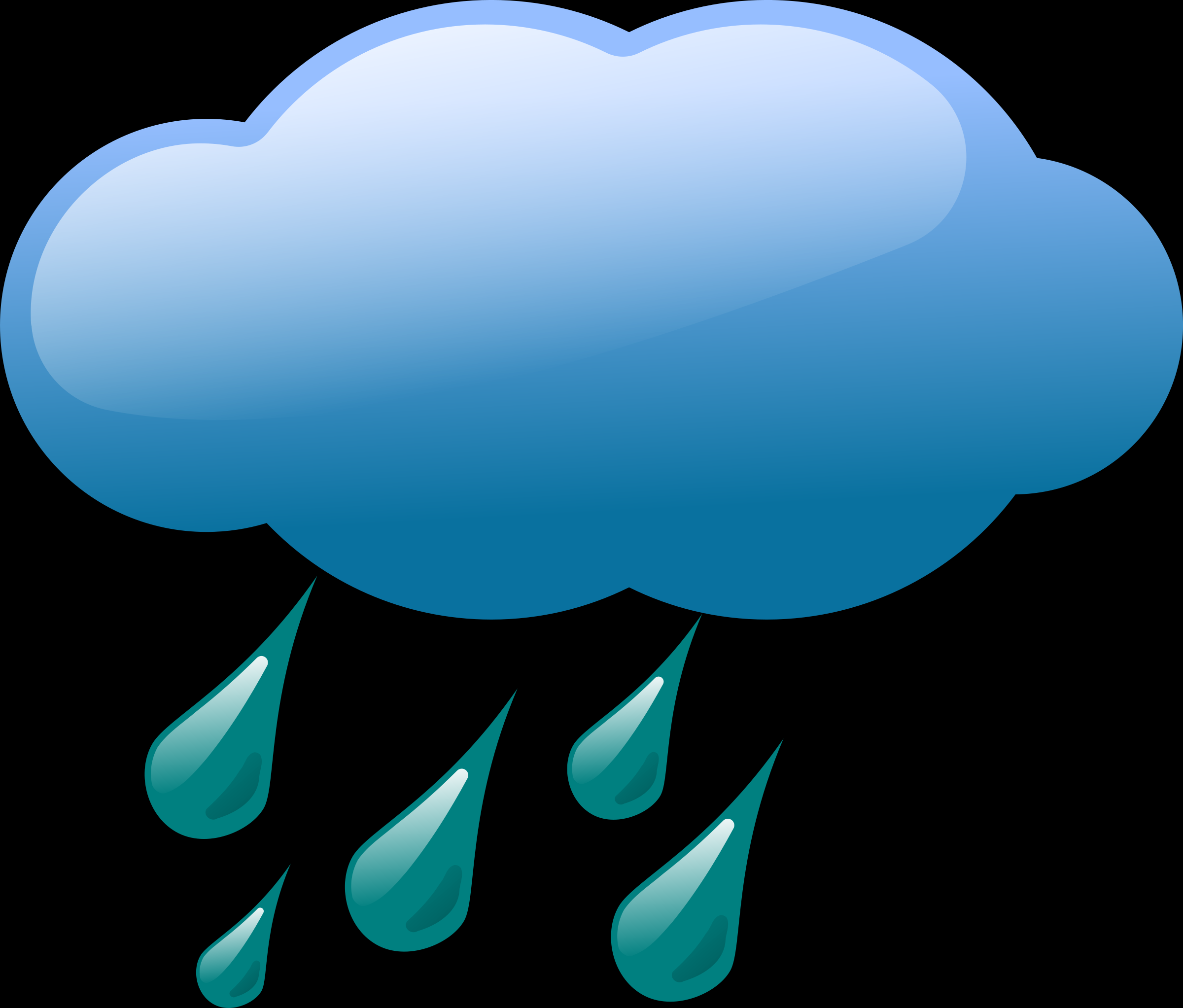 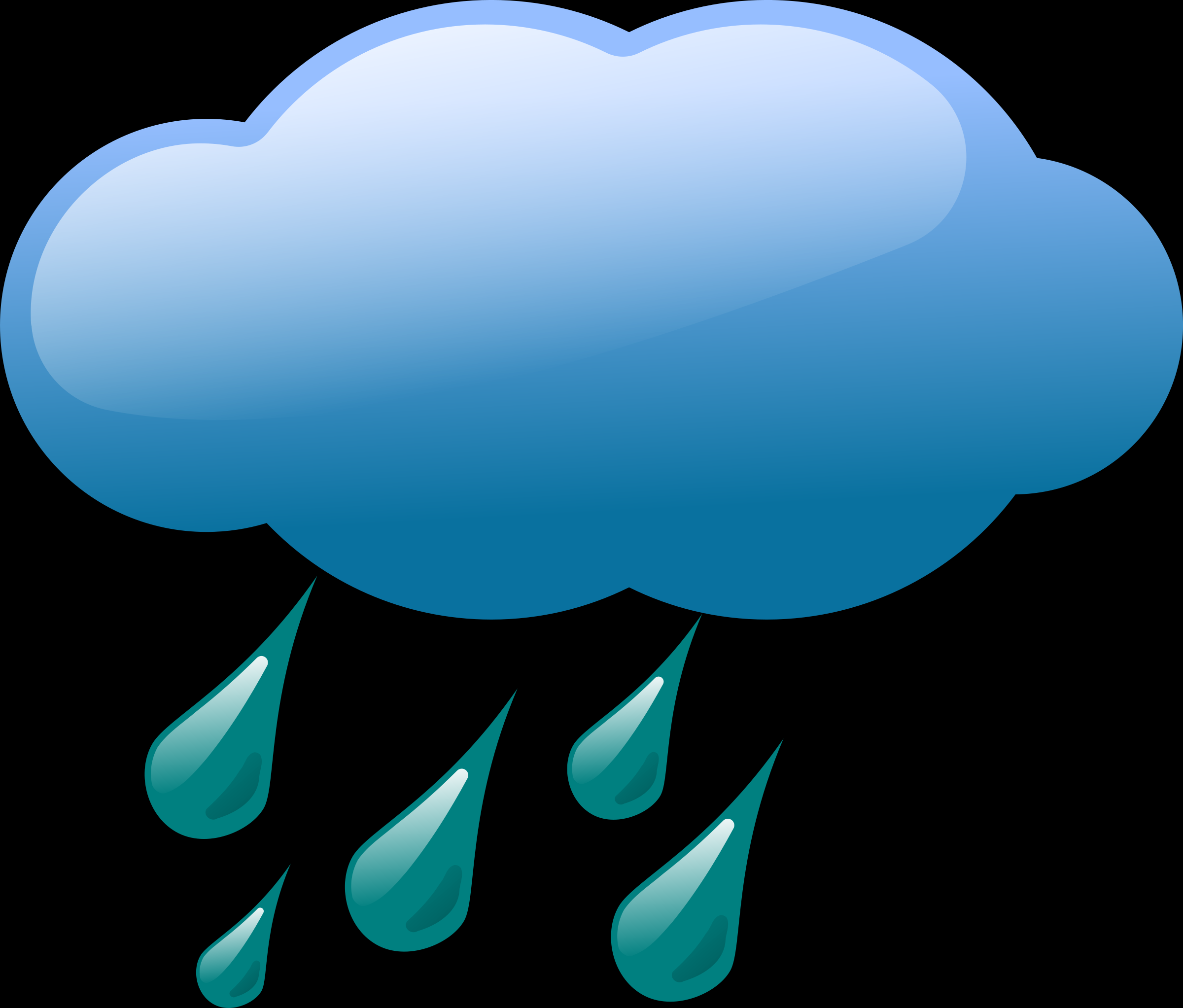 ?????
Летний дождик
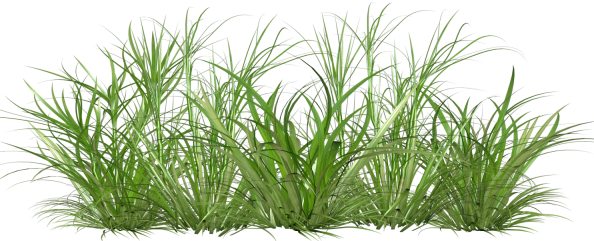 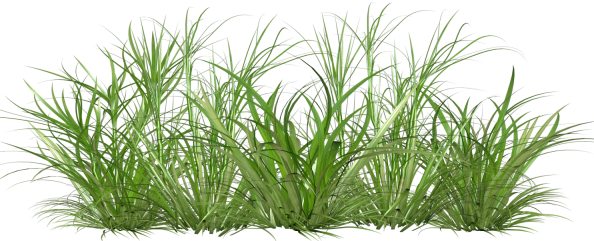 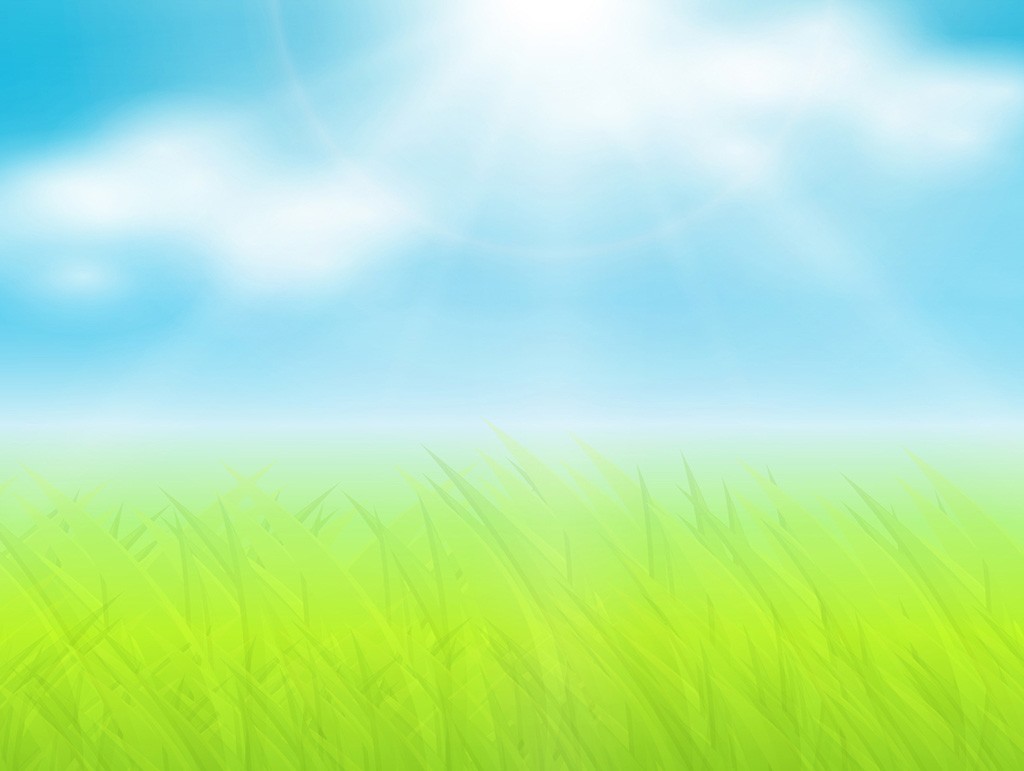 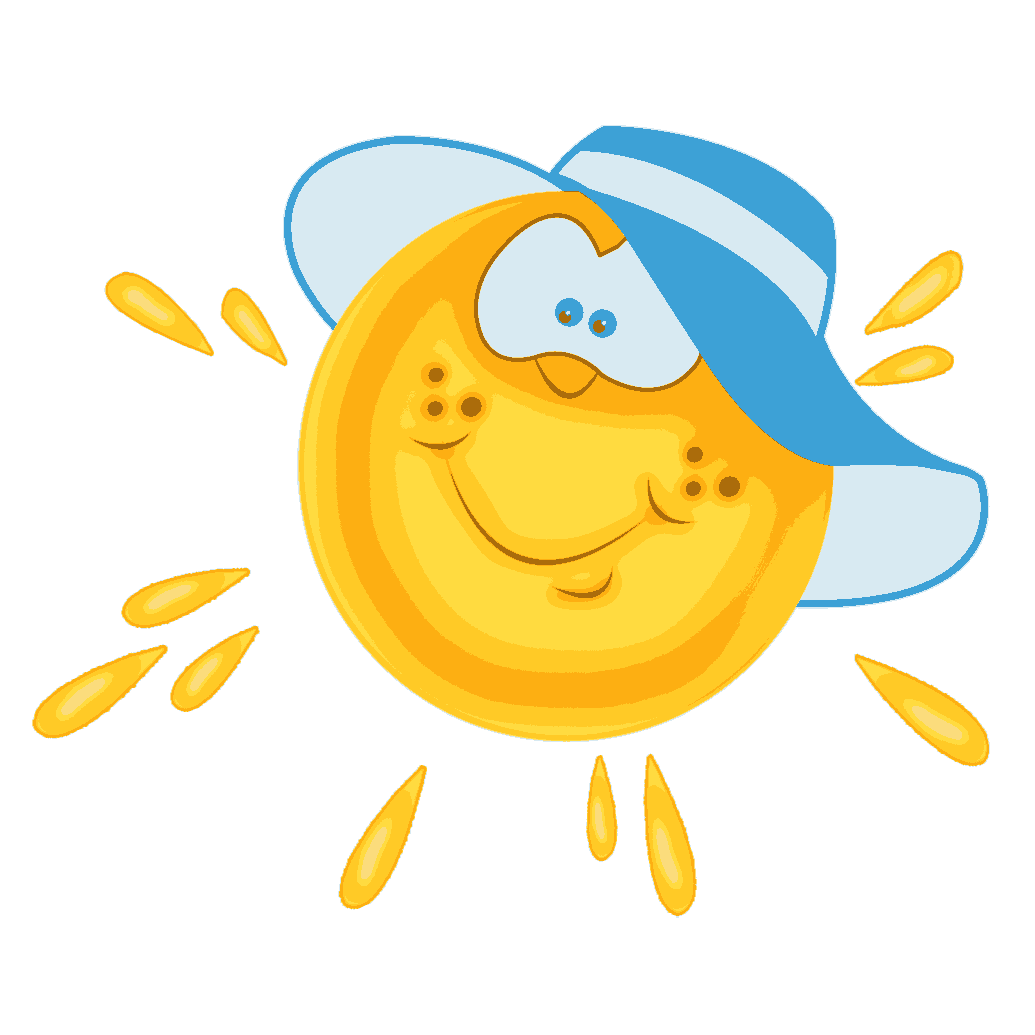 Слова для справок:
окрестность
тяжело
повисали
перестал
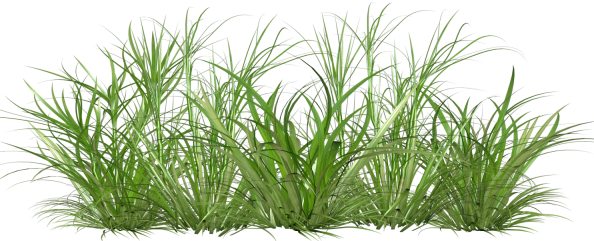 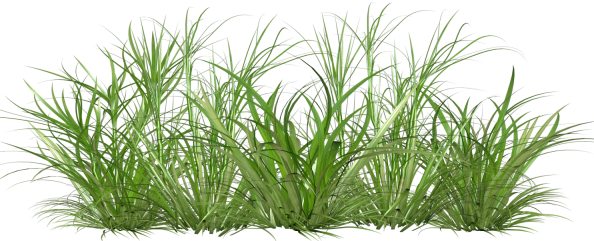 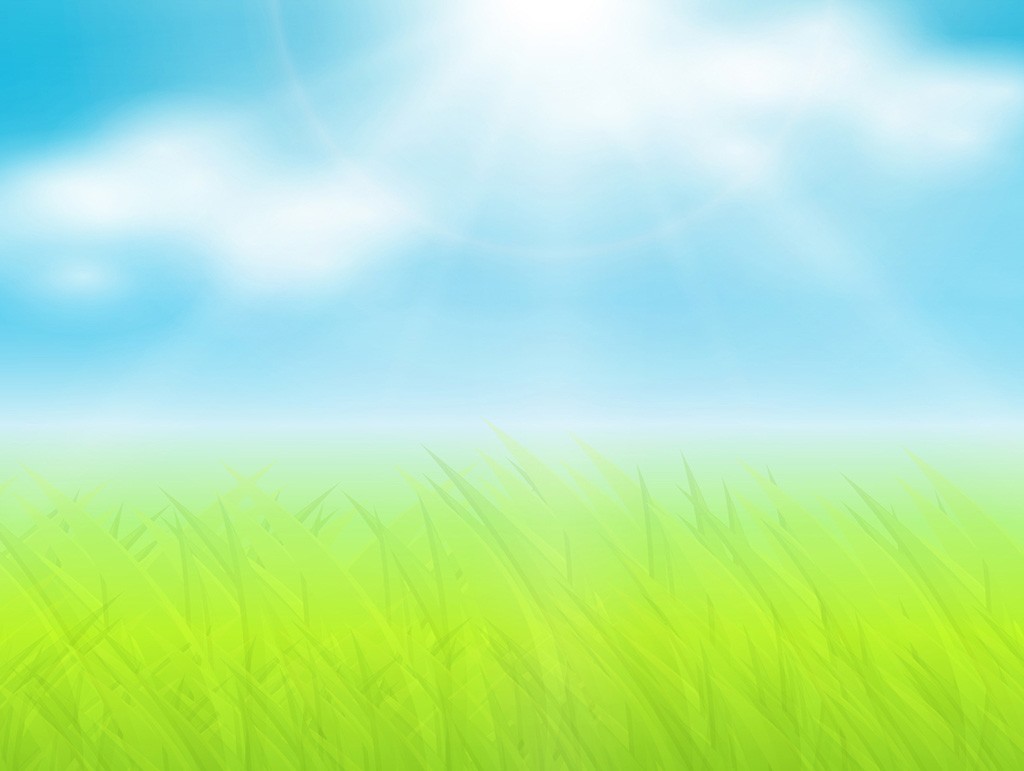 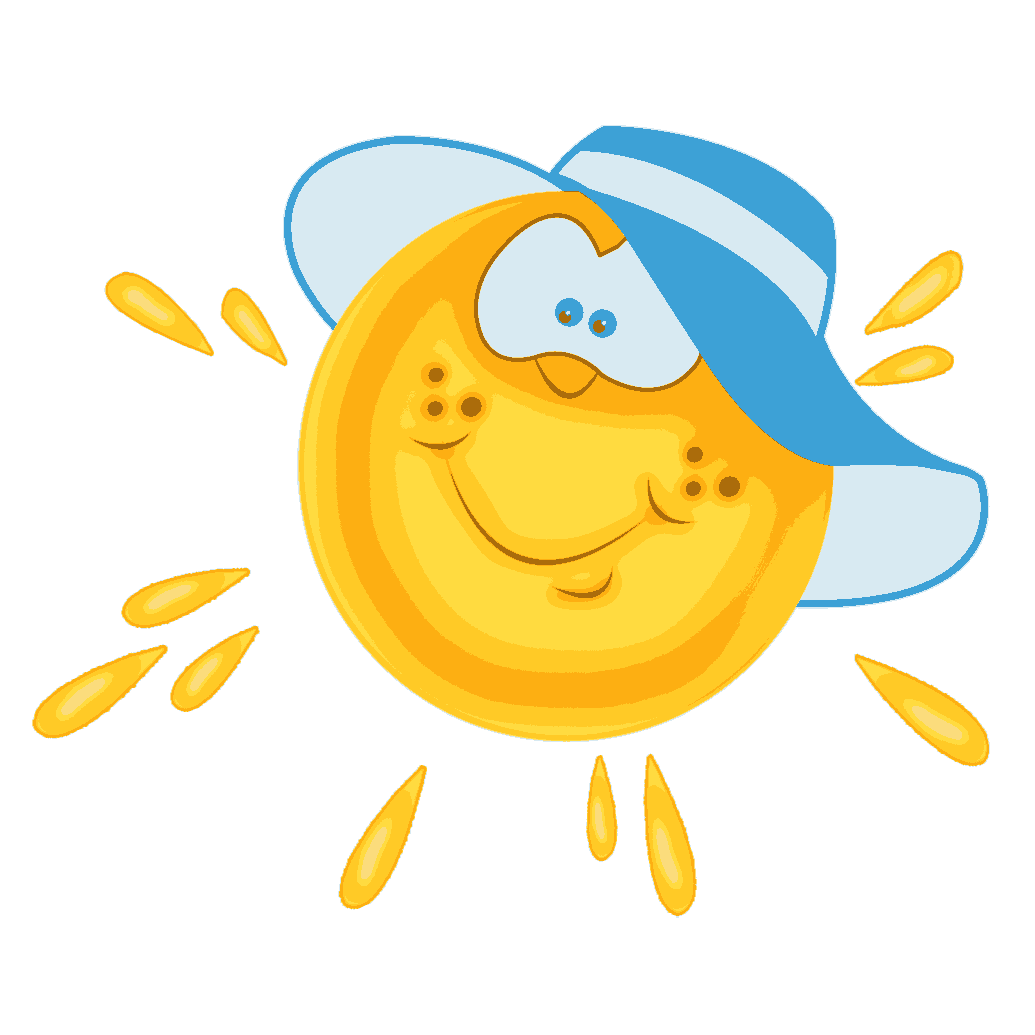 Физминутка
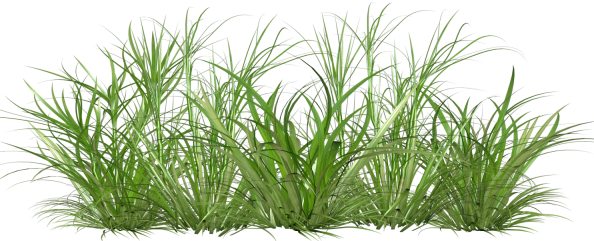 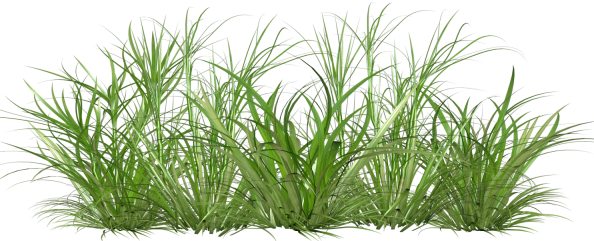 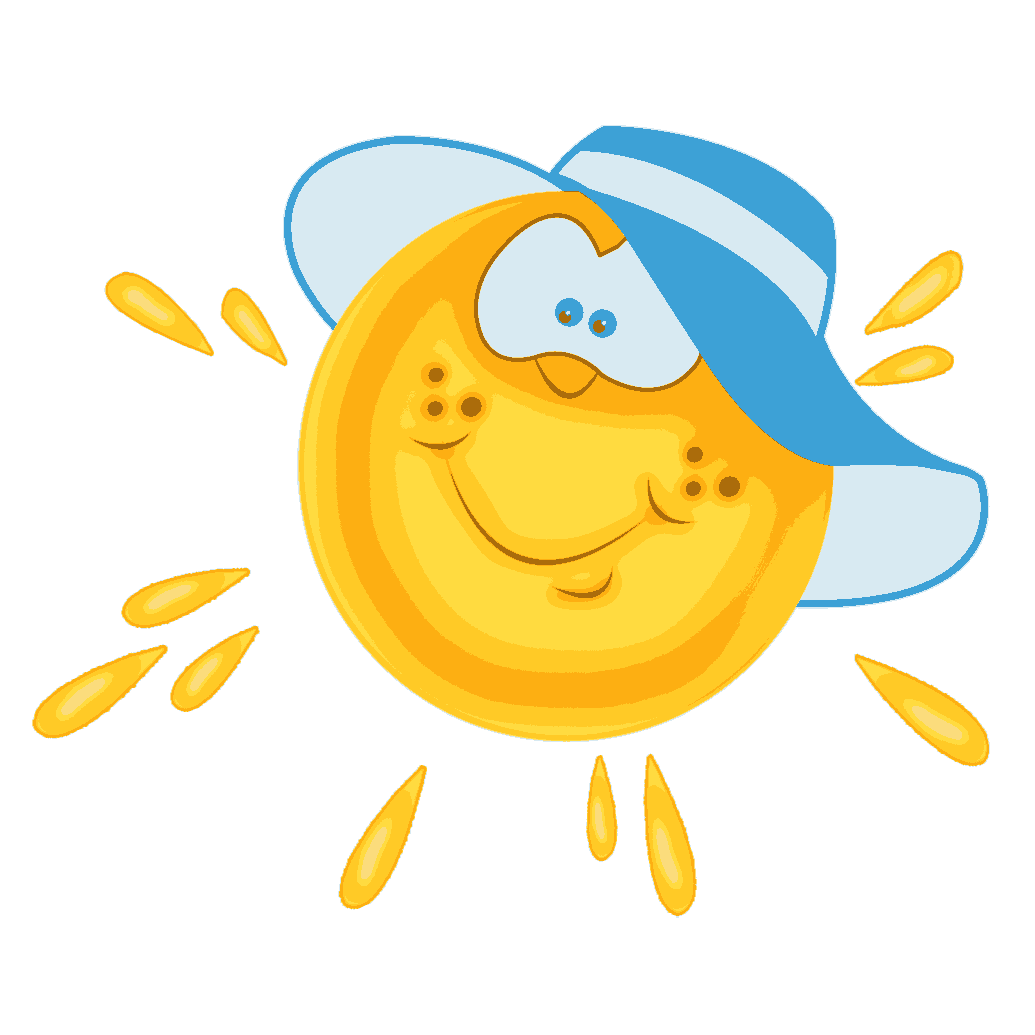 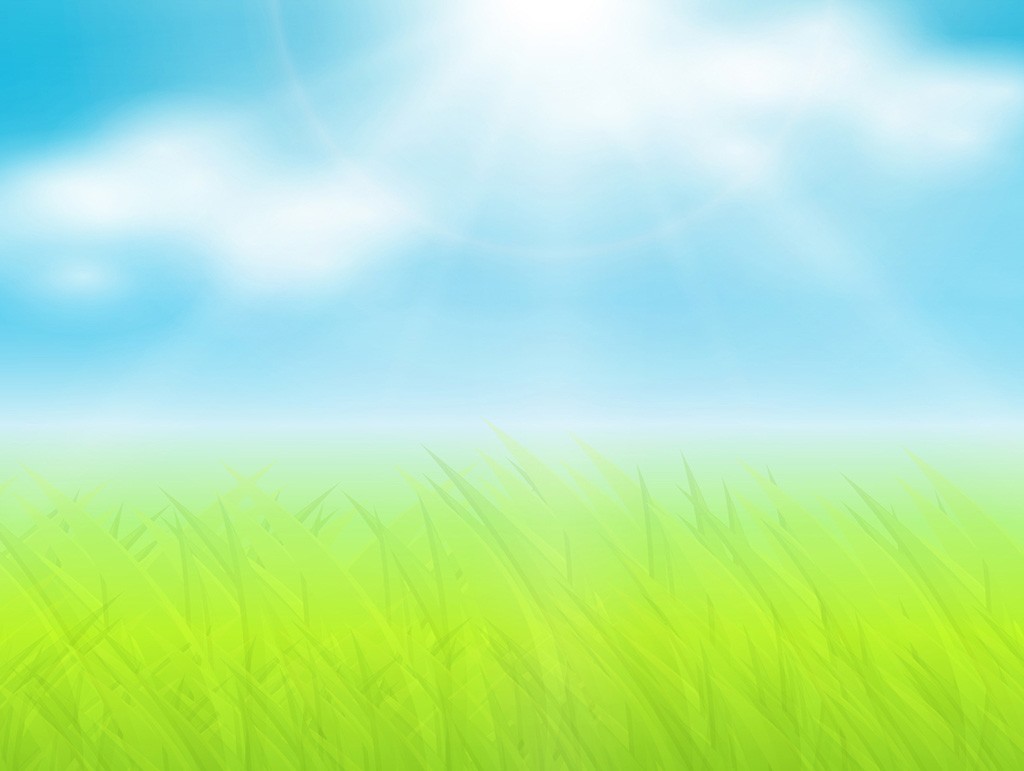 Задания
1. Подчеркнуть грамматическую основу в 1 абзаце в каждом предложении
2. Подчеркните мягкие согласные во 2 абзаце во всех словах
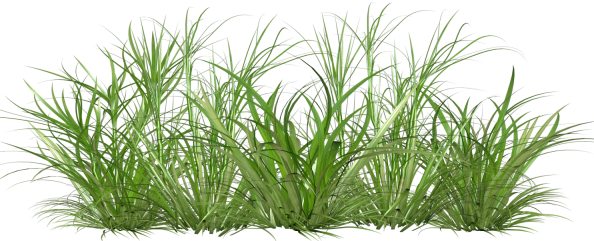 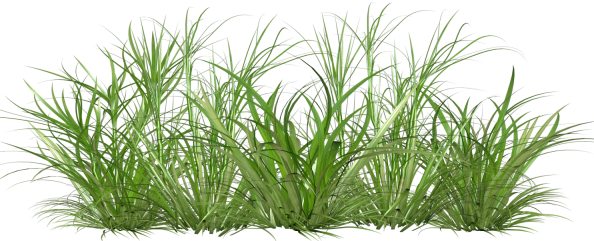 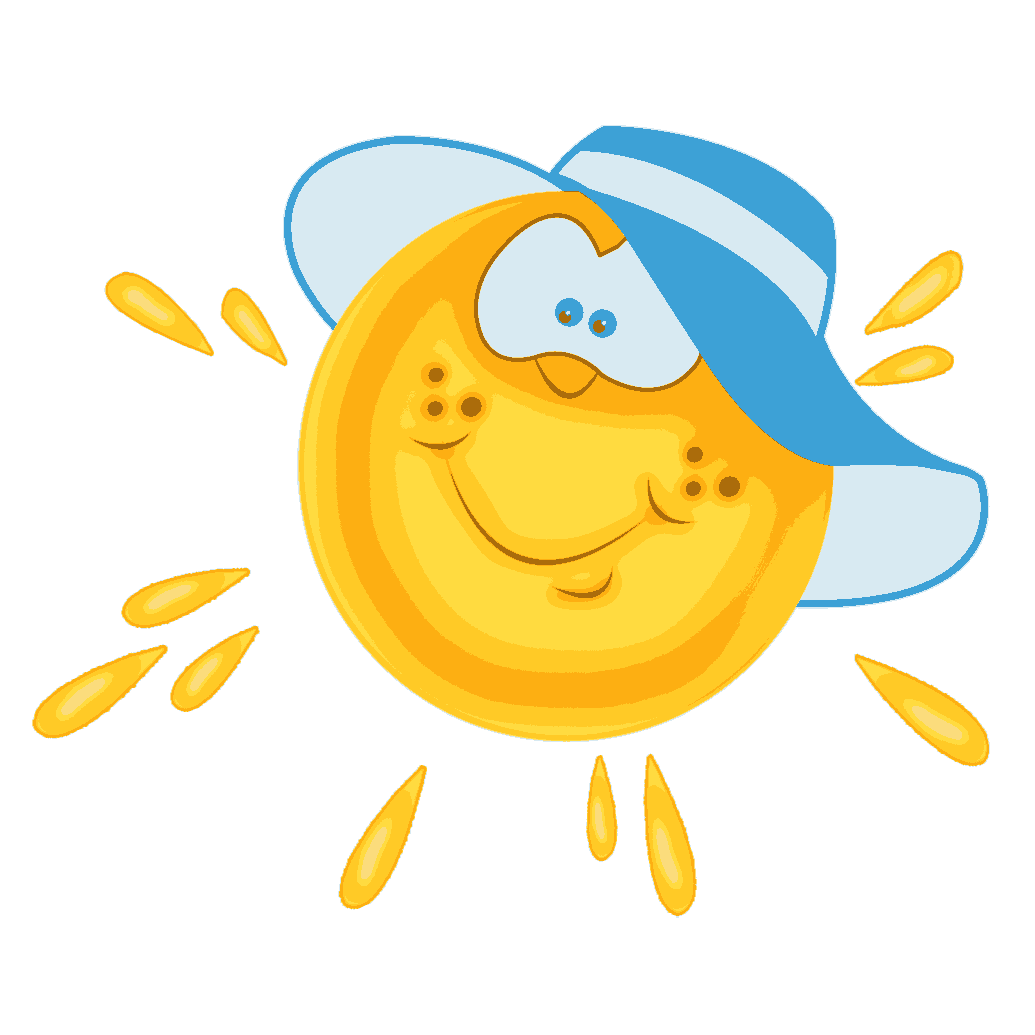 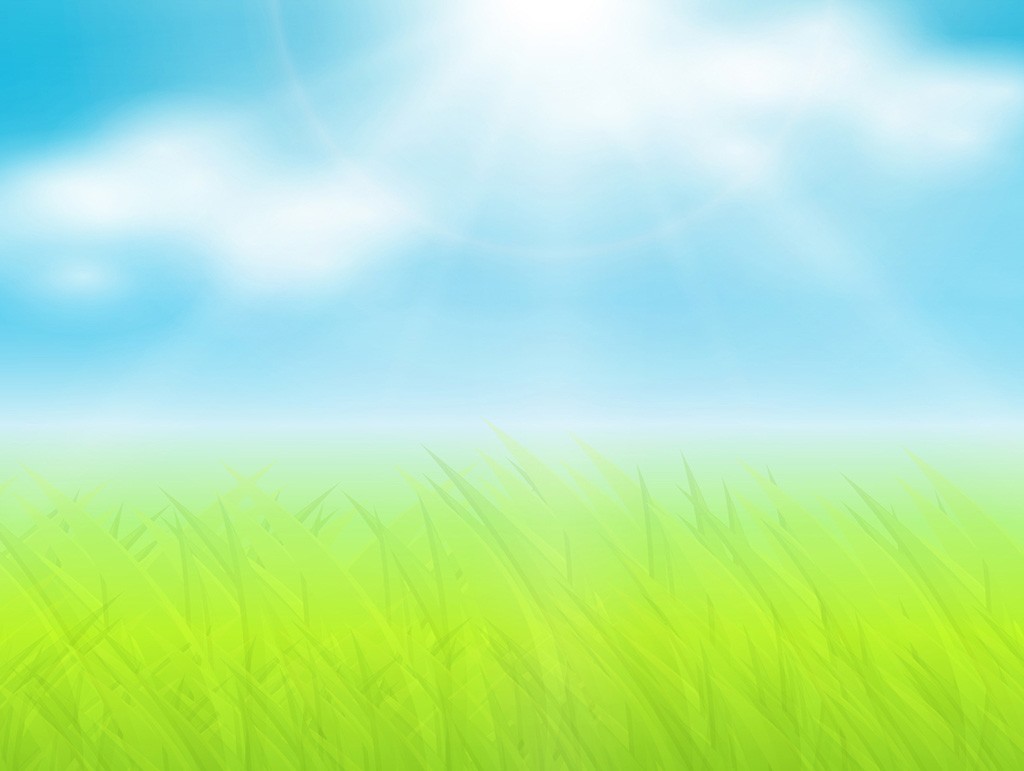 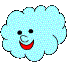 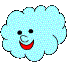 Тренажер
 «Летний дождик» 
3 класс
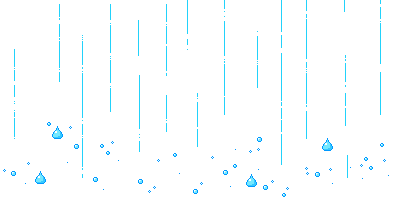 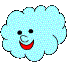 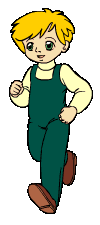 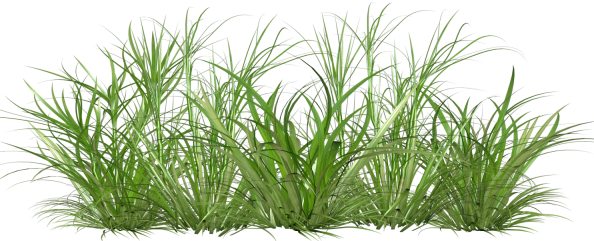 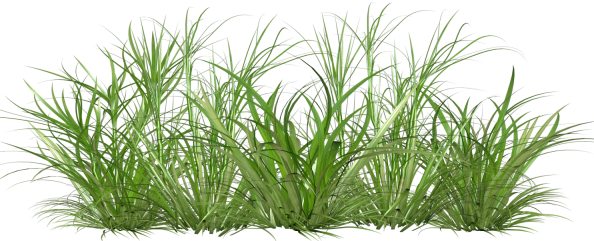 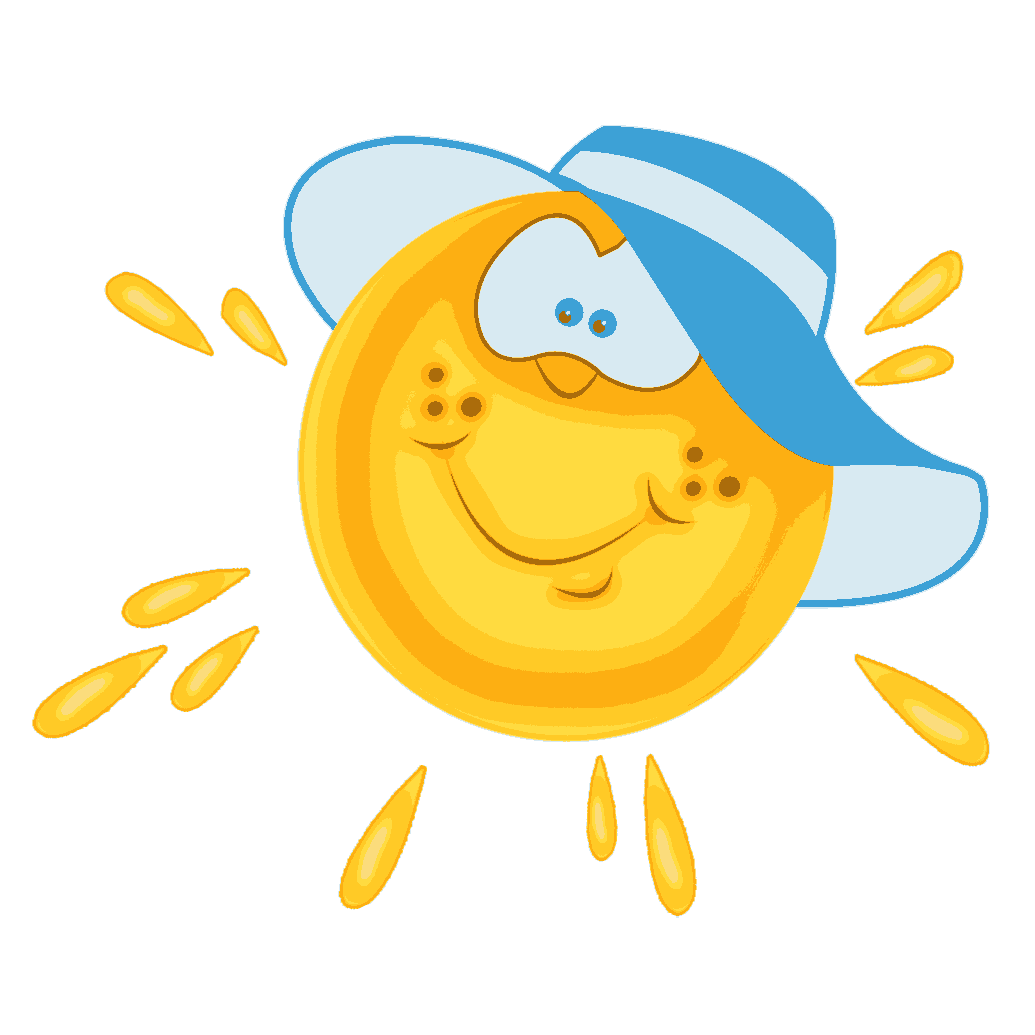 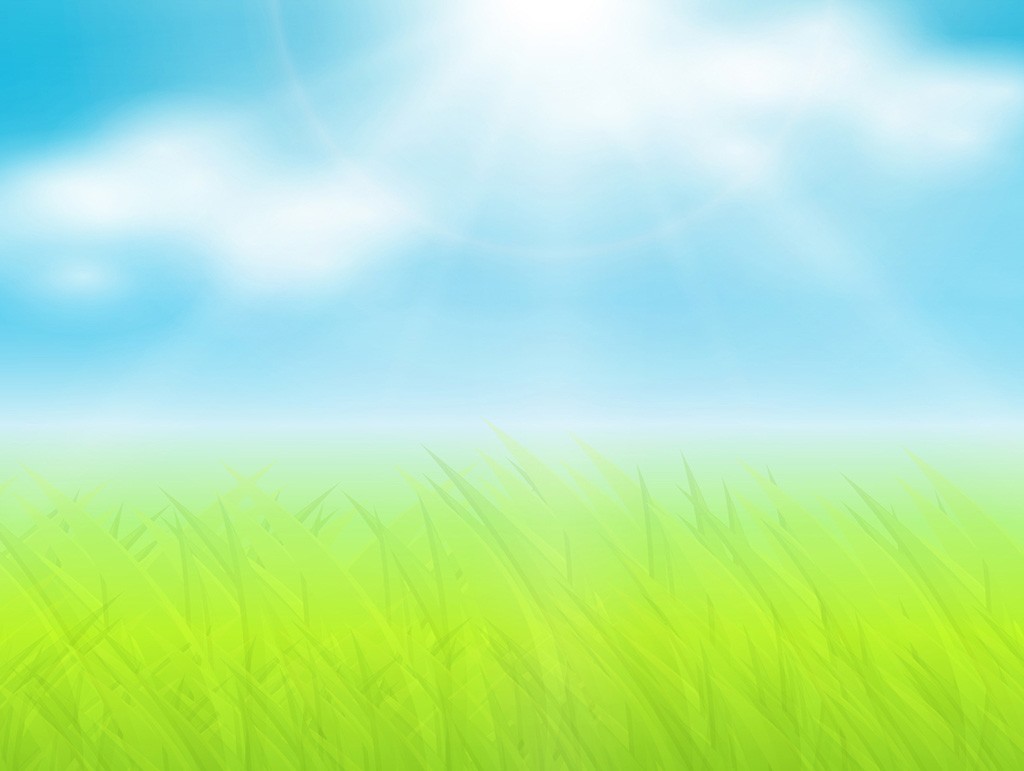 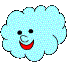 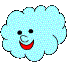 ст..ял
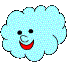 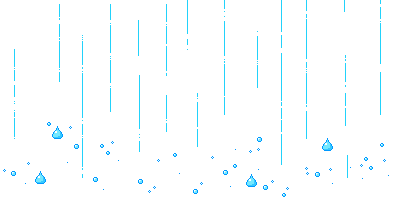 стой
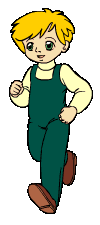 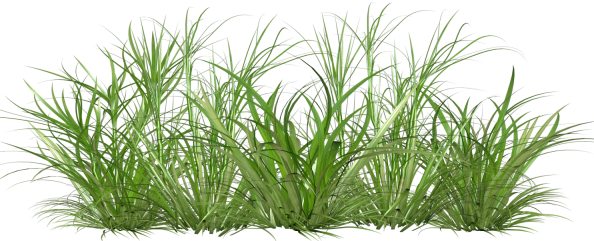 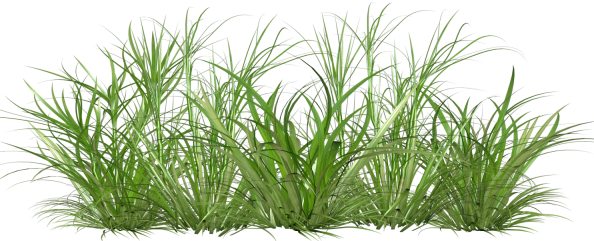 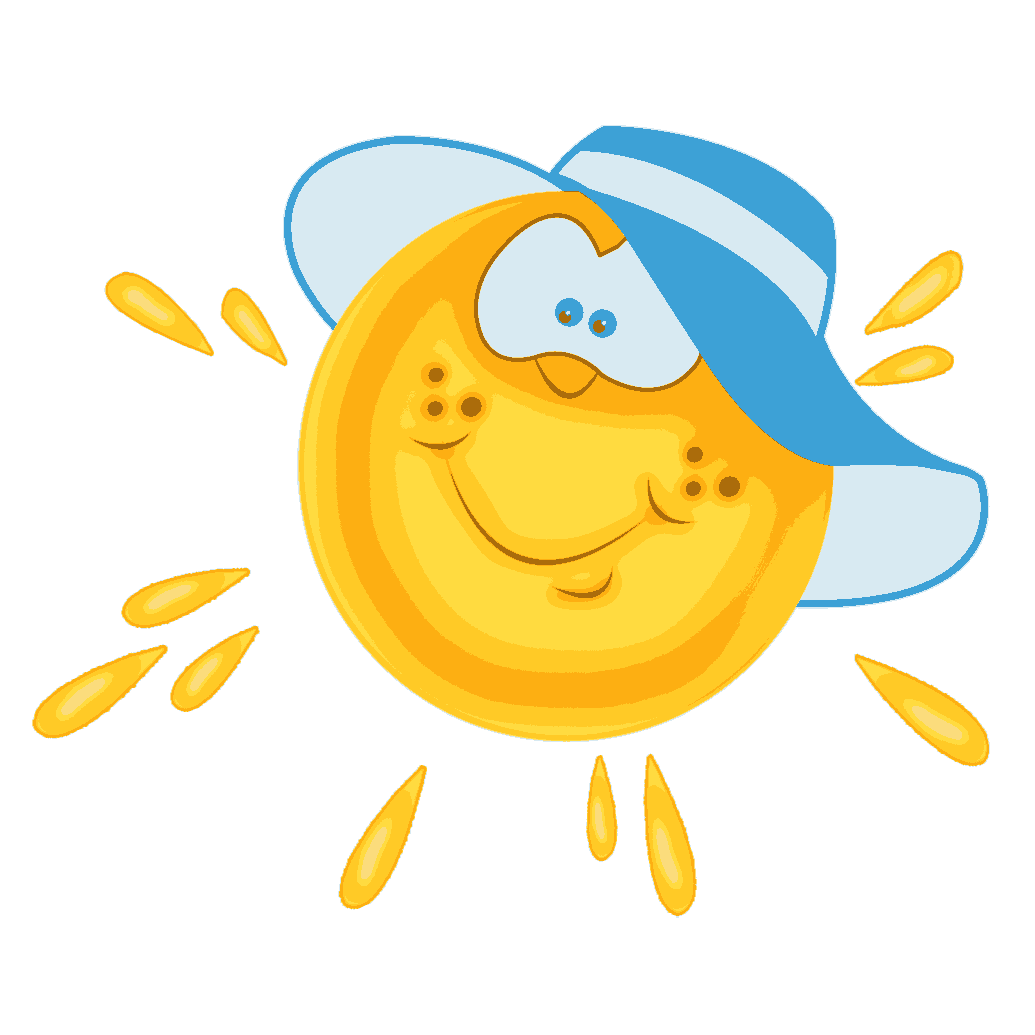 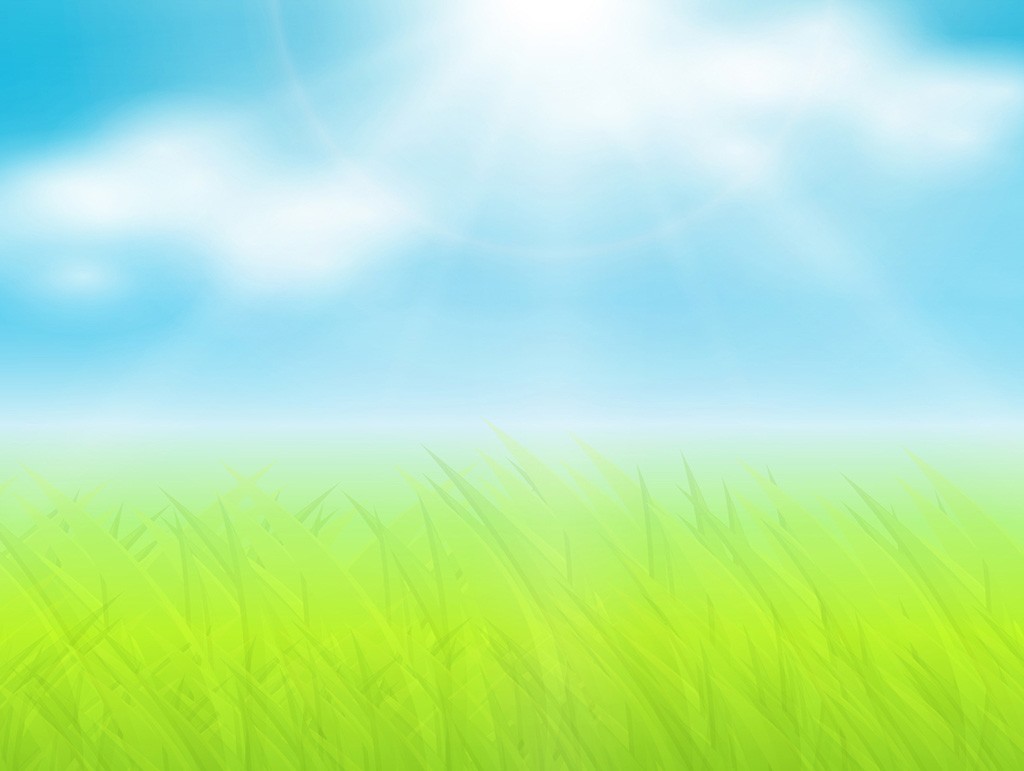 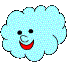 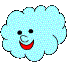 д..нёк
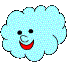 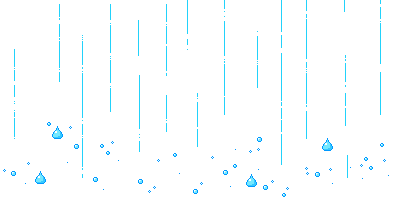 день
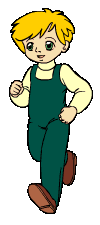 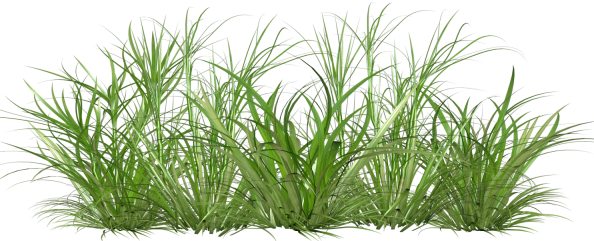 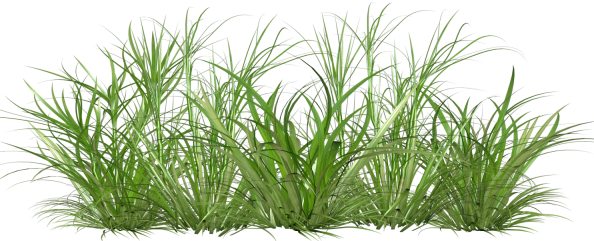 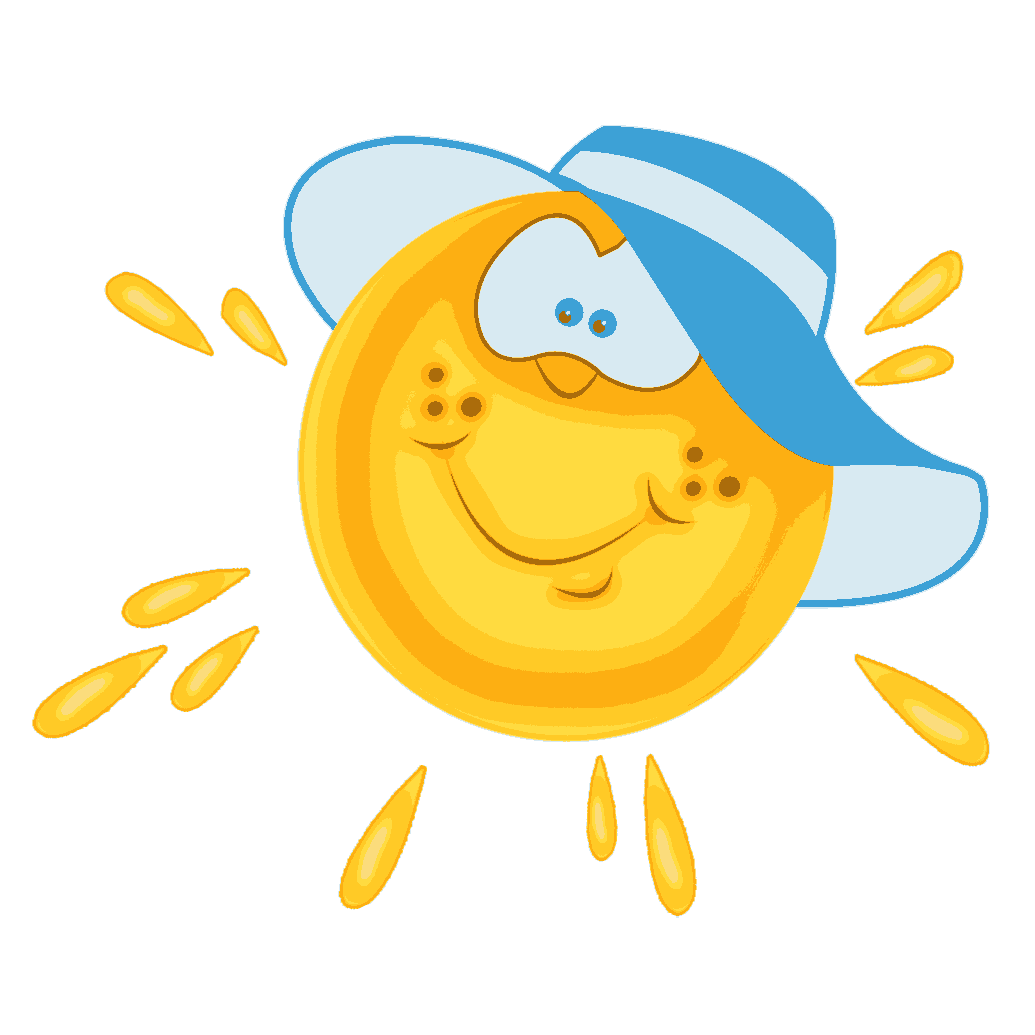 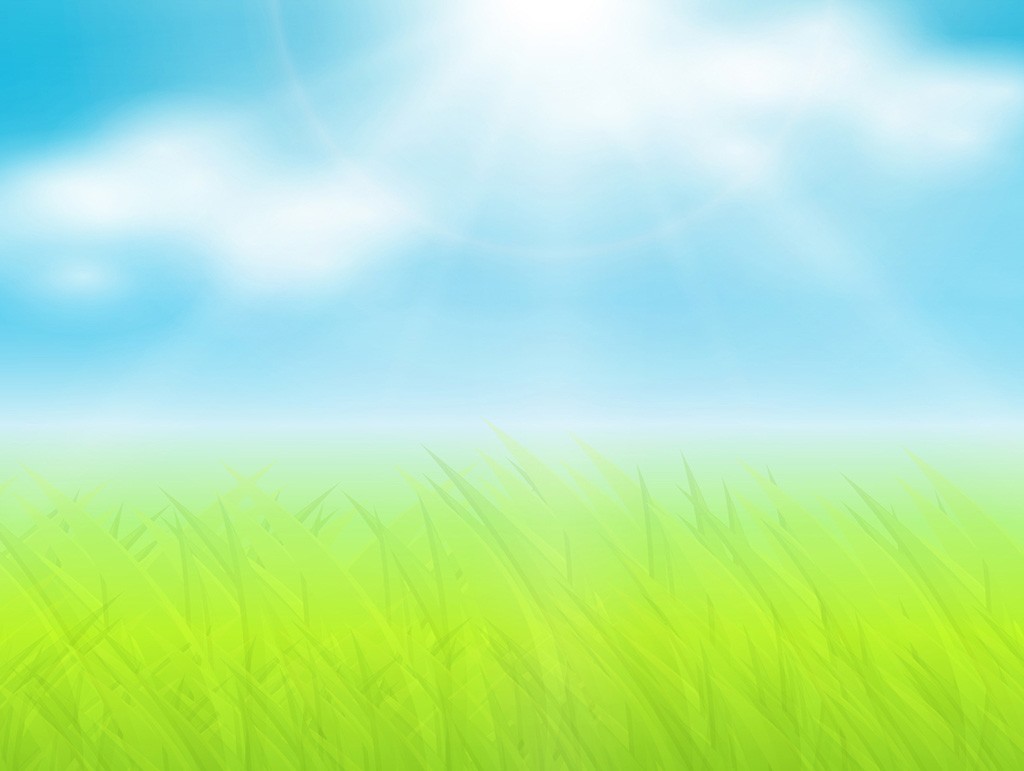 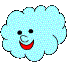 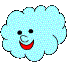 пот..нул
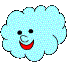 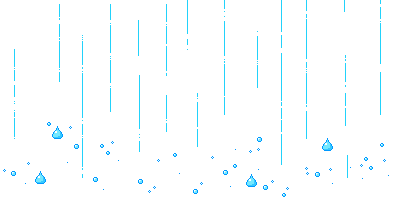 тянет
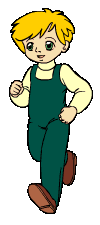 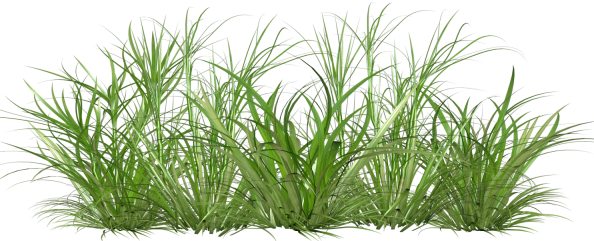 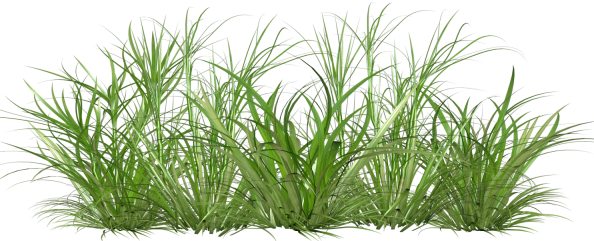 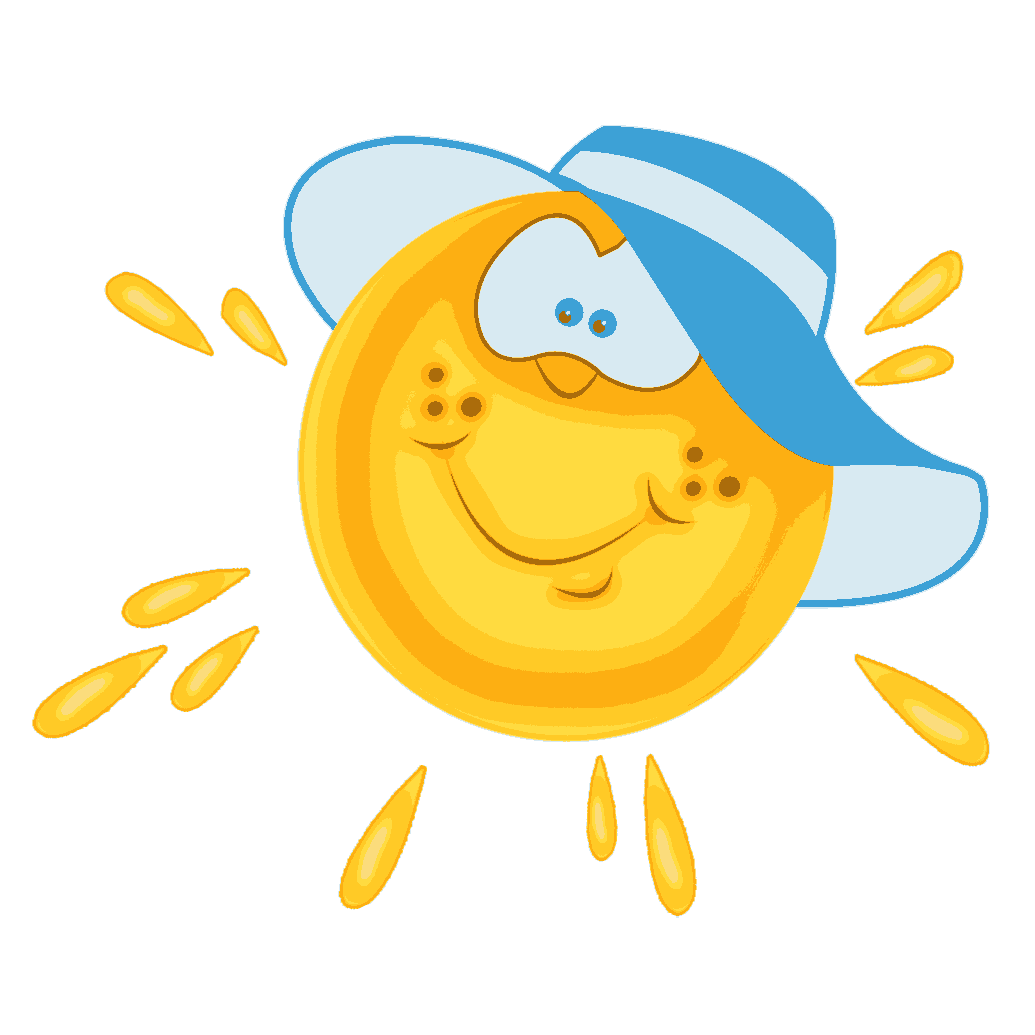 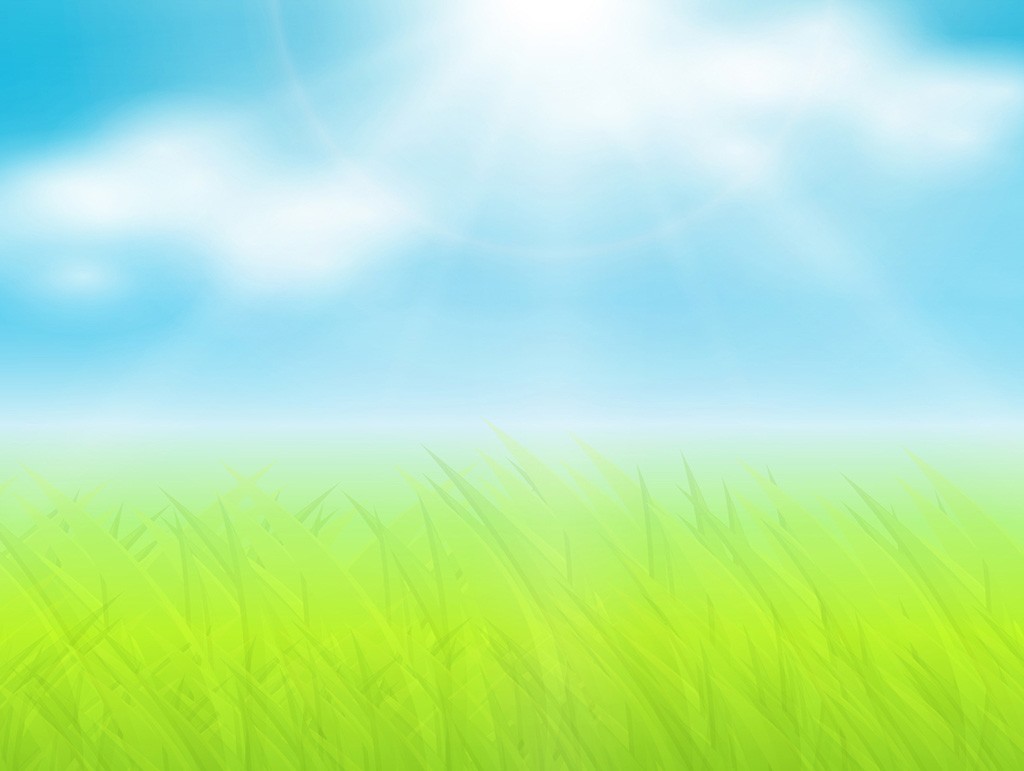 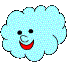 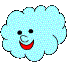 наб..жала
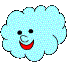 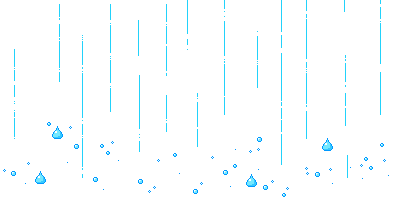 бег
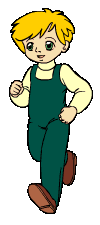 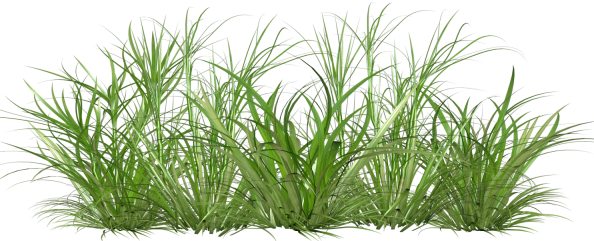 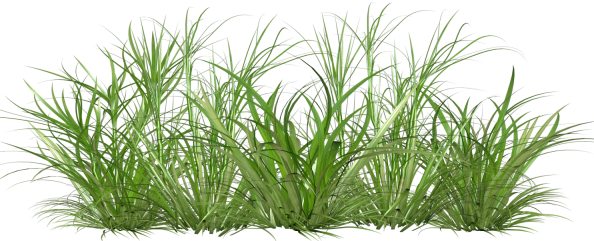 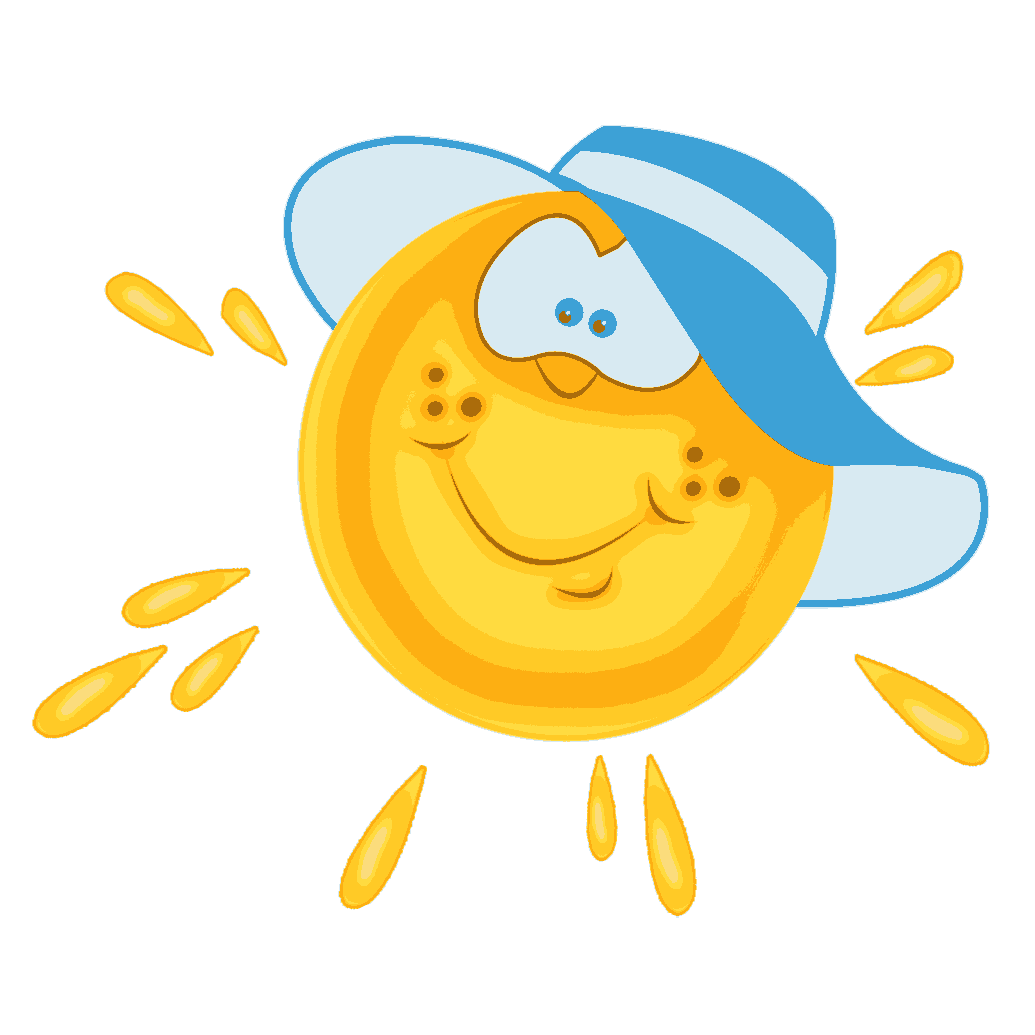 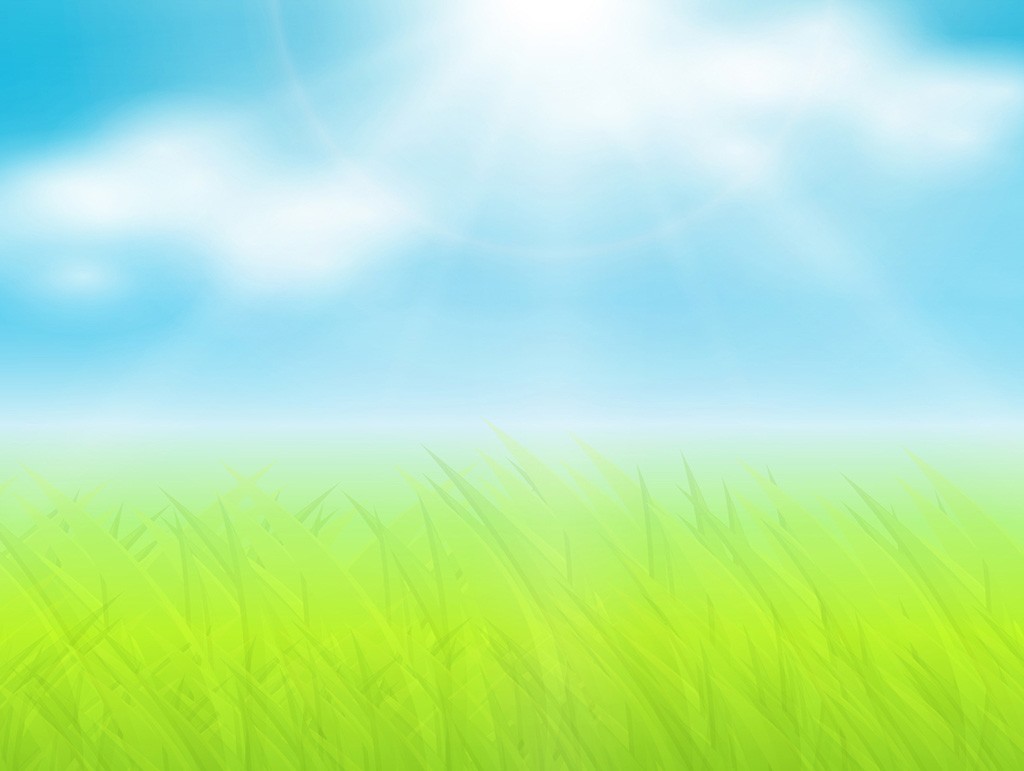 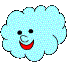 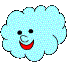 со..нце
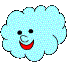 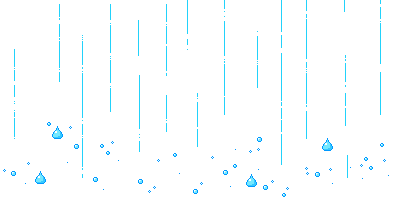 солнышко
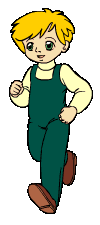 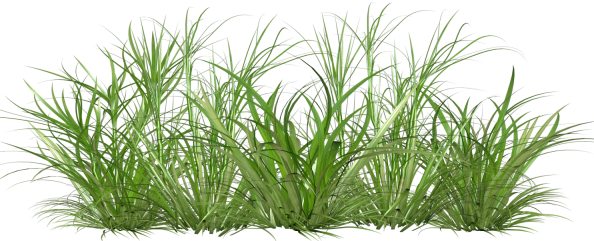 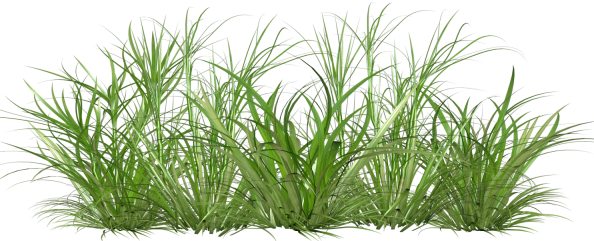 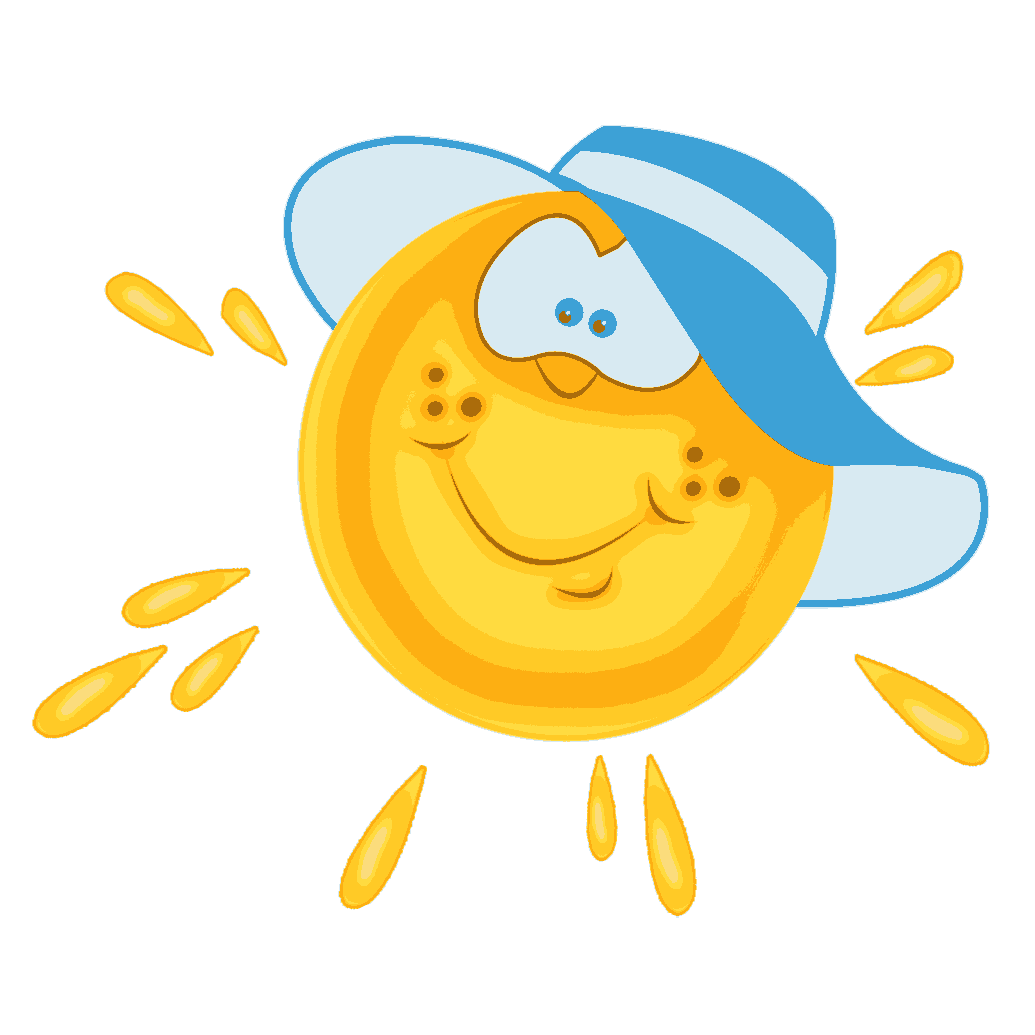 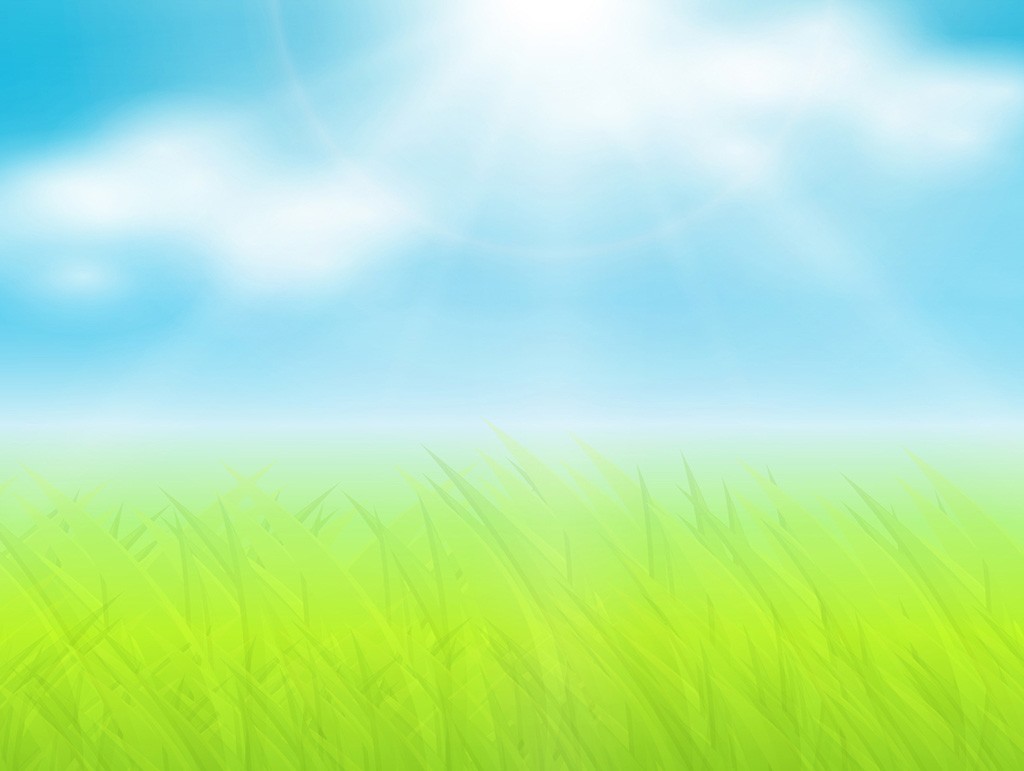 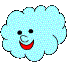 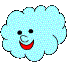 осв..щало
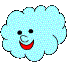 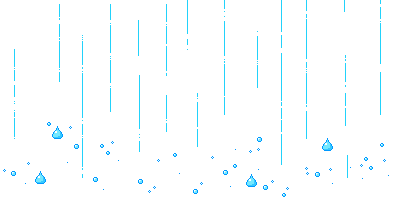 свет
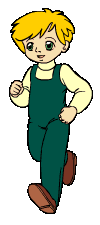 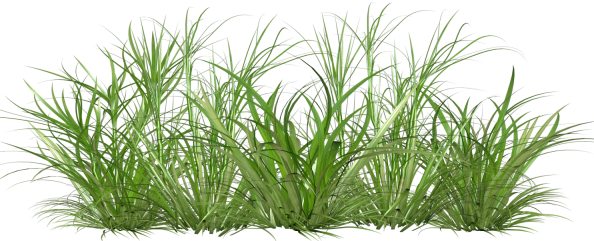 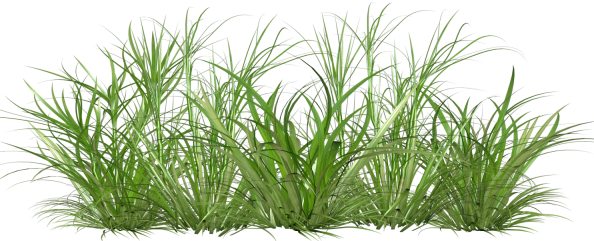 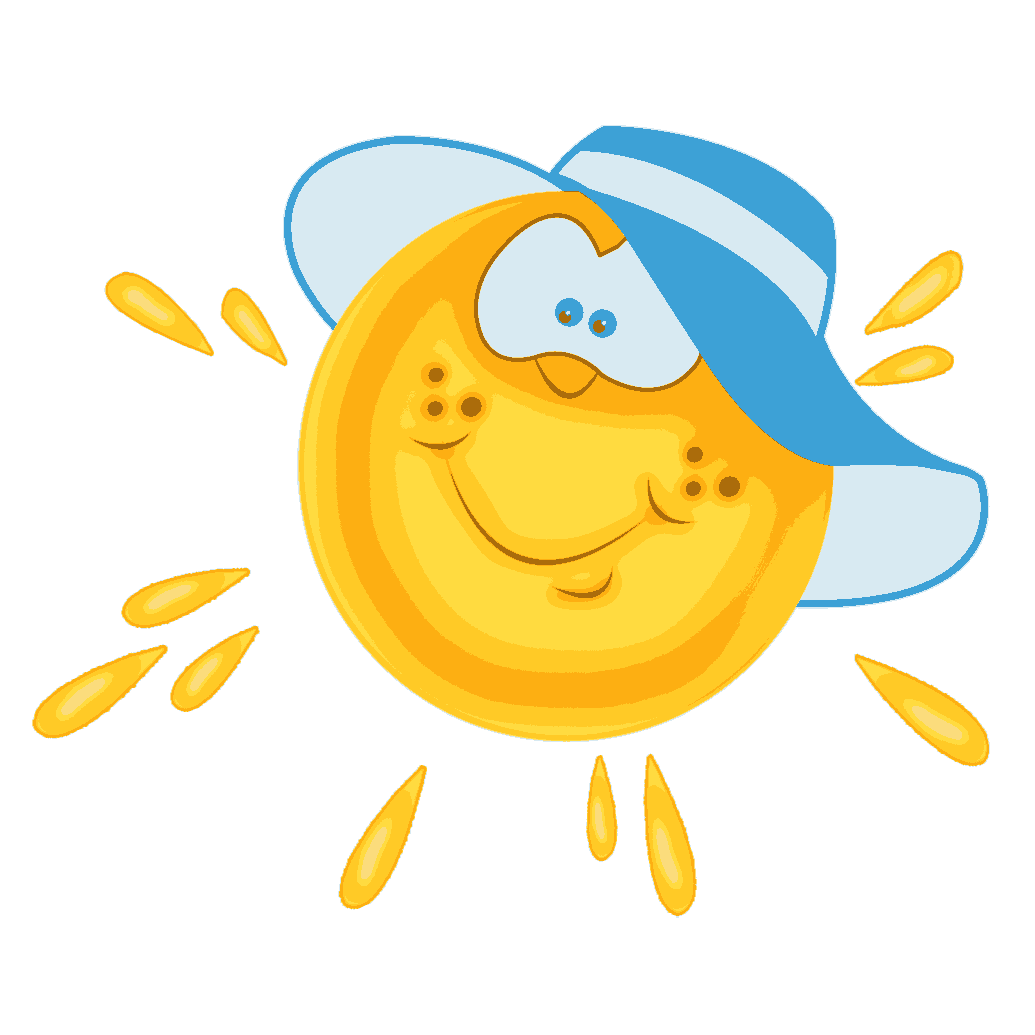 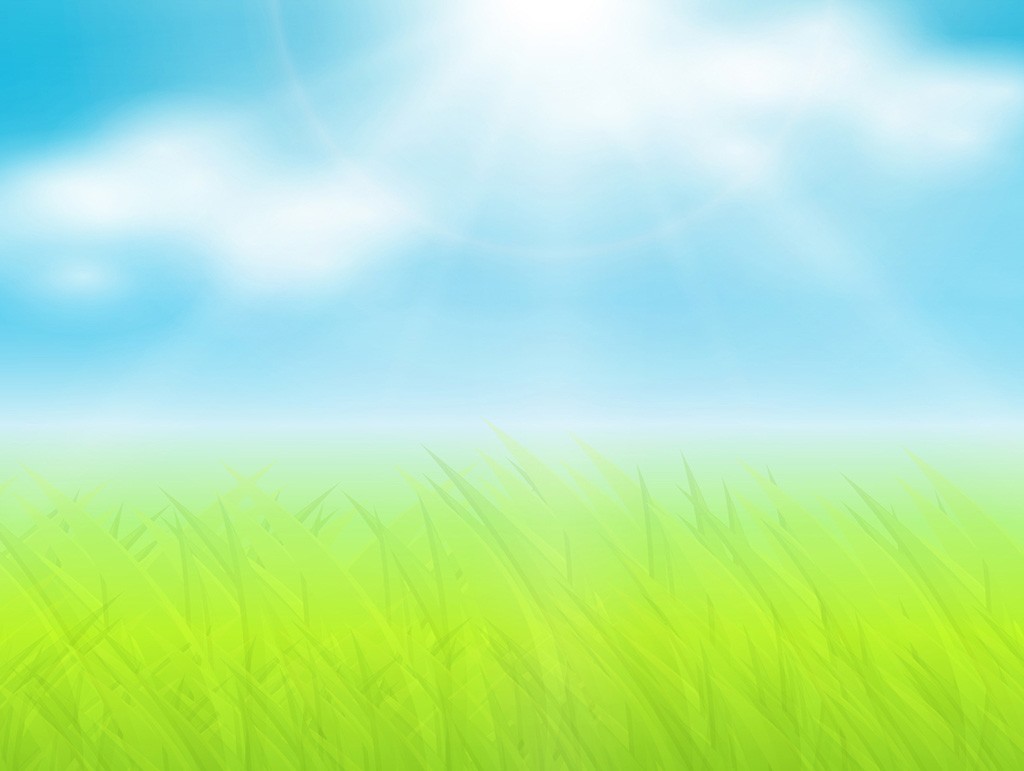 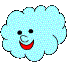 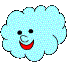 окрес..ность
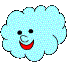 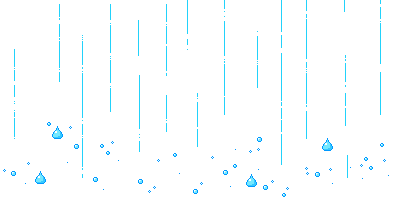 кресты
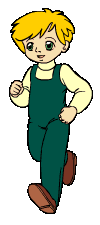 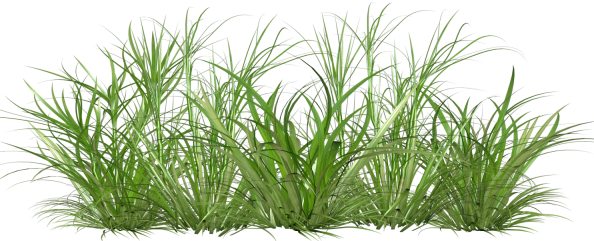 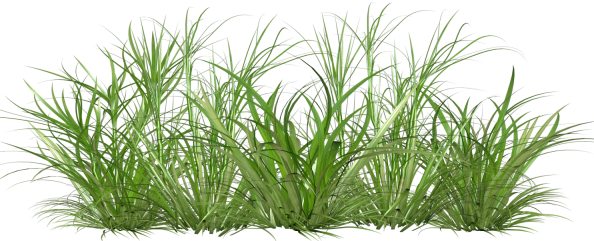 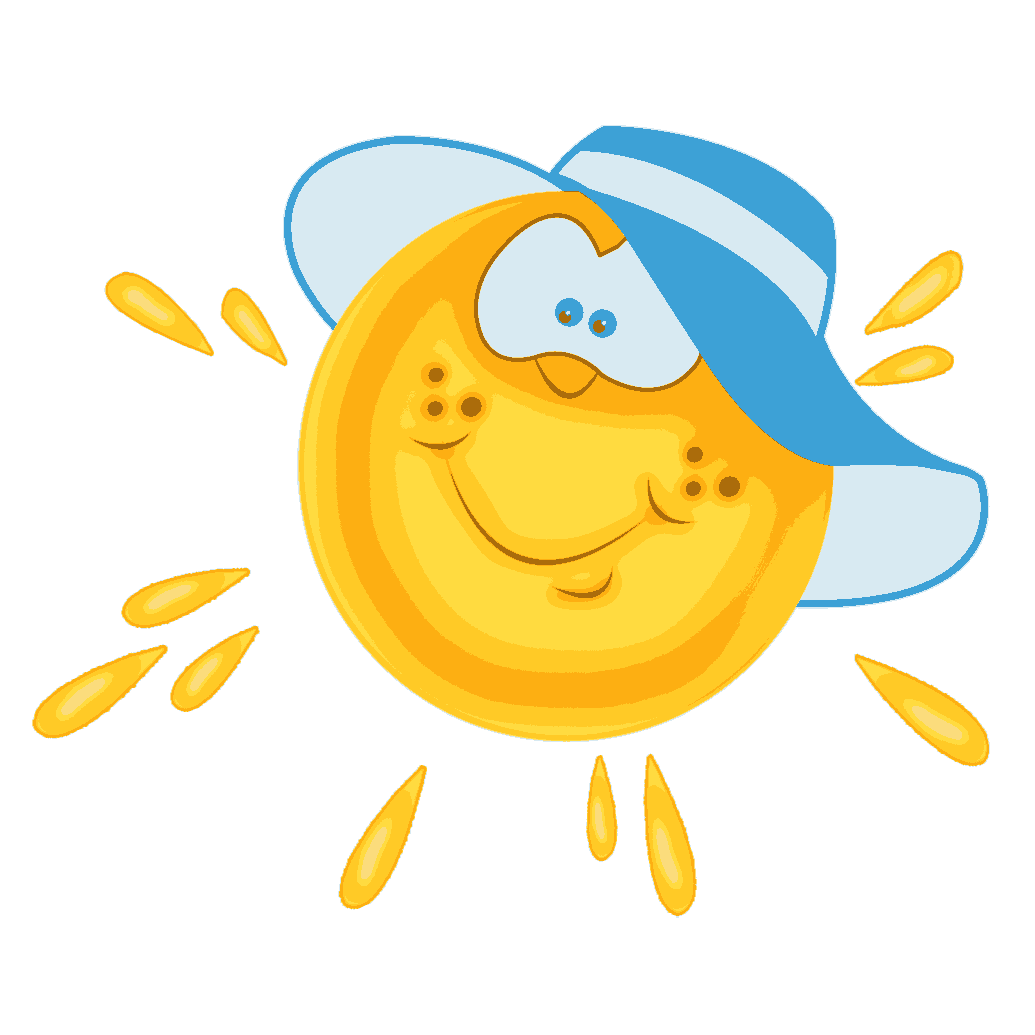 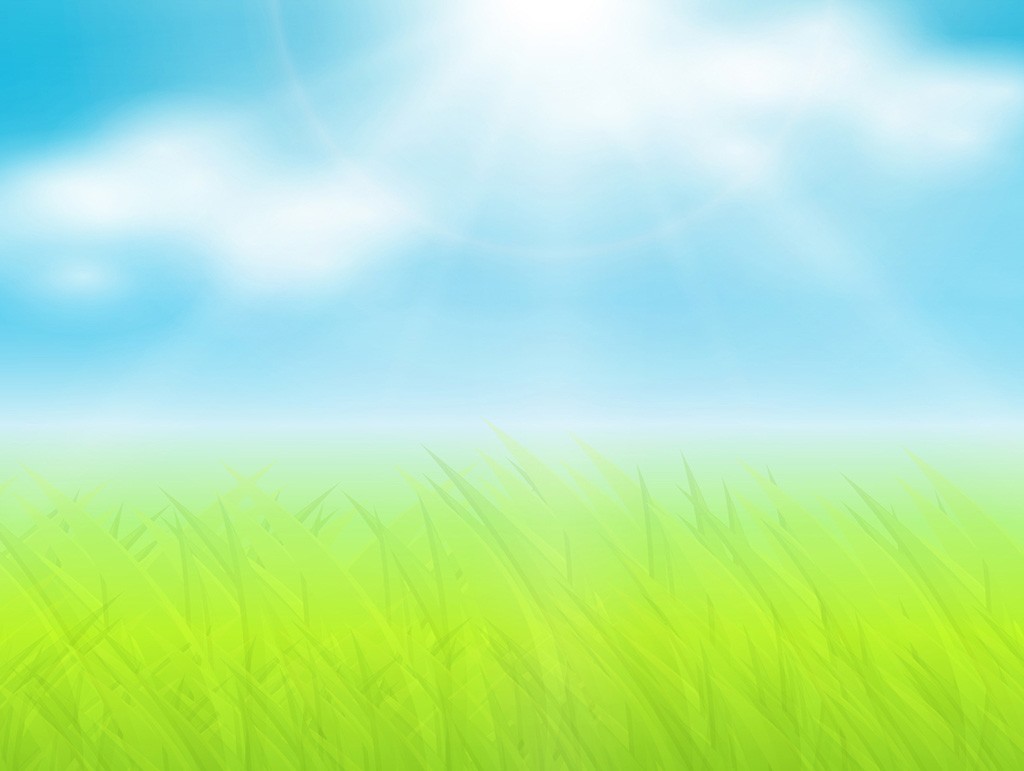 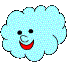 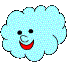 д..ждевые
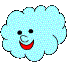 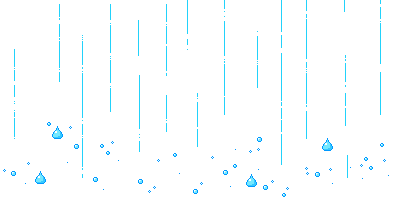 дождь
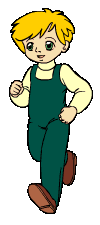 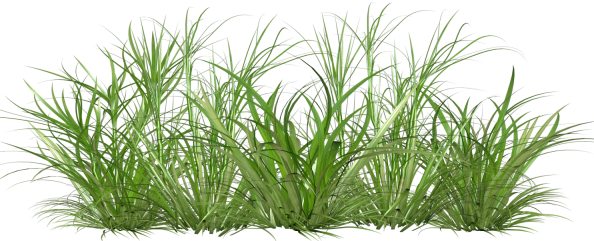 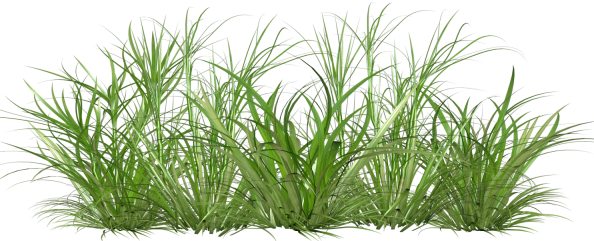 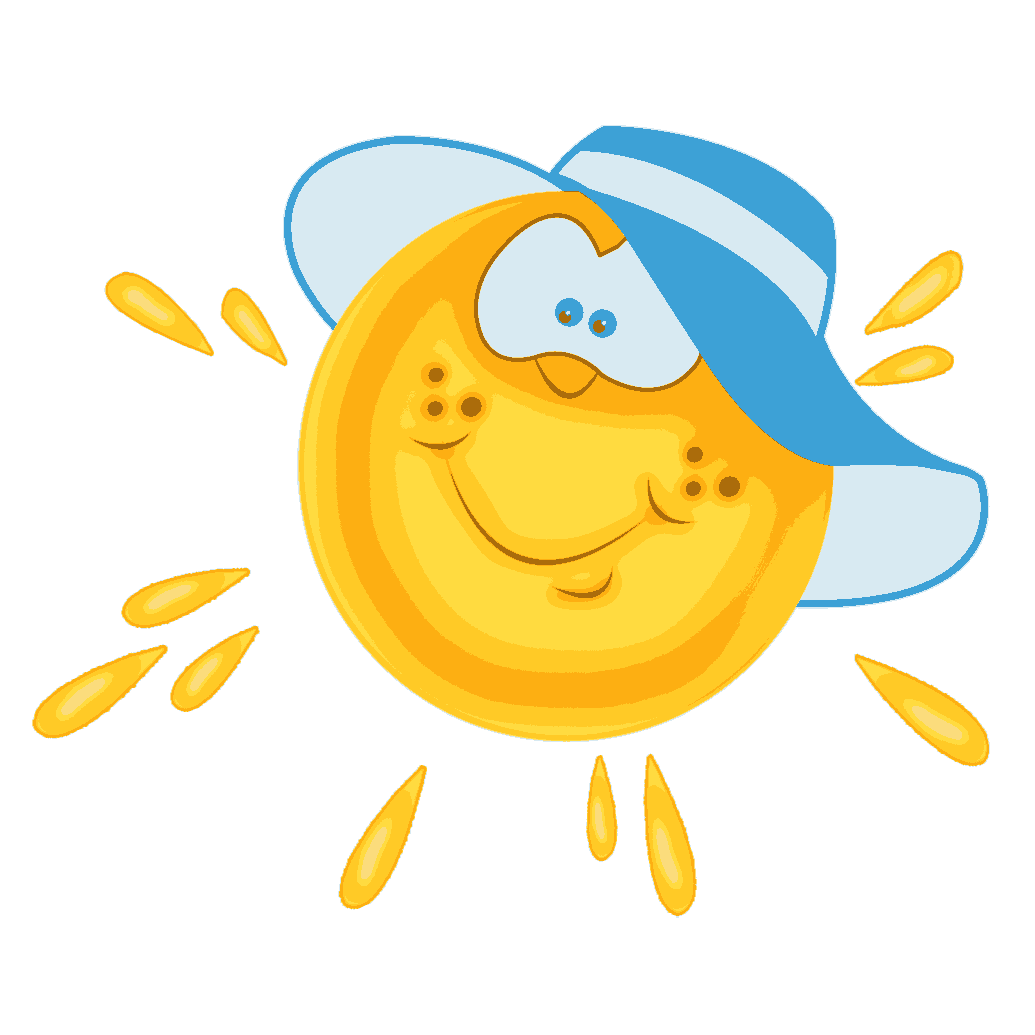 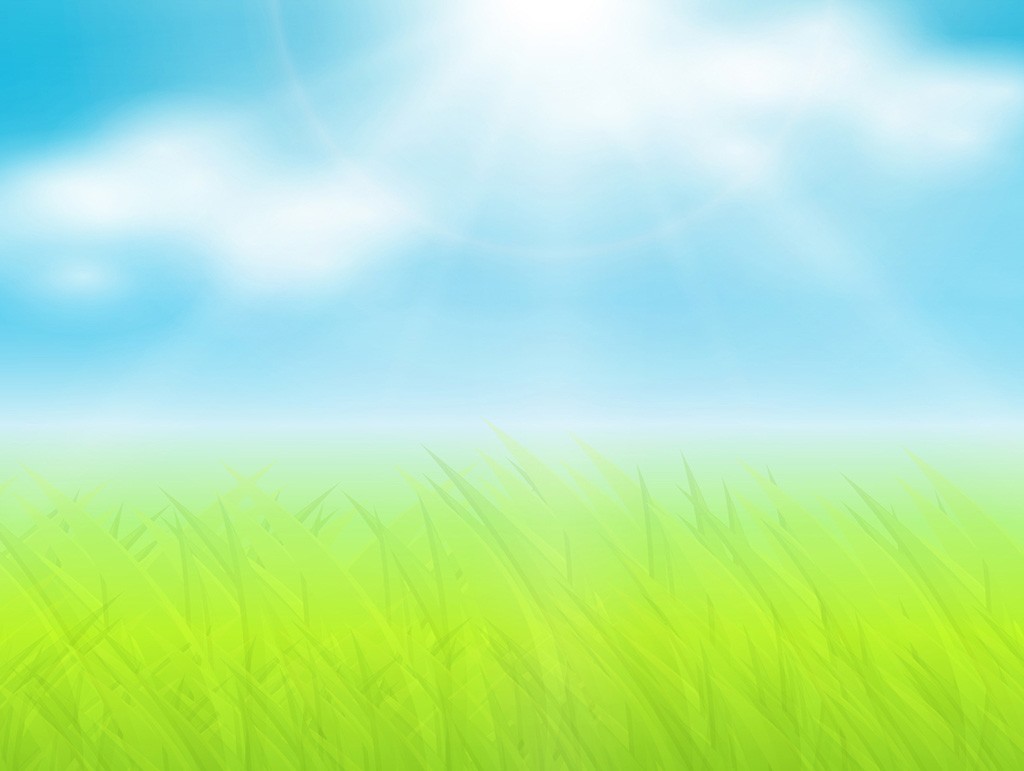 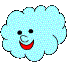 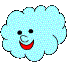 т..жело
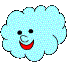 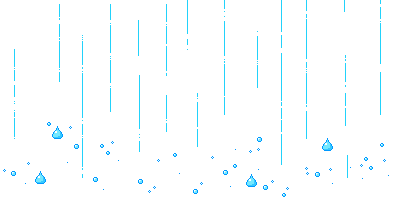 тяжесть
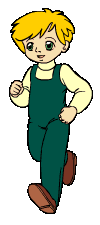 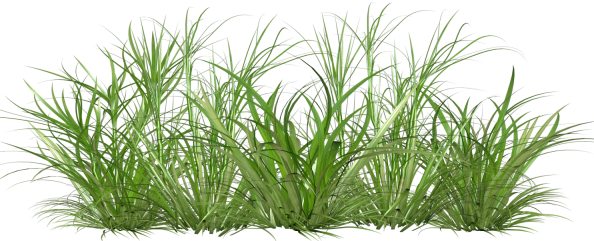 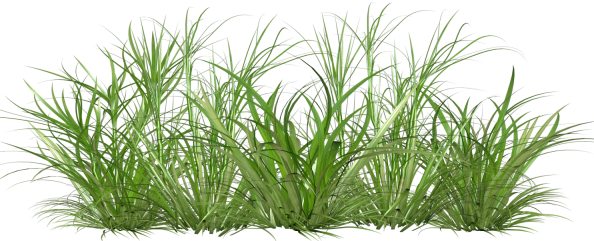 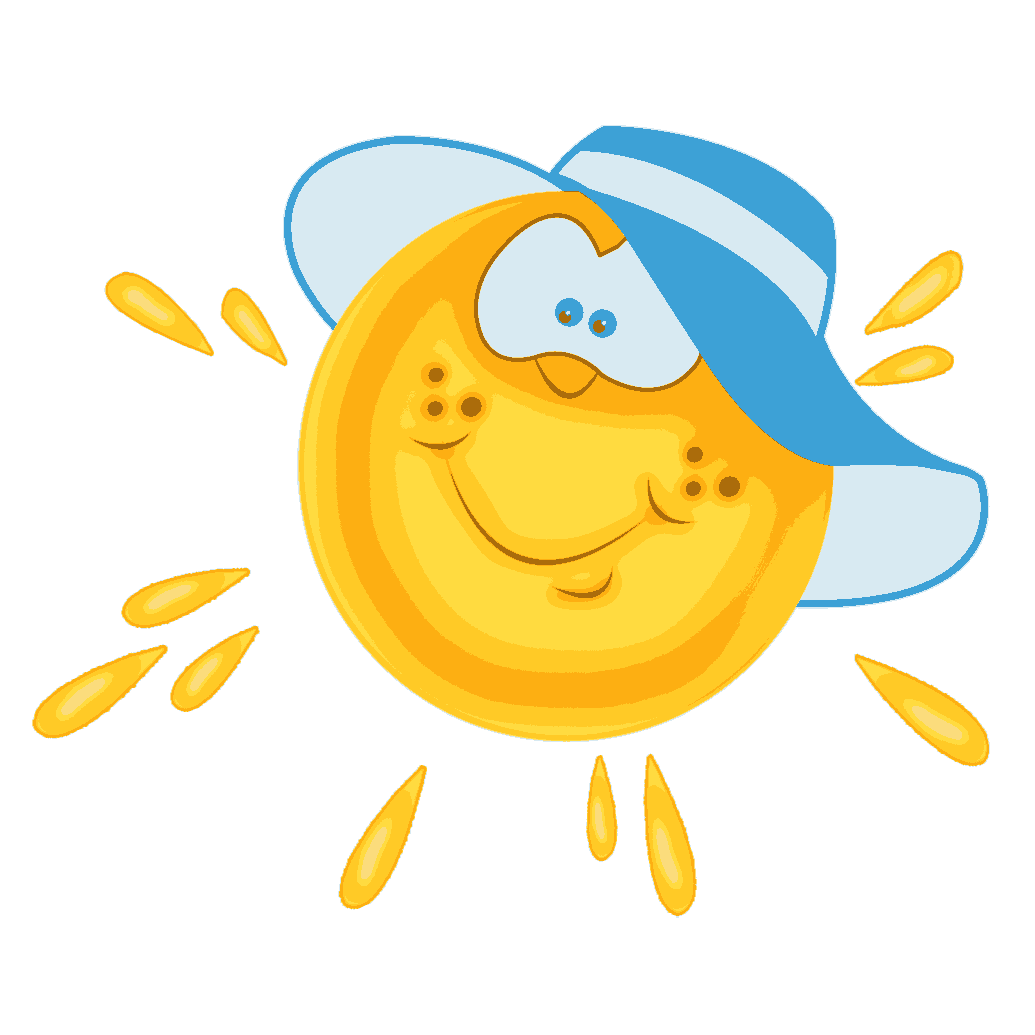 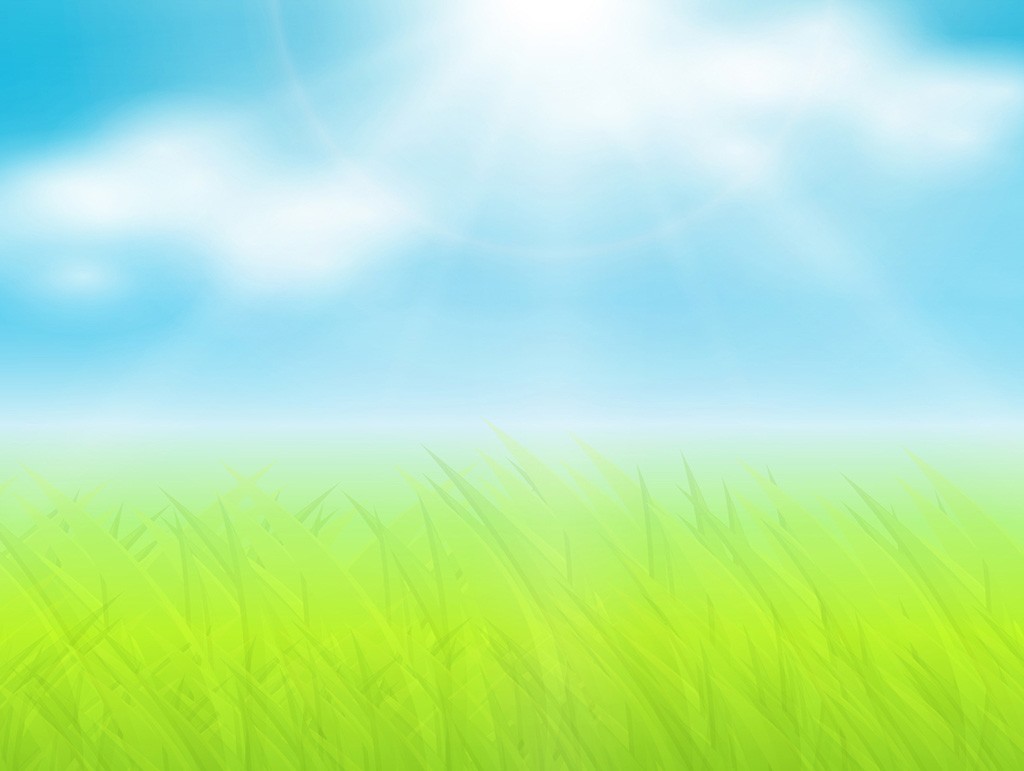 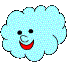 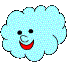 уд..ряли
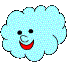 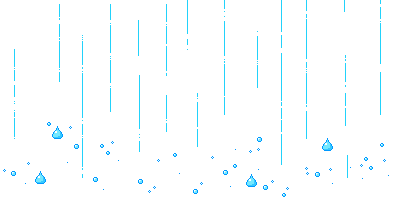 удар
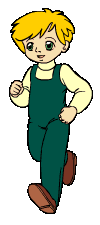 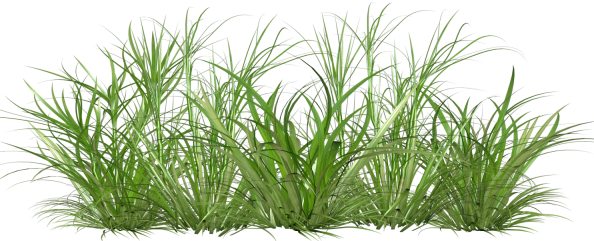 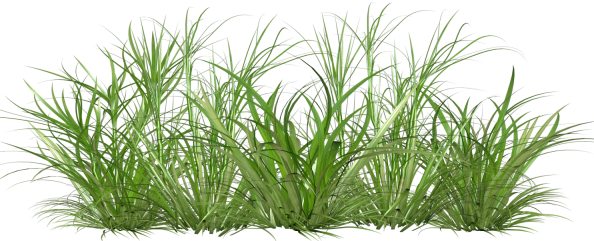 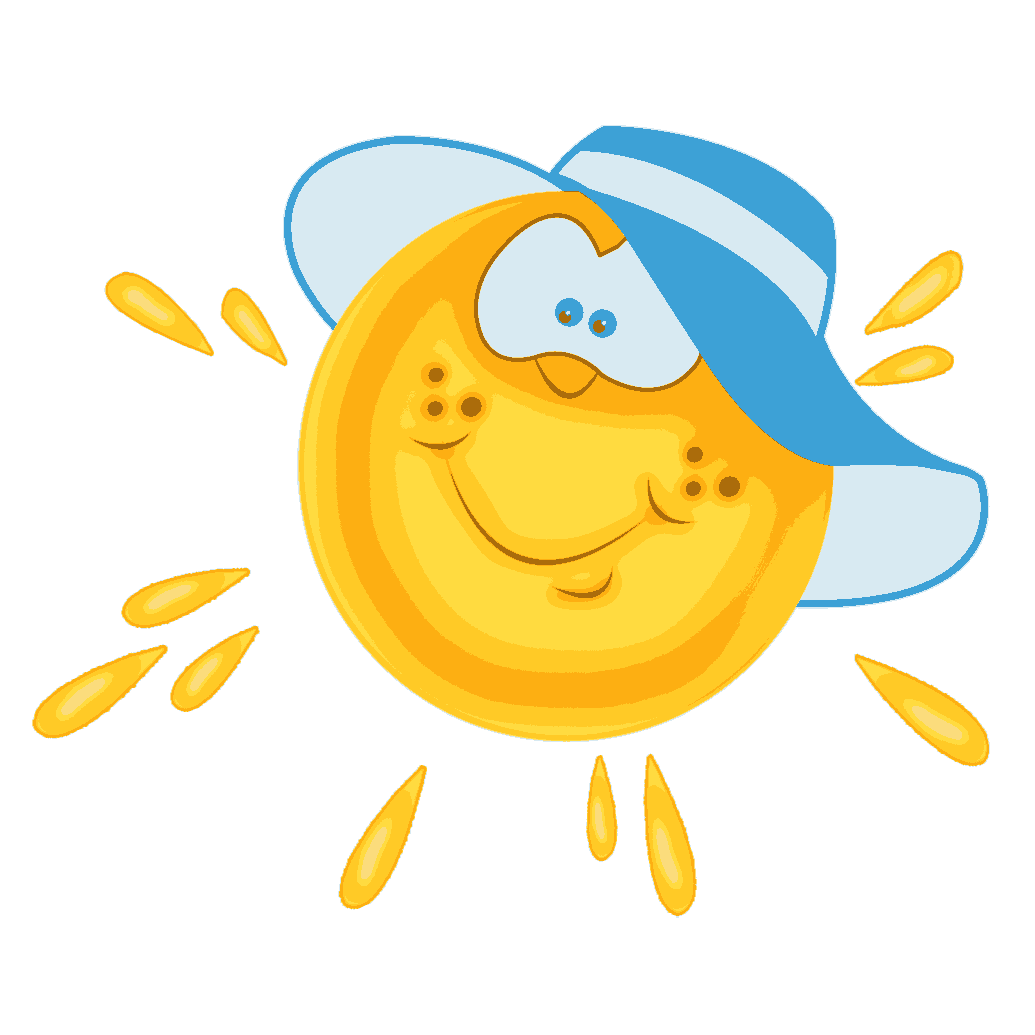 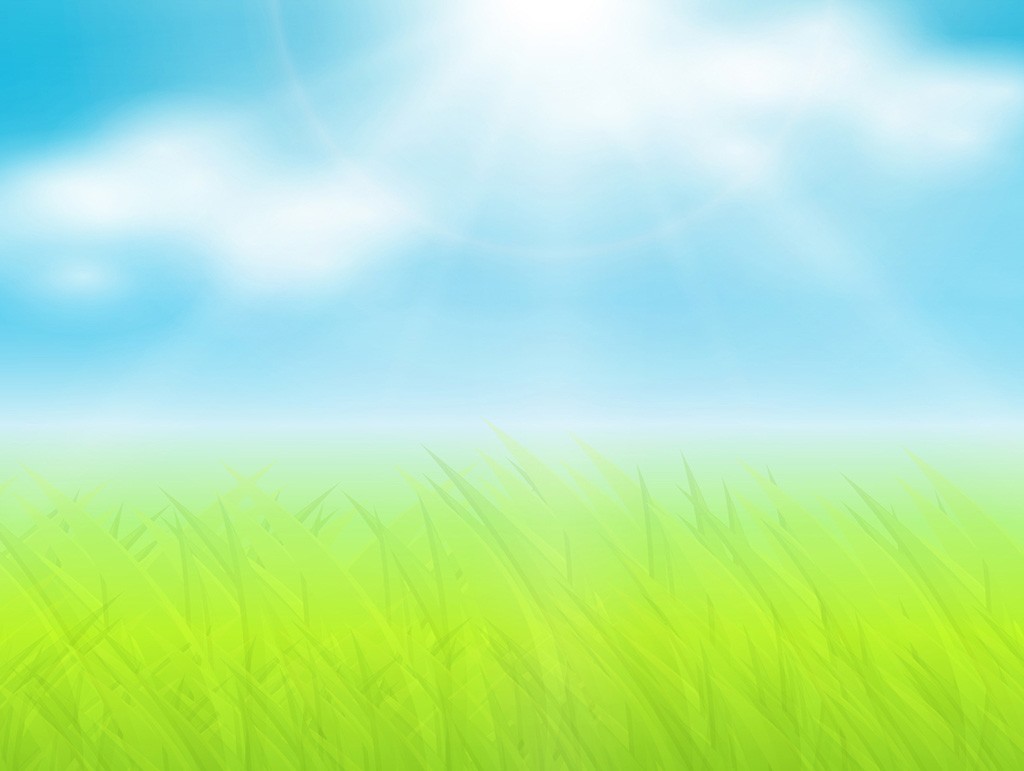 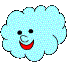 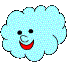 тр..ве
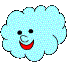 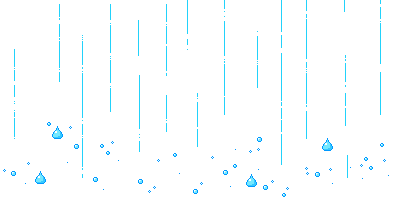 травушка
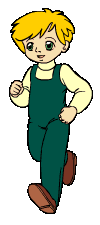 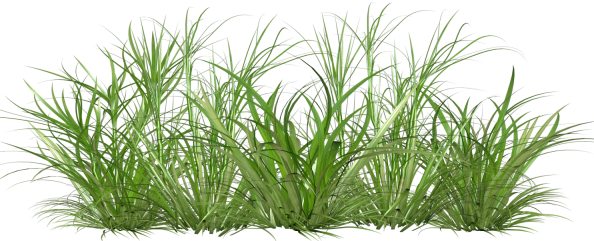 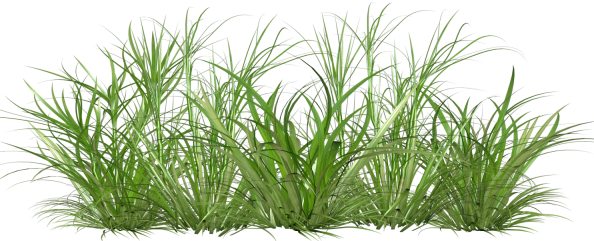 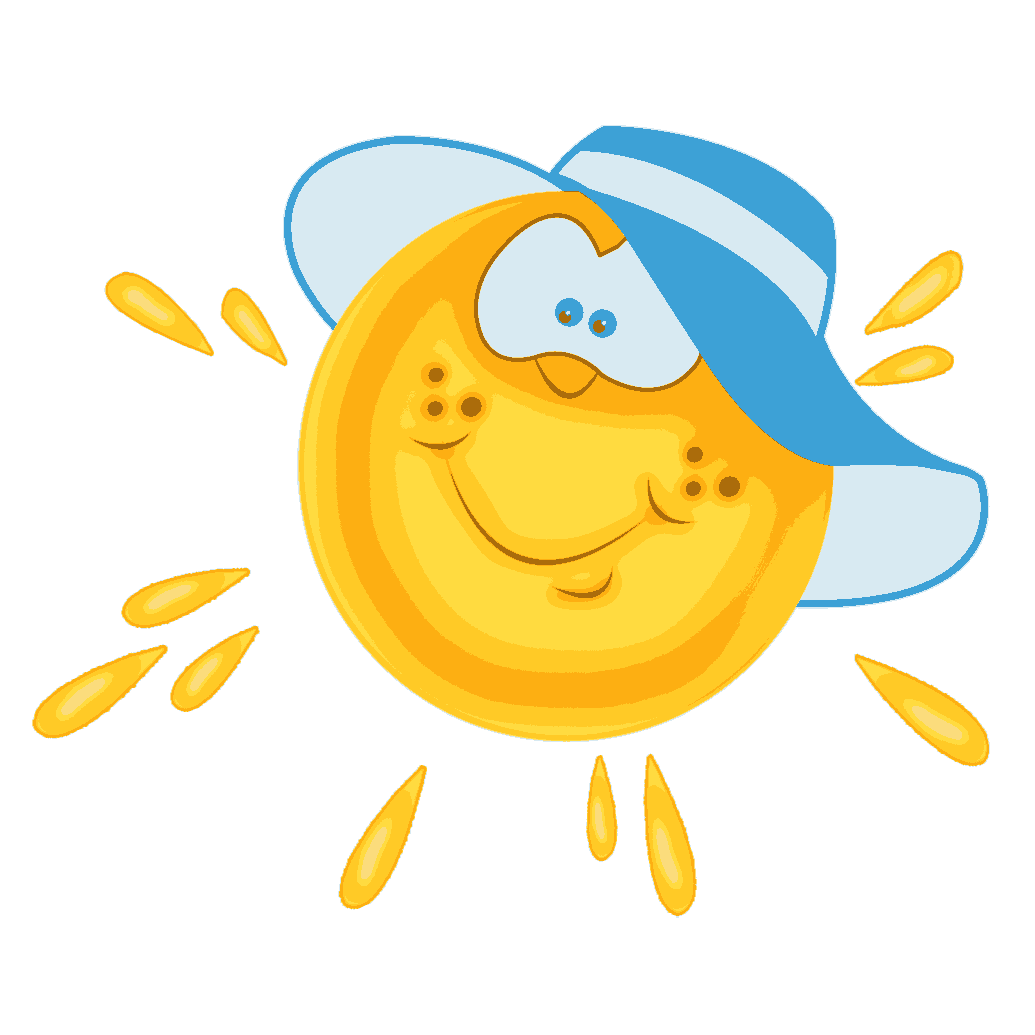 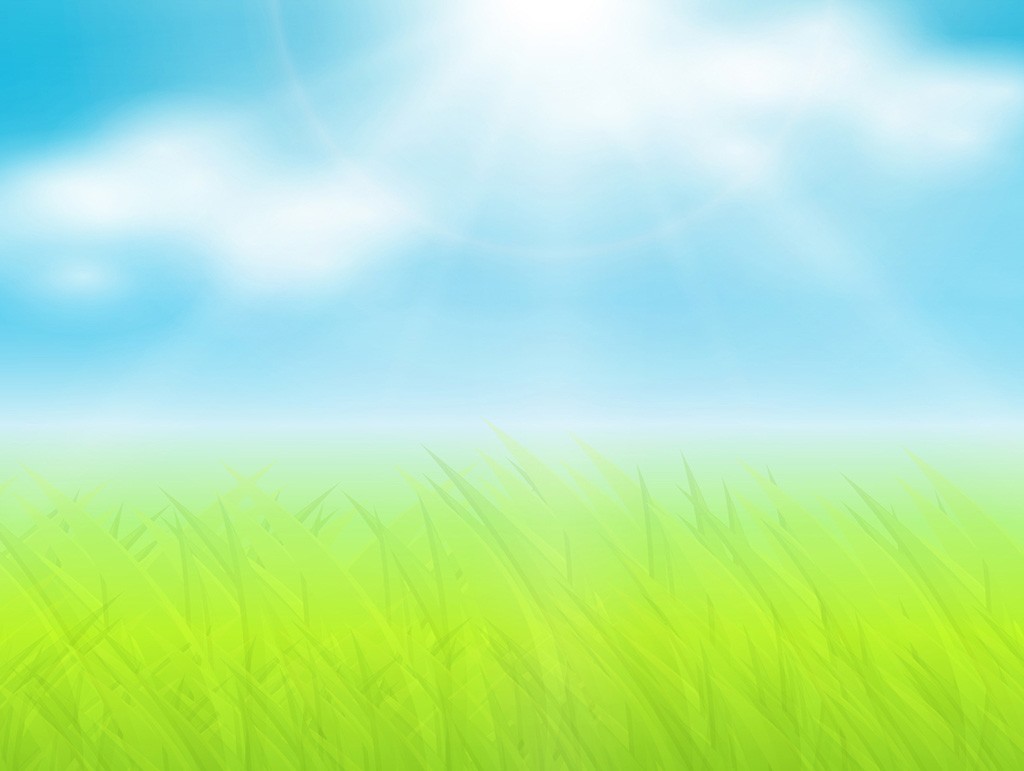 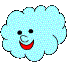 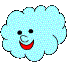 цв..там
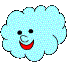 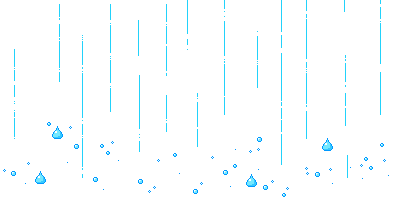 цвет
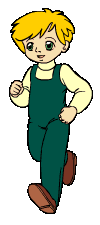 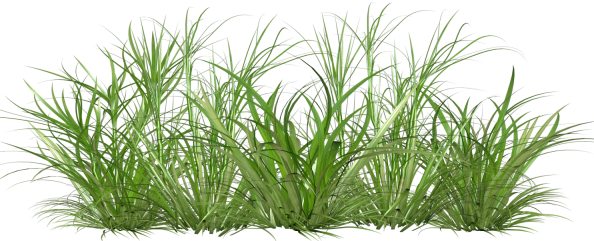 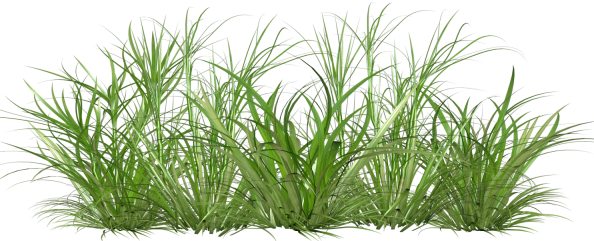 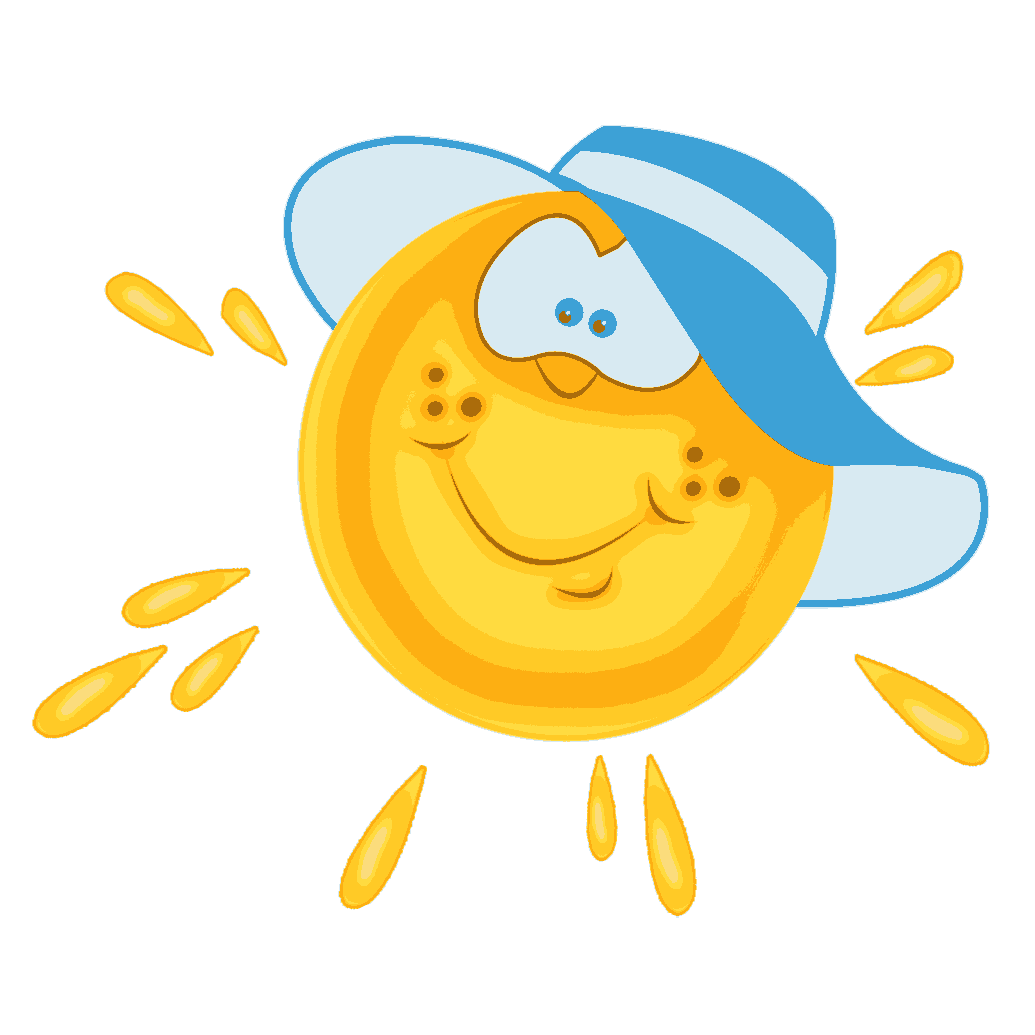 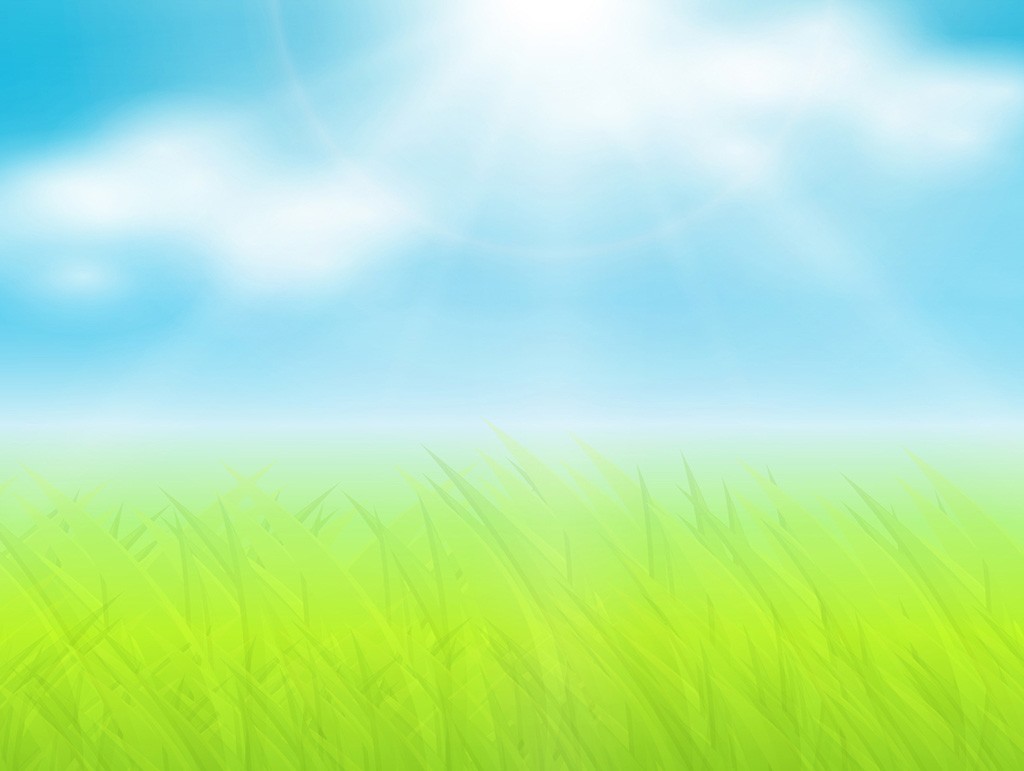 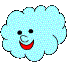 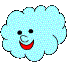 л..сточках
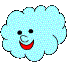 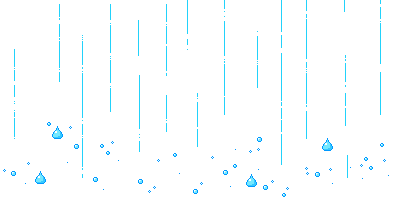 лист
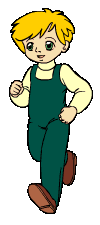 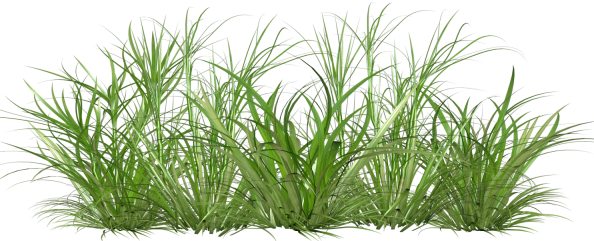 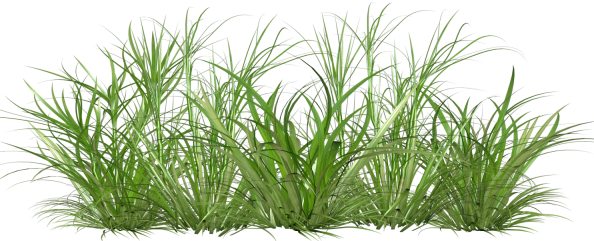 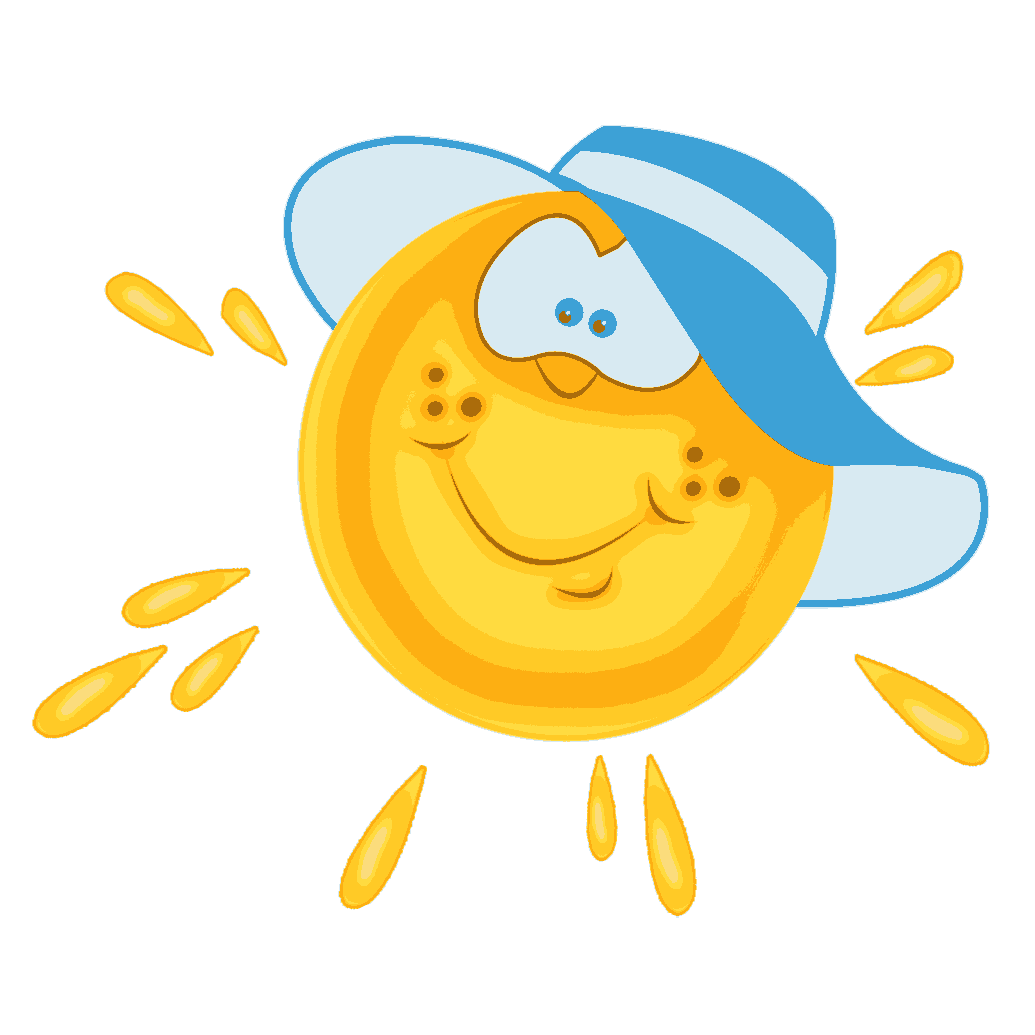 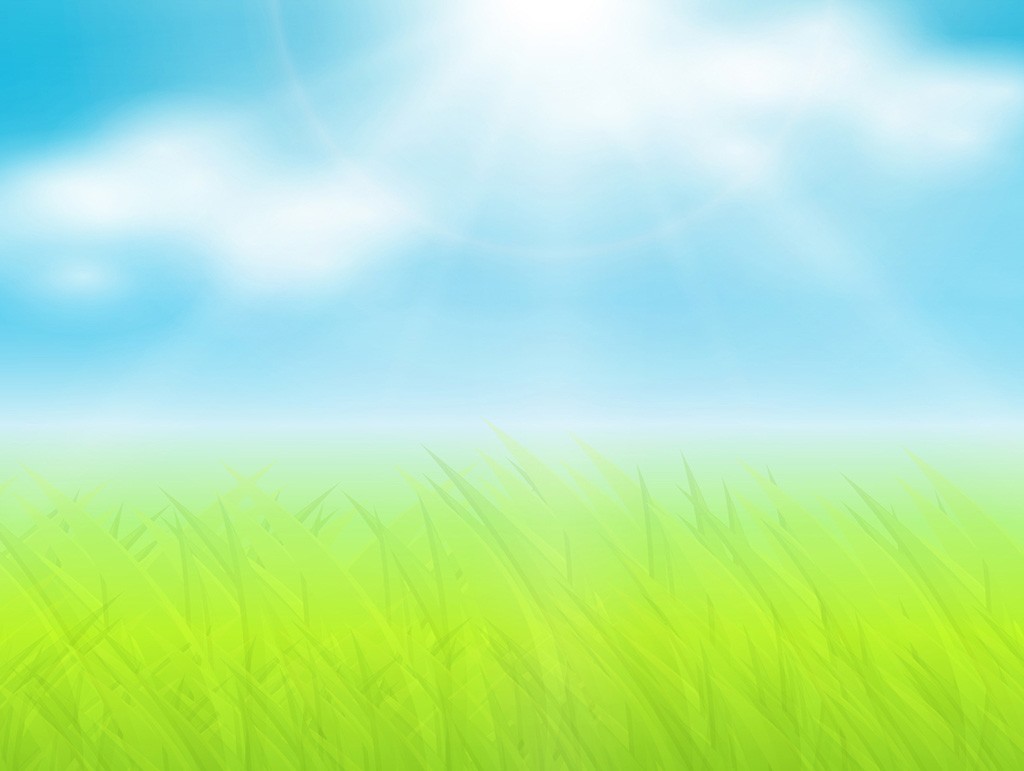 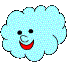 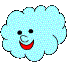 взгл..ните
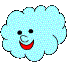 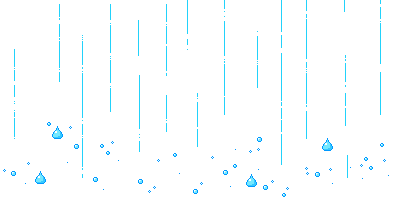 глянь
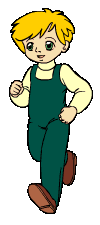 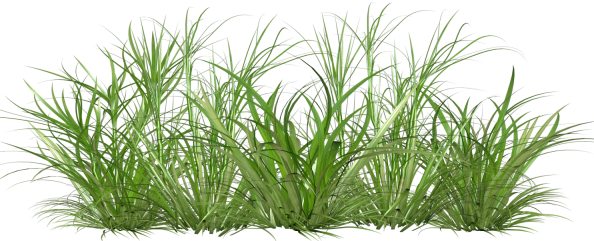 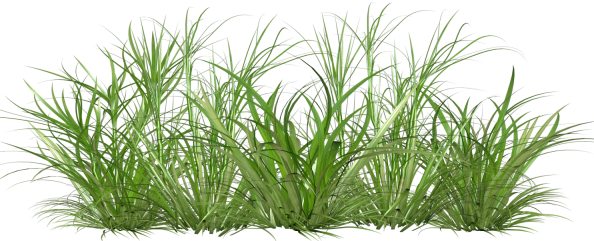 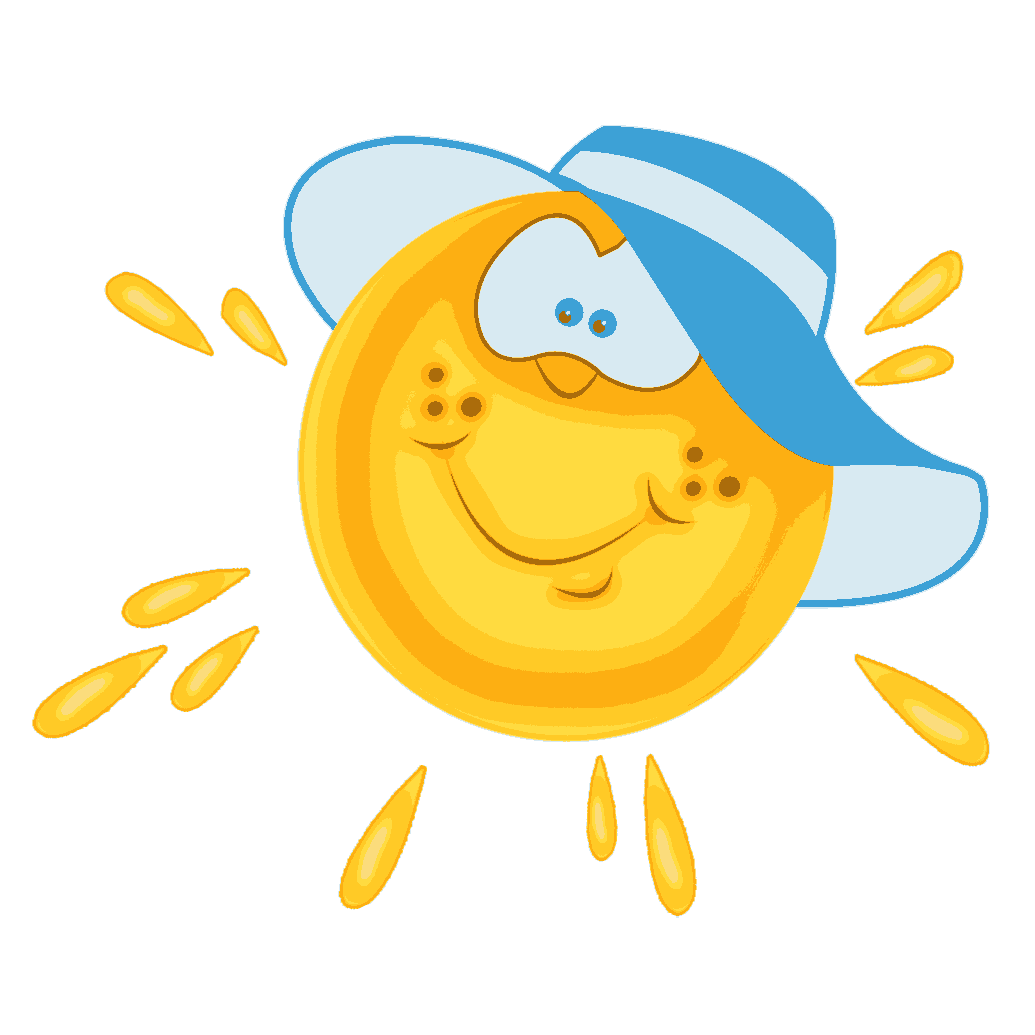 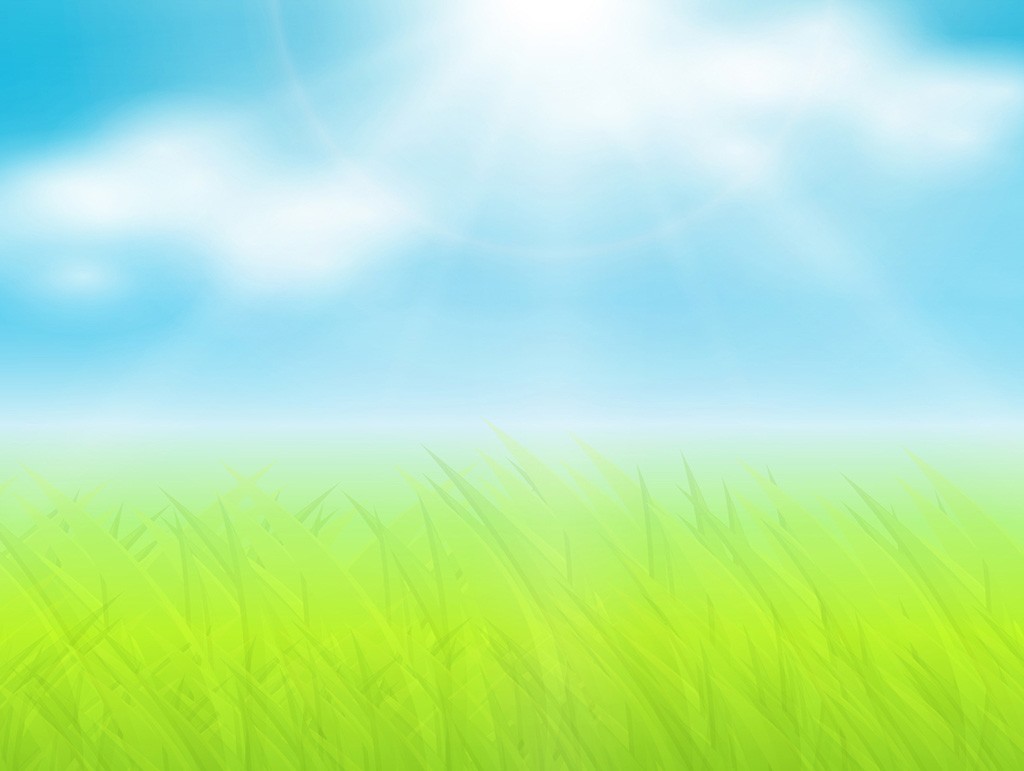 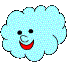 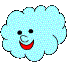 лё..кий
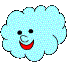 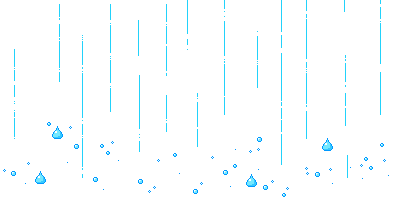 лёгок
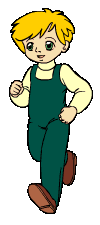 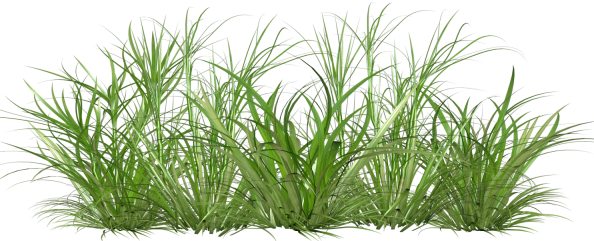 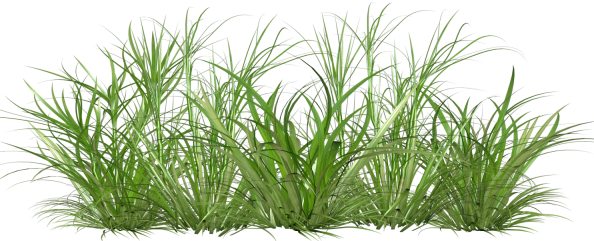 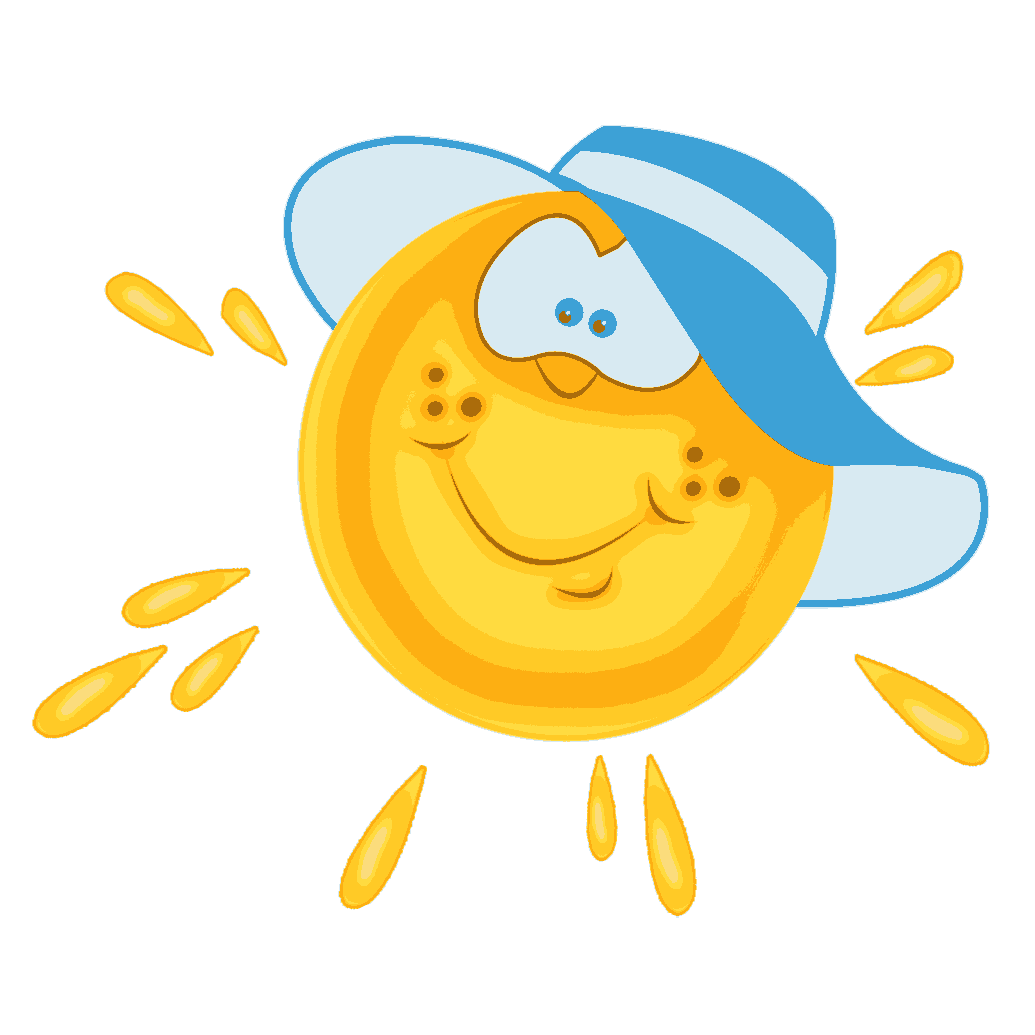 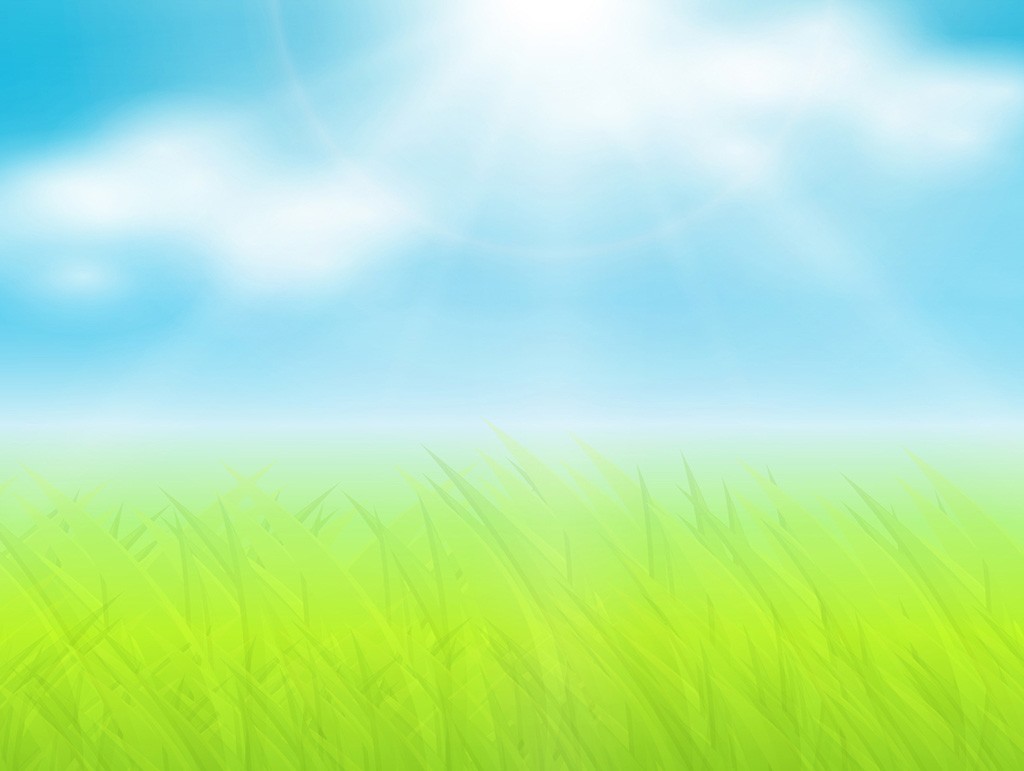 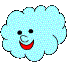 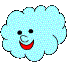 нап..лняет
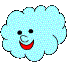 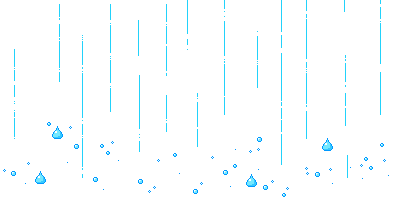 полный
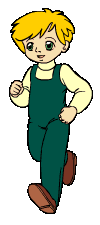 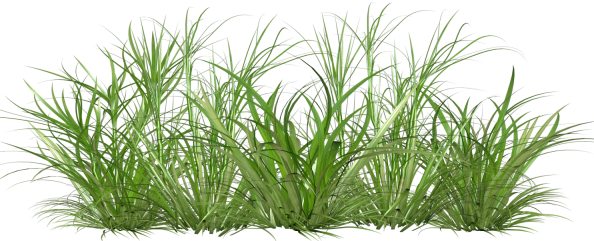 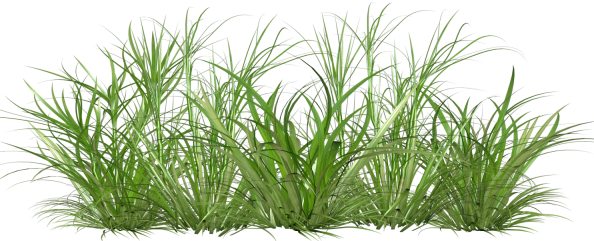 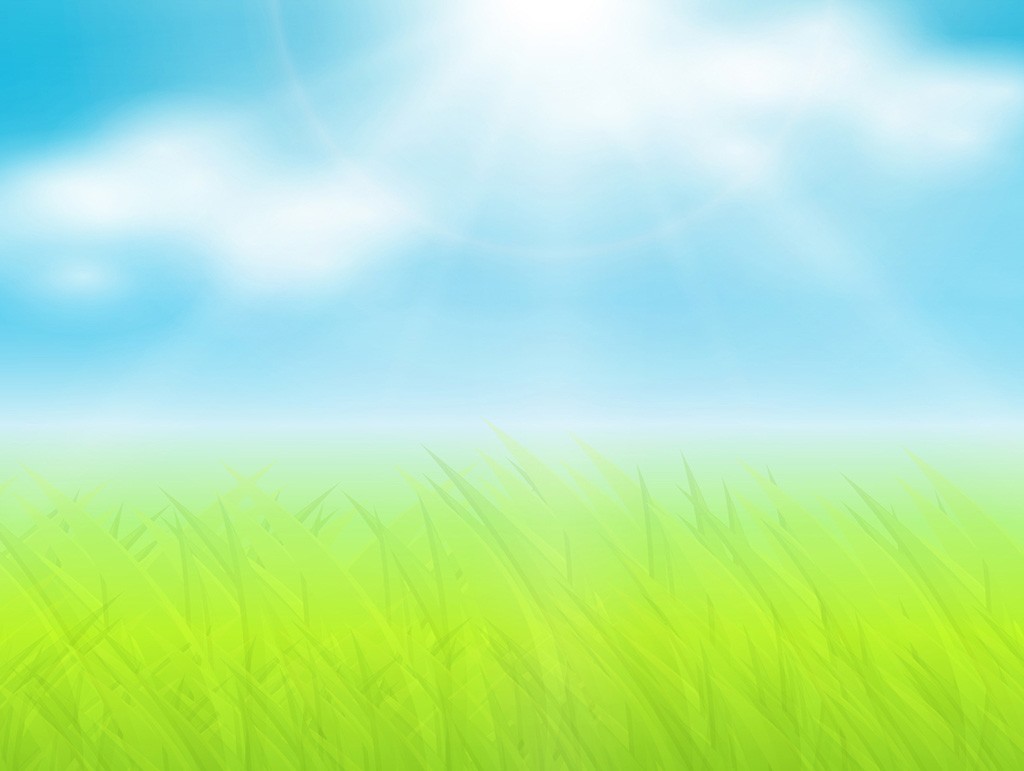 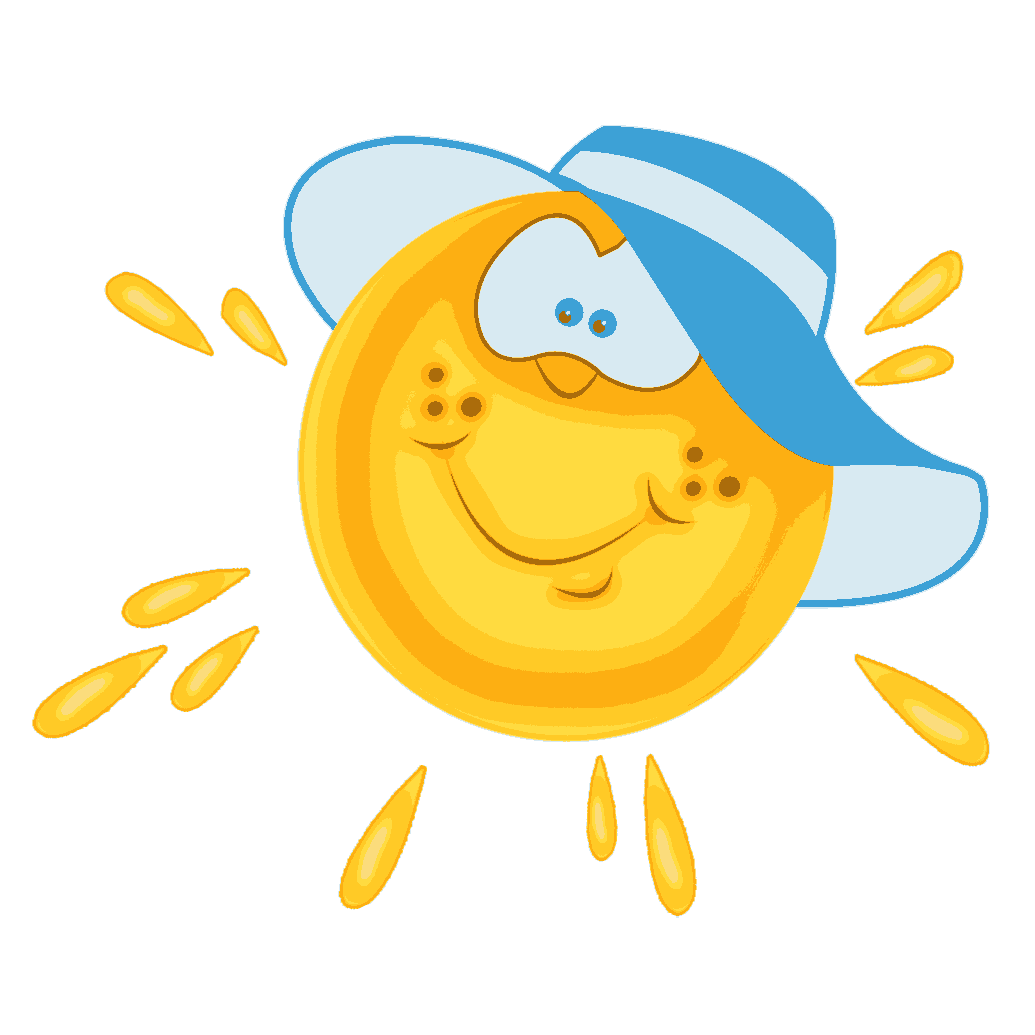 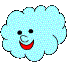 «Летний дождик»
Стоял  жаркий  денёк.  Вдруг  потянул  ветерок. Набежала  синяя тучка.  Она не  закрыла  солнце.  Пошёл  дождик. Солнце  освещало  окрестность. Дождевые  капли  тяжело  ударили по  траве  и цветам. Они  повисали на  листочках  и  травинках. В  каждой  дождинке  играл  солнечный  луч.
     Дождь перестал. Взгляните  на  небо!  Кто выстроил красивый мост от  деревни до  заречных  лугов ? От земли идёт лёгкий  парок.  Воздух наполняет запах  полевых  цветов.
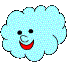 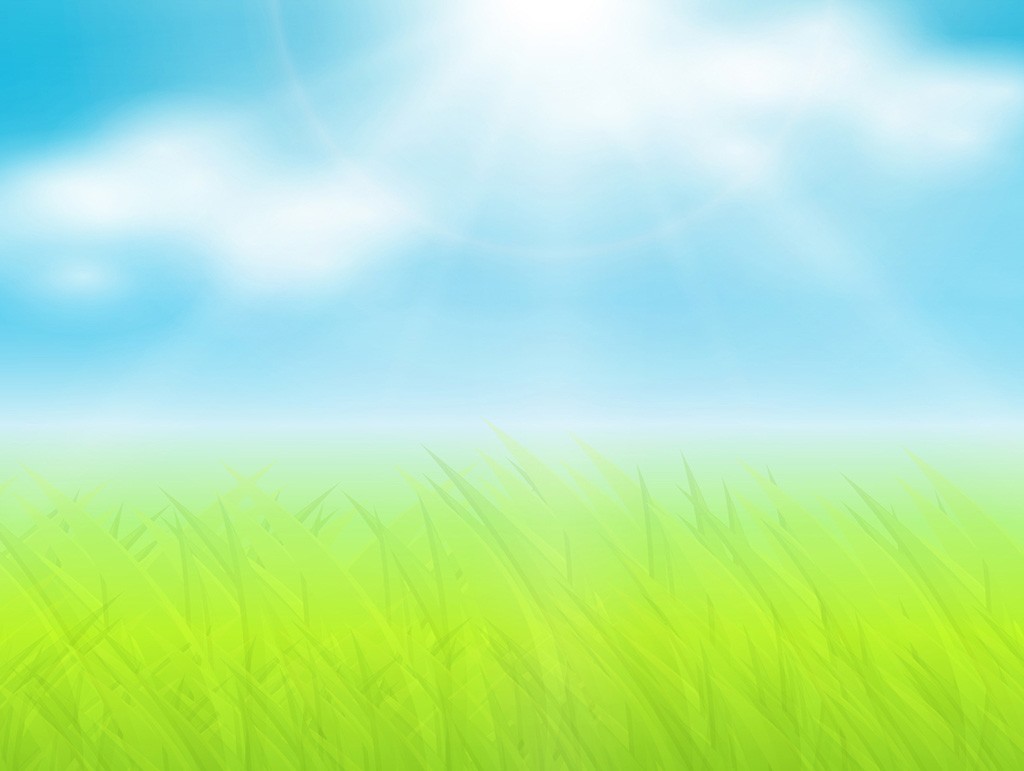 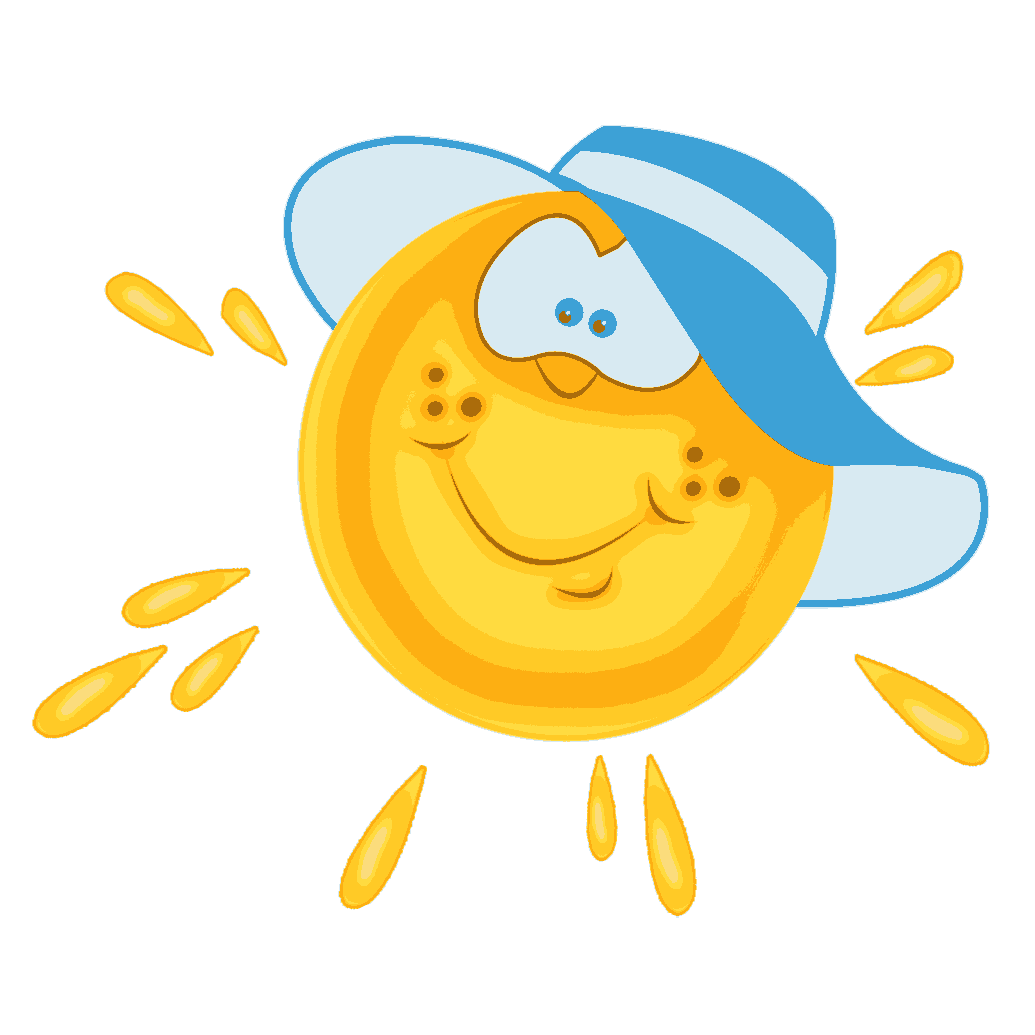 Самооценка
0 ошибок – «5»
1-2 ошибки – «4»
3-5 ошибок – «3»
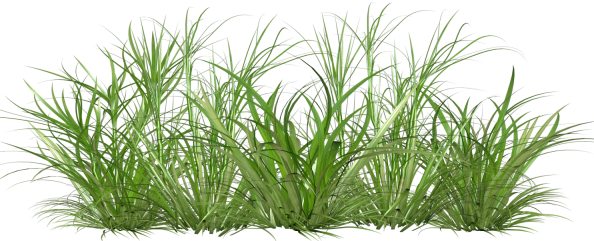 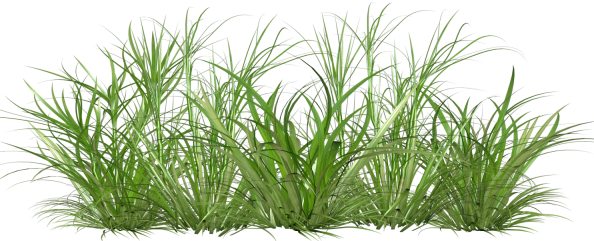 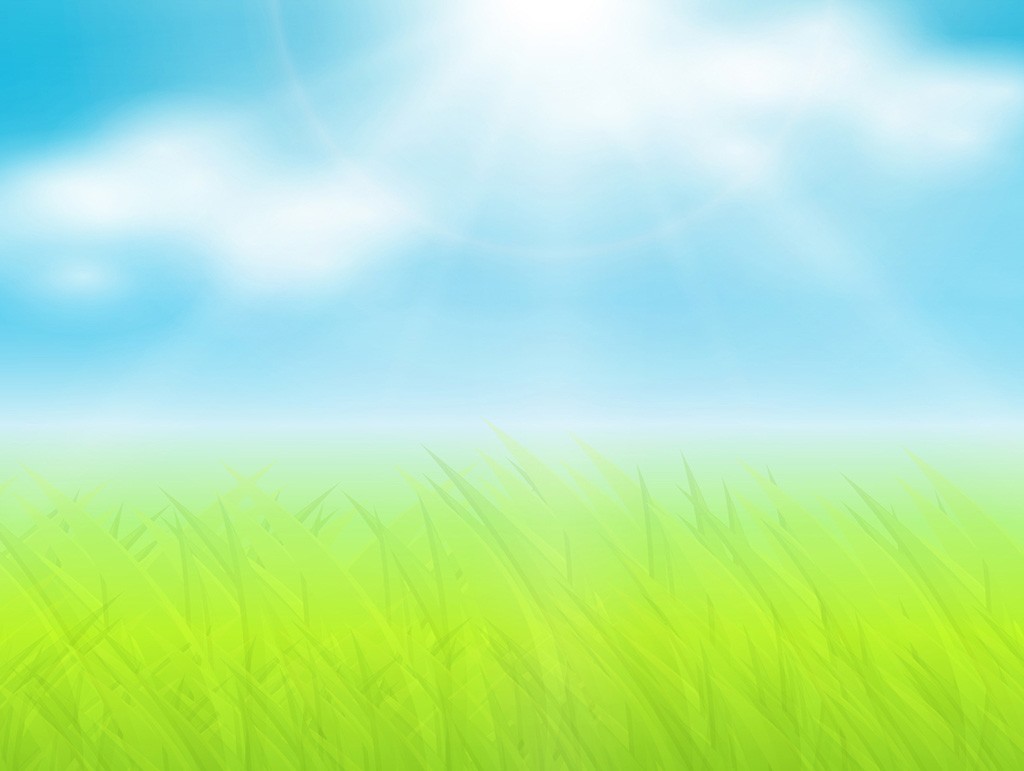 Самооценка
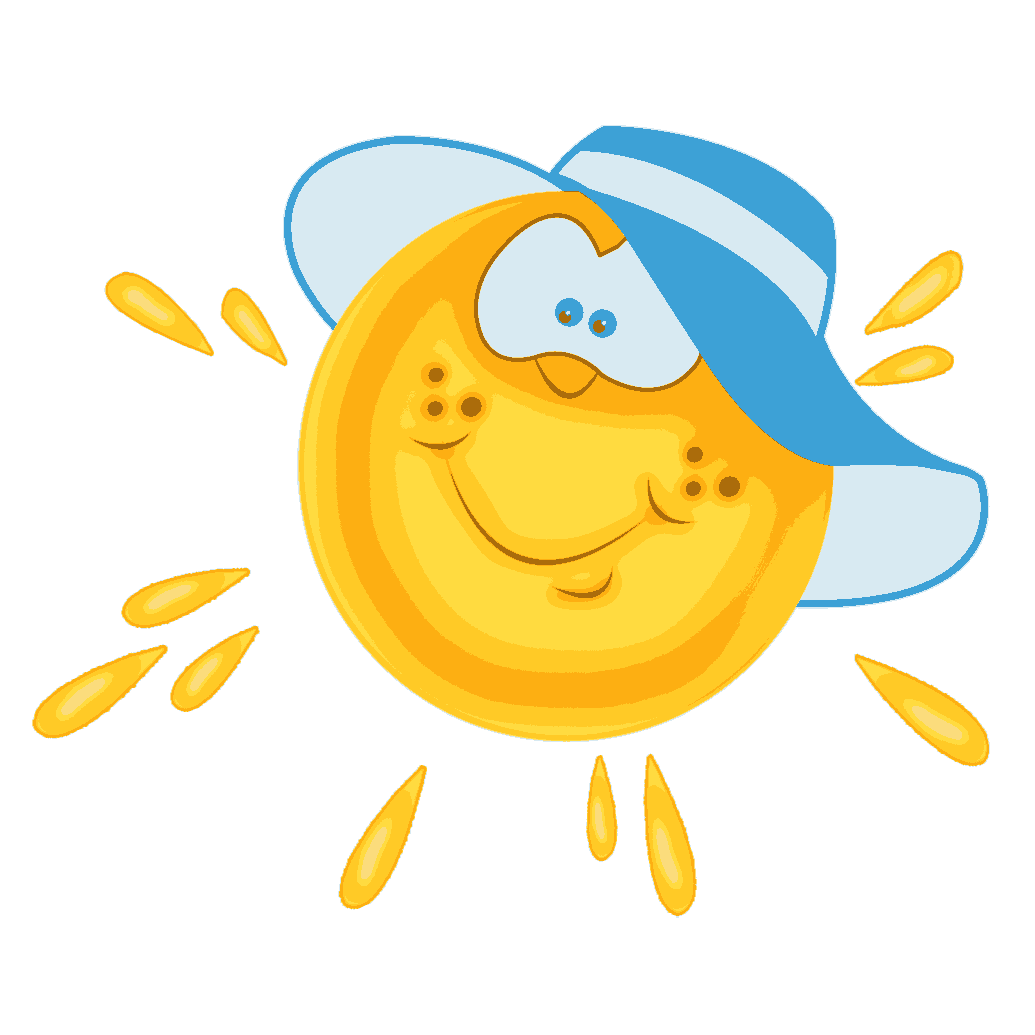 Есть сомнения!
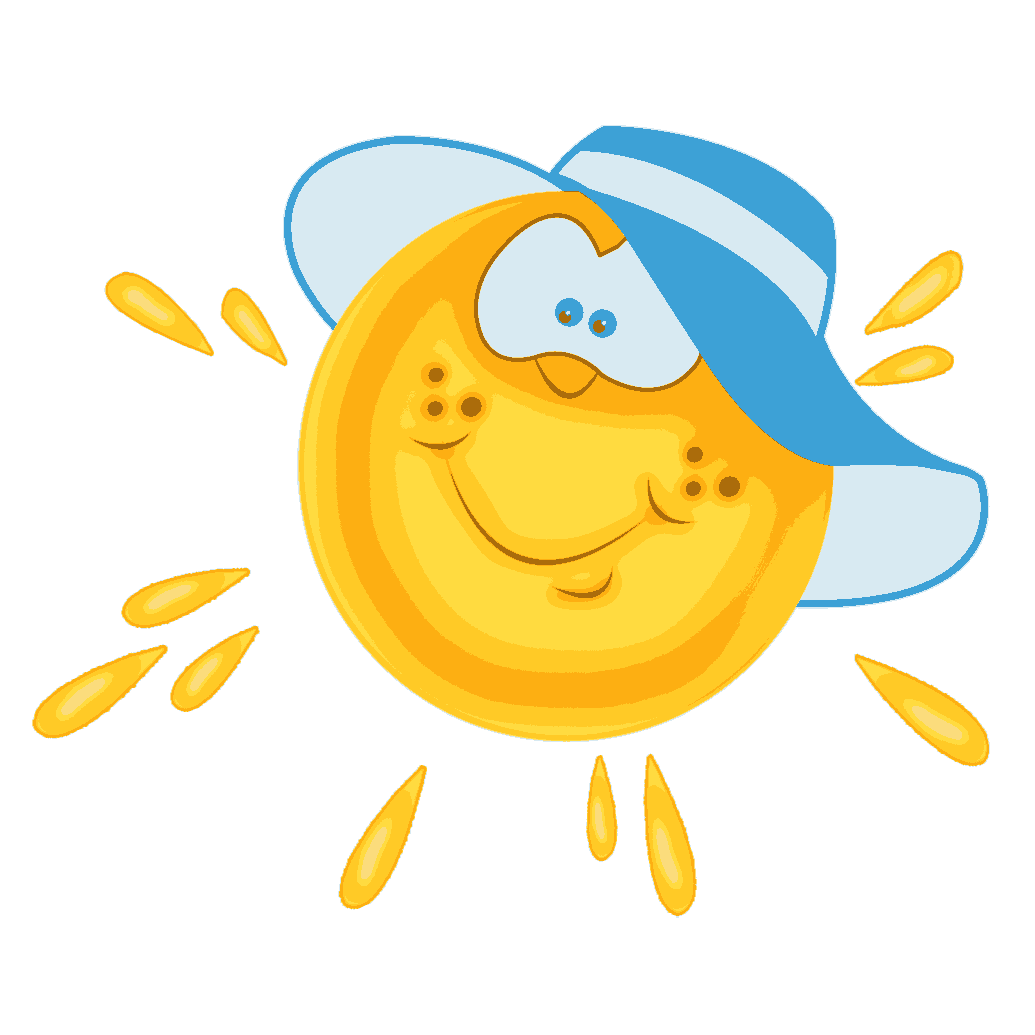 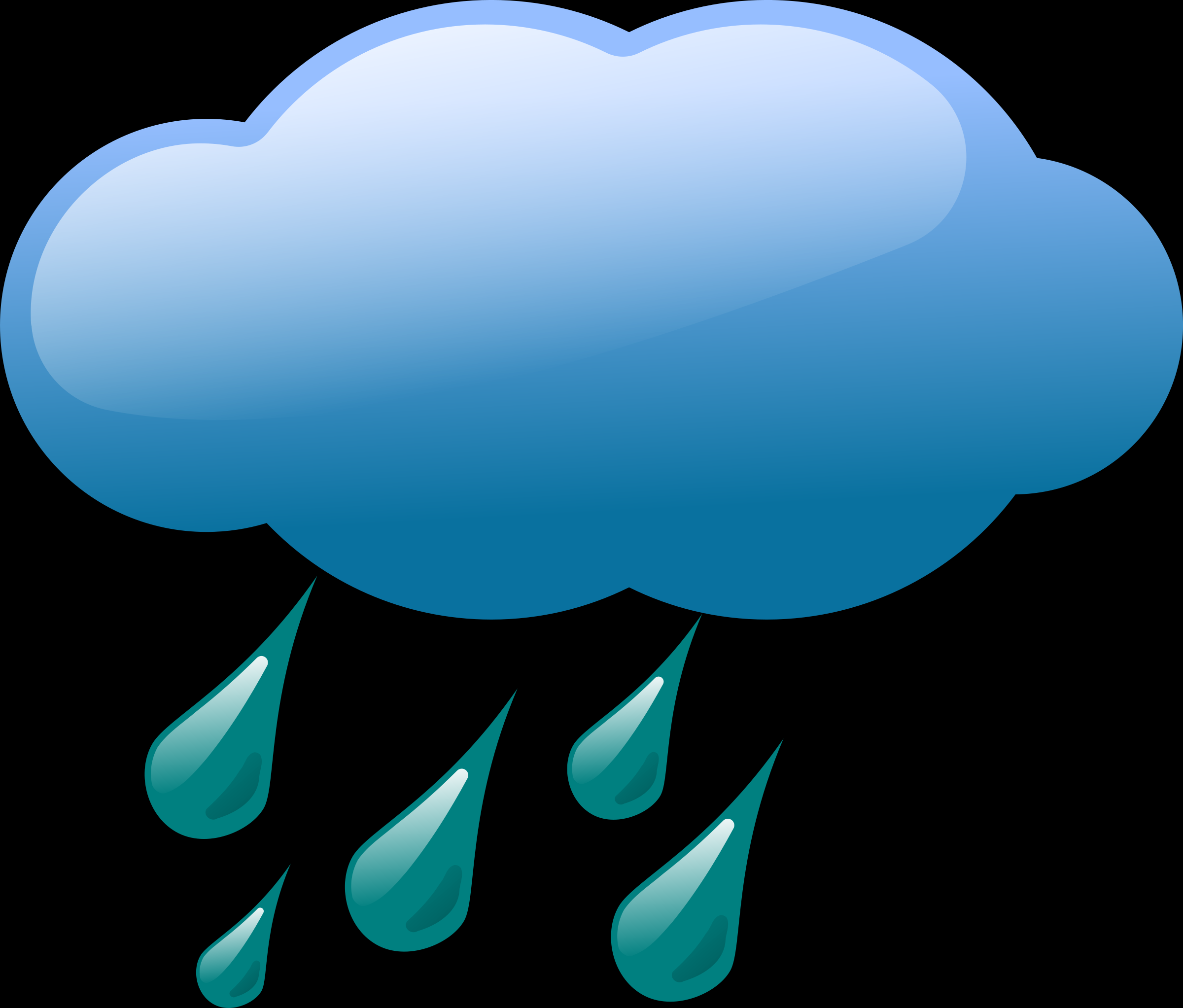 Уверен(а) 
в своей грамотности!
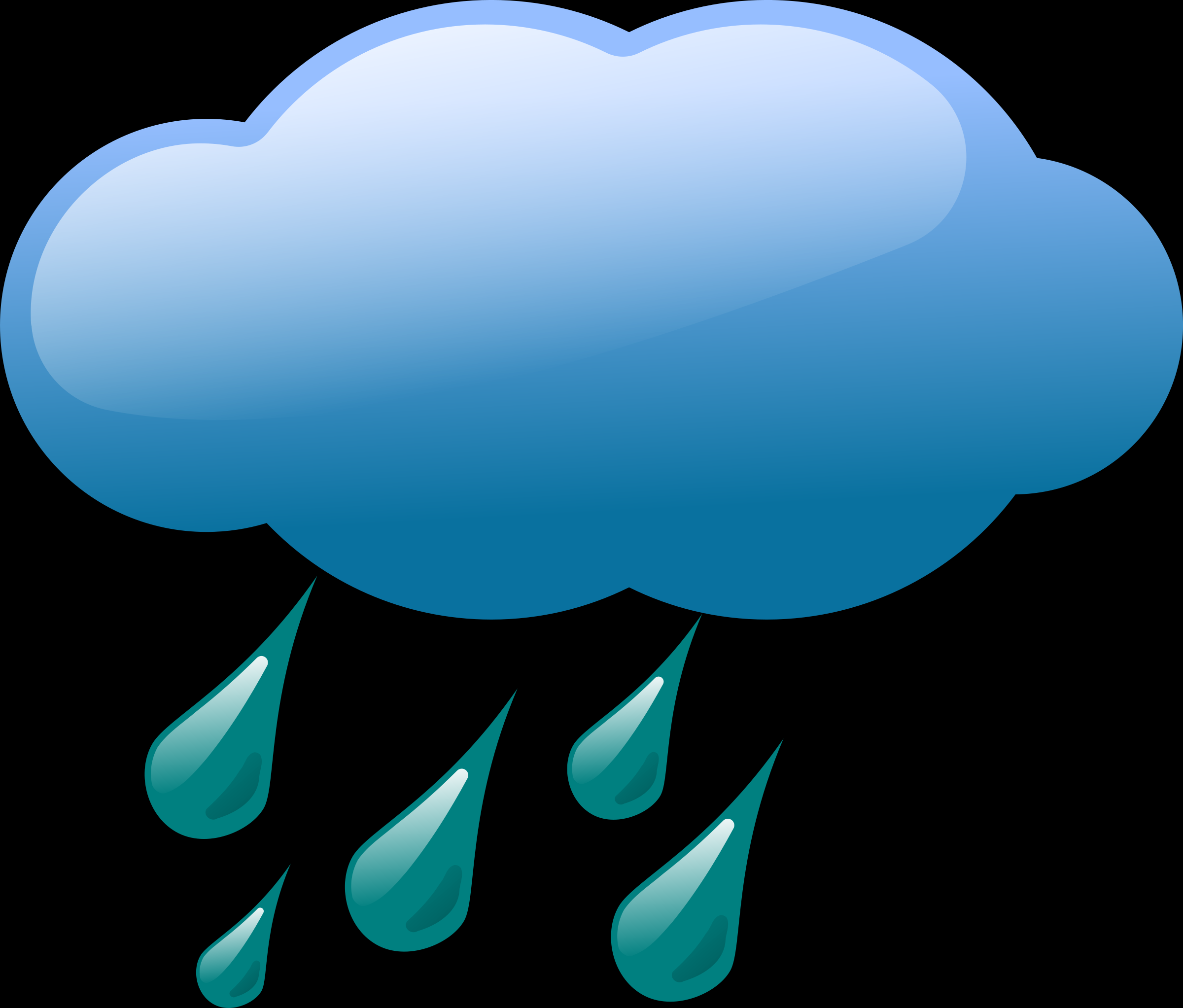 Нужно писать больше диктантов!
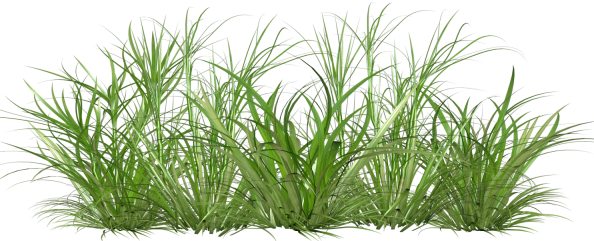 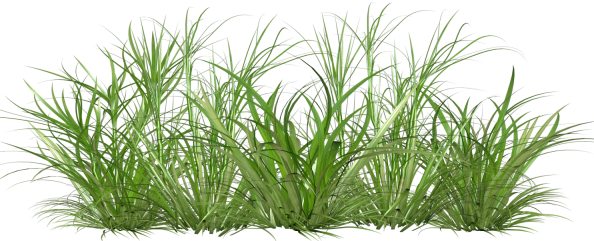 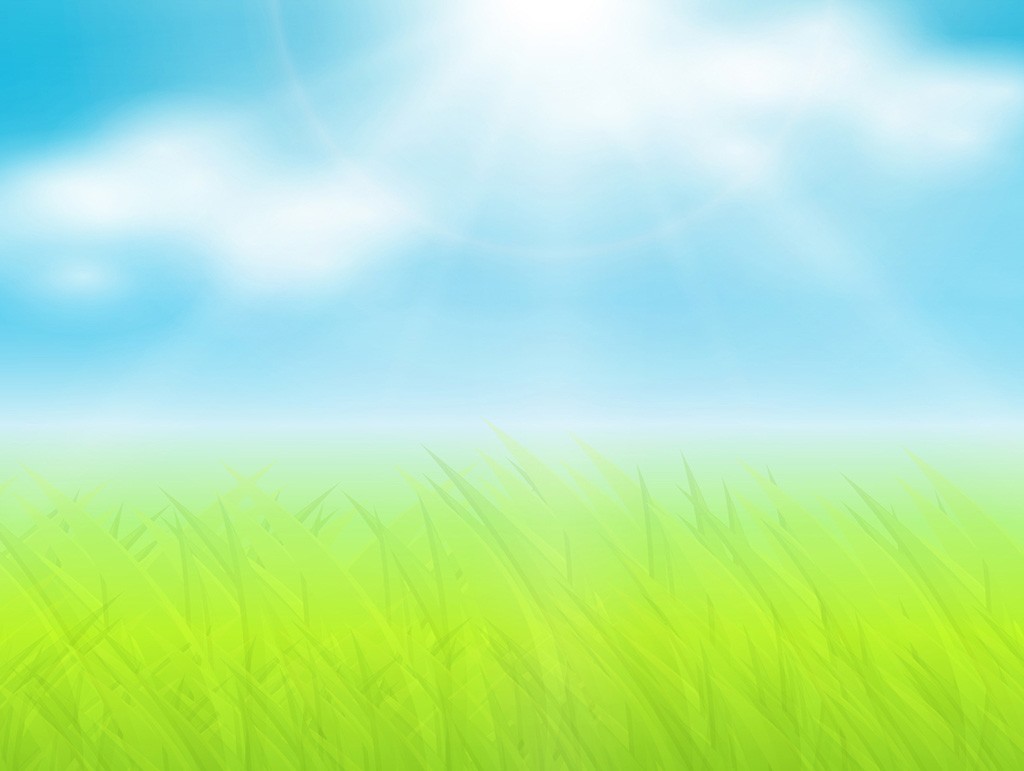 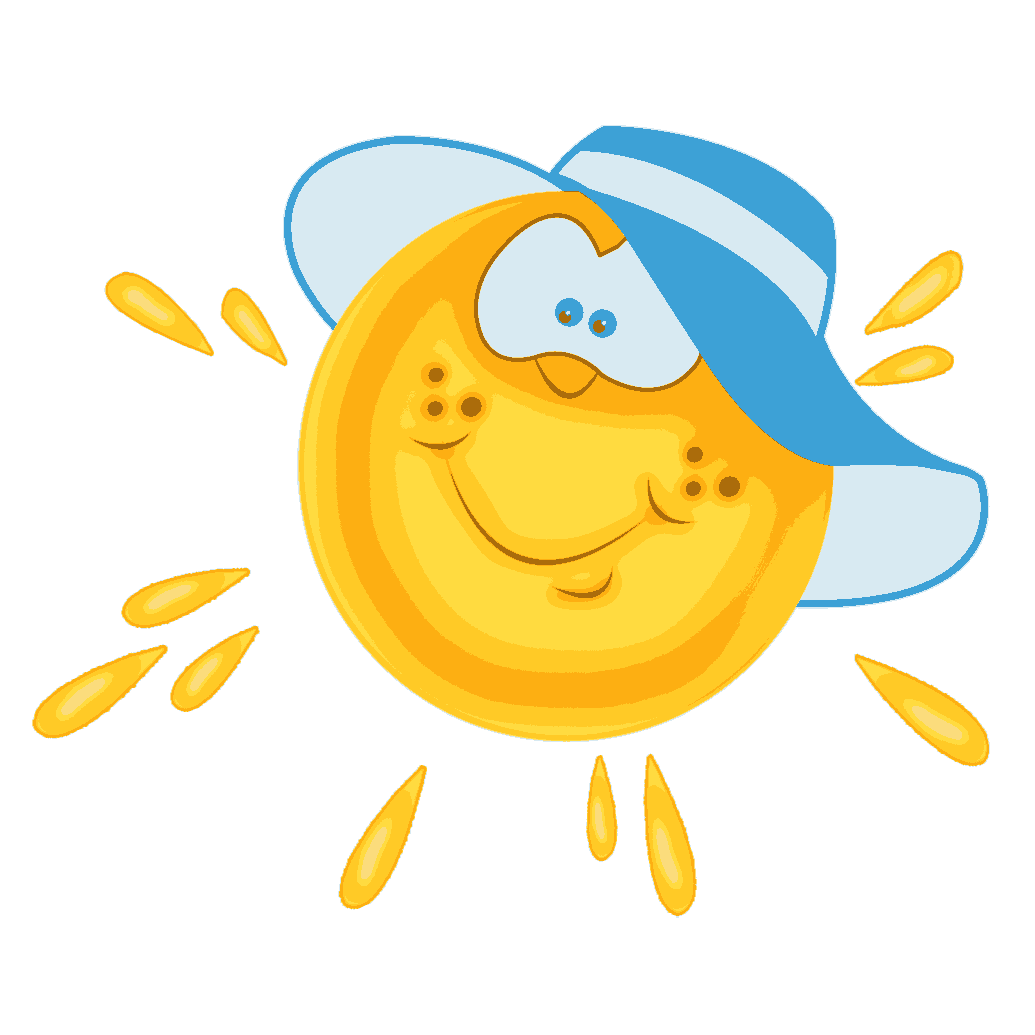 Итог урока
Мне было легко, так как…
Мне было сложно так как …
Рекомендую…
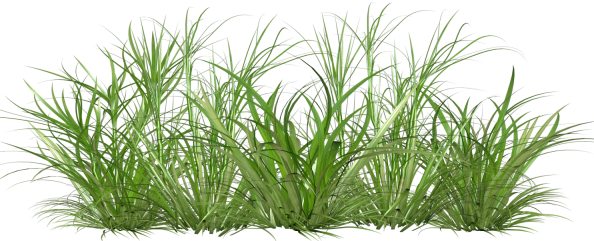 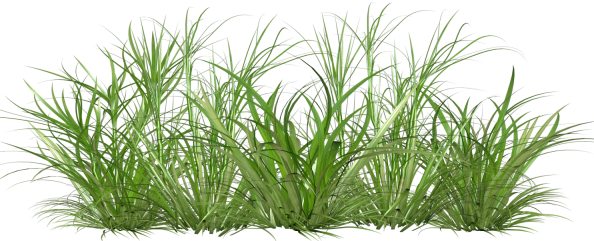